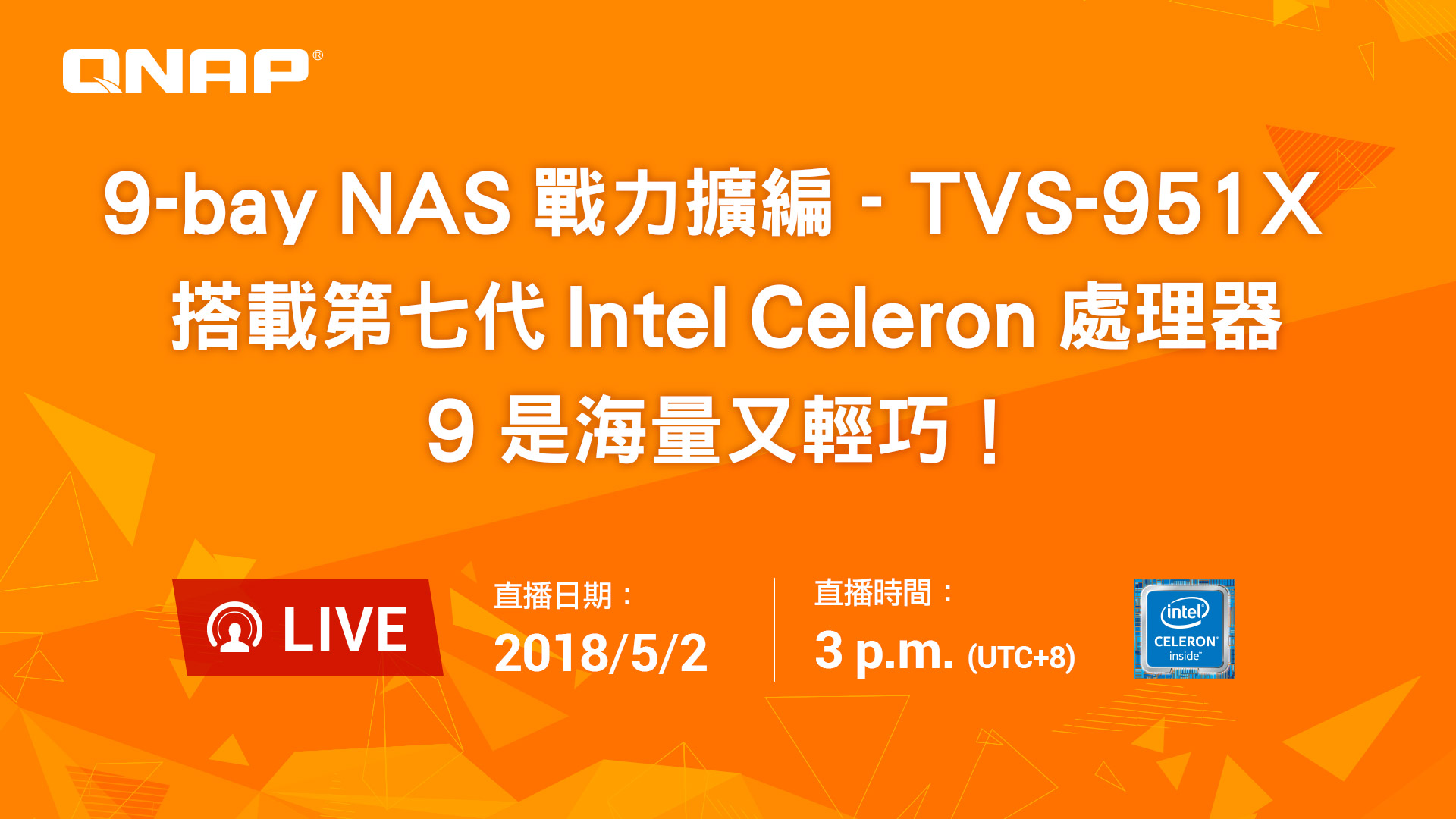 一面工作、一面玩樂緊緻型 5 x 3.5吋 + 4 x 2.5吋 魔術大空間內建 10GBASE-T 及硬體加速轉檔
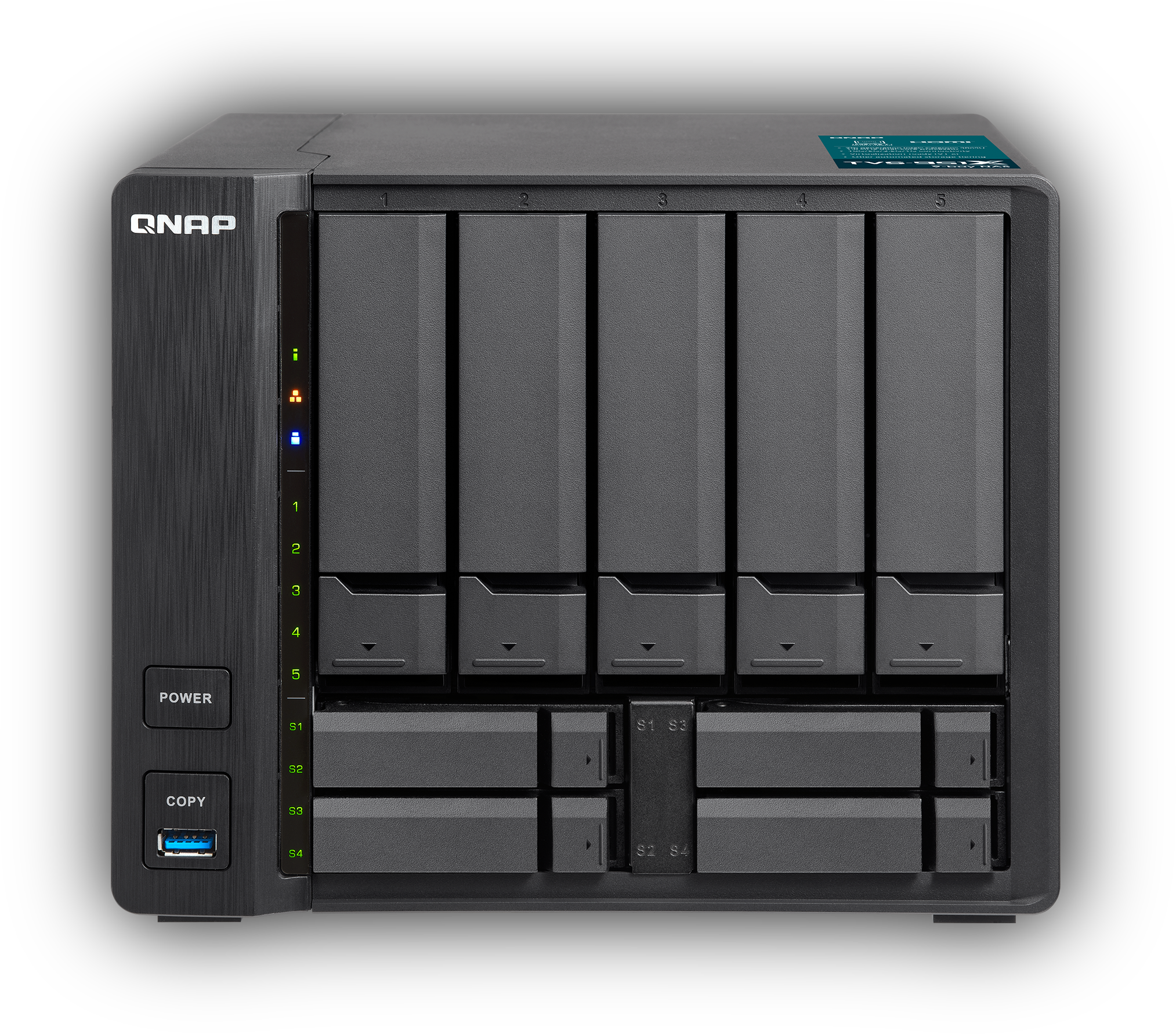 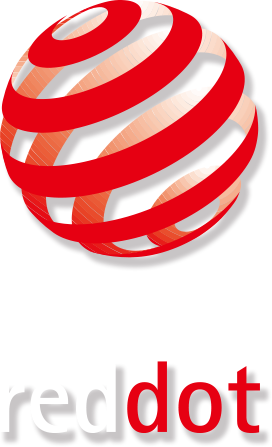 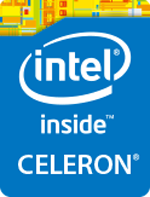 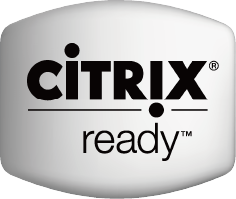 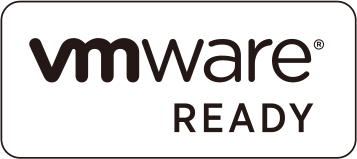 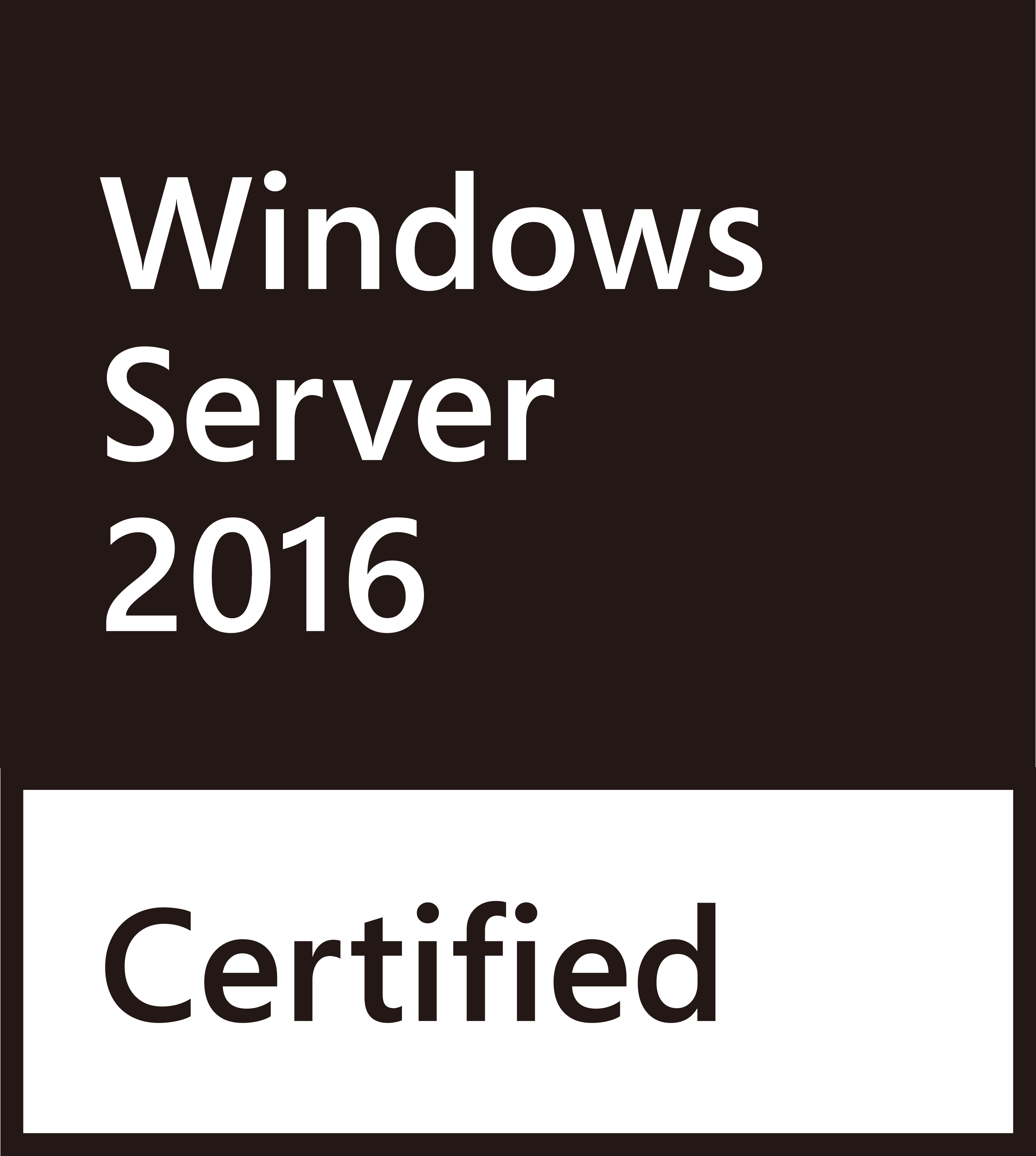 Intel Kaby Lake
處理器  1.80 GHz
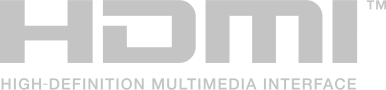 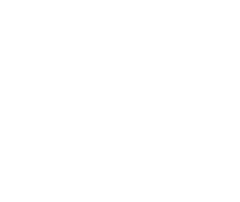 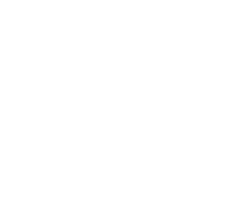 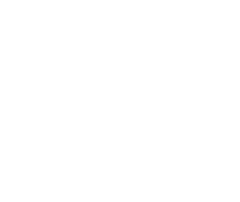 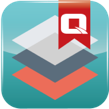 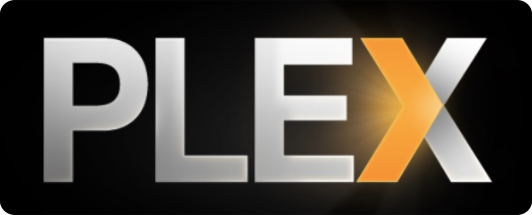 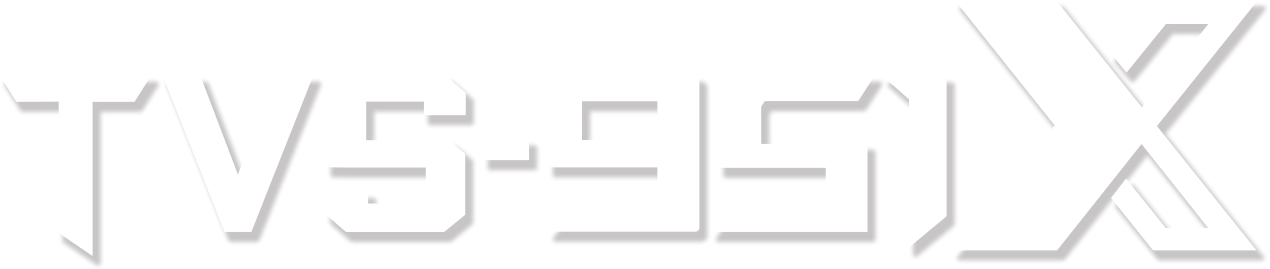 9-bay NAS
Intel HD
Graphics 610
高達 32GB
雙通道 DDR4
揚聲器與 line out
Qtier
想嚐點快閃架構加速的甜頭？
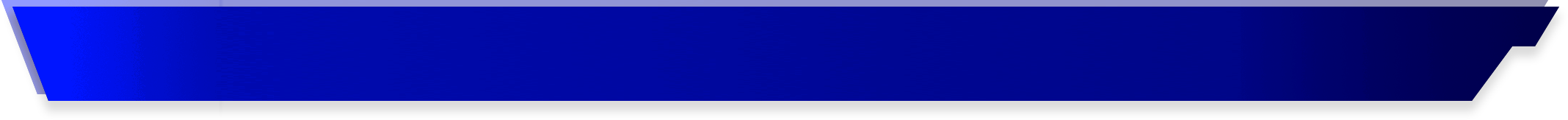 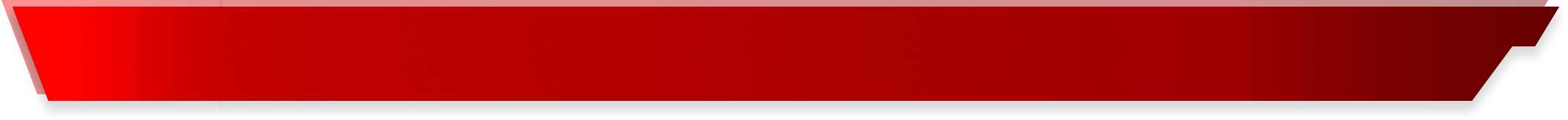 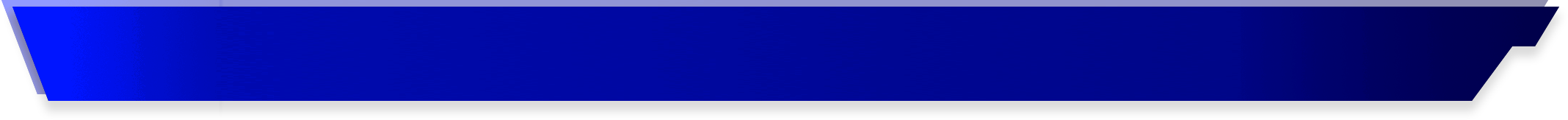 ?
傳統 3.5 吋 HDD NAS
全快閃架構 2.5 吋 SSD NAS
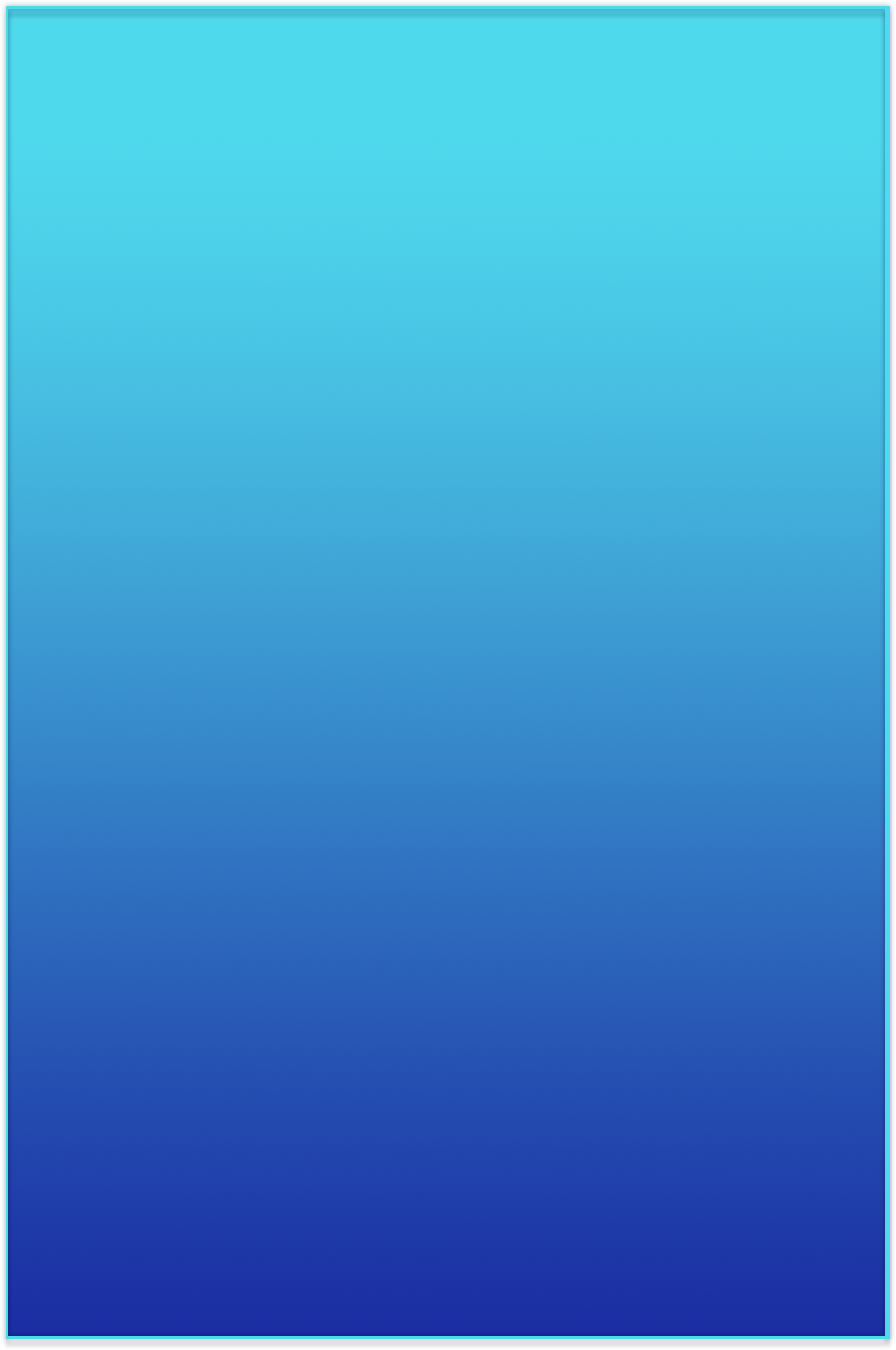 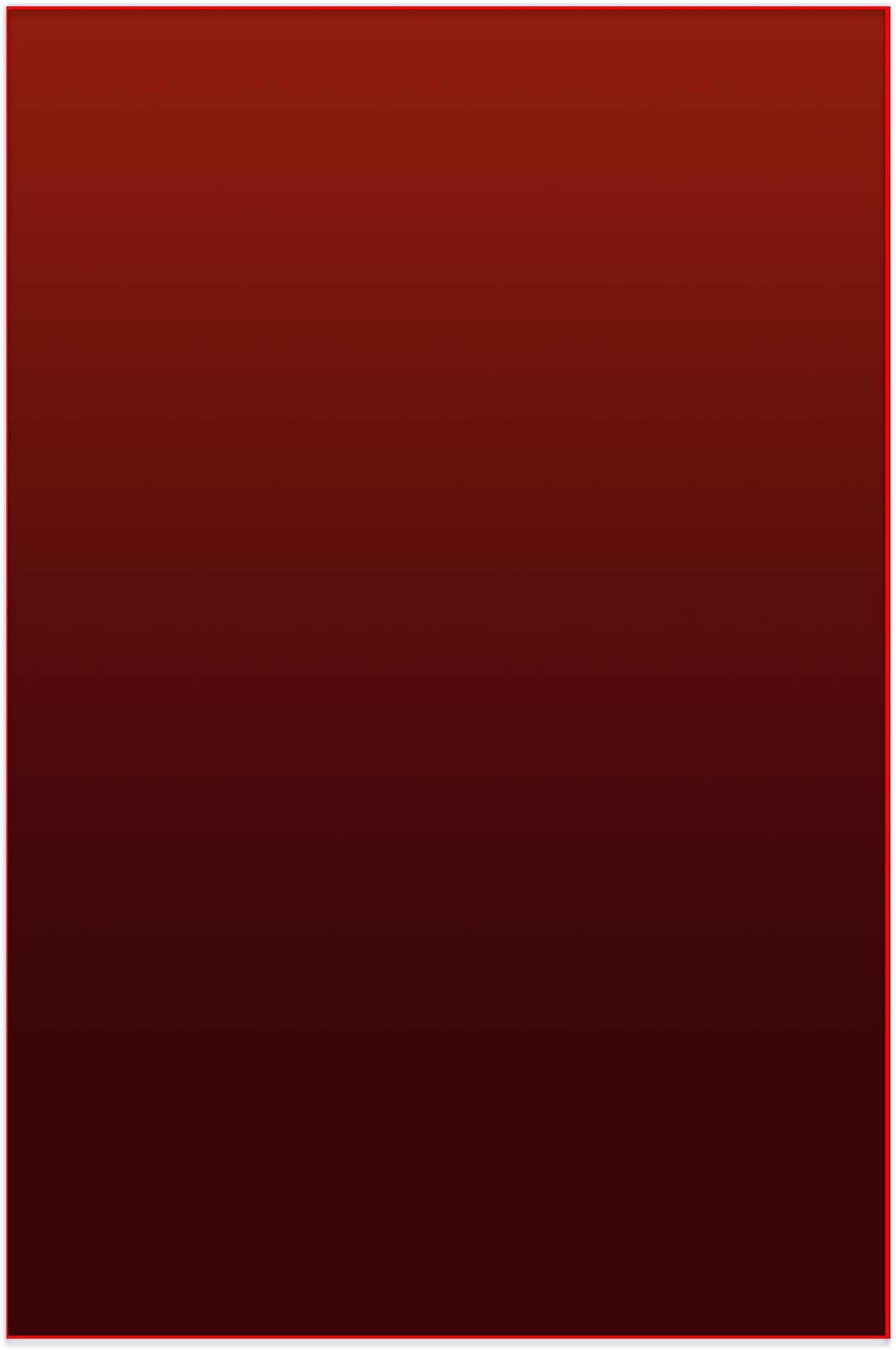 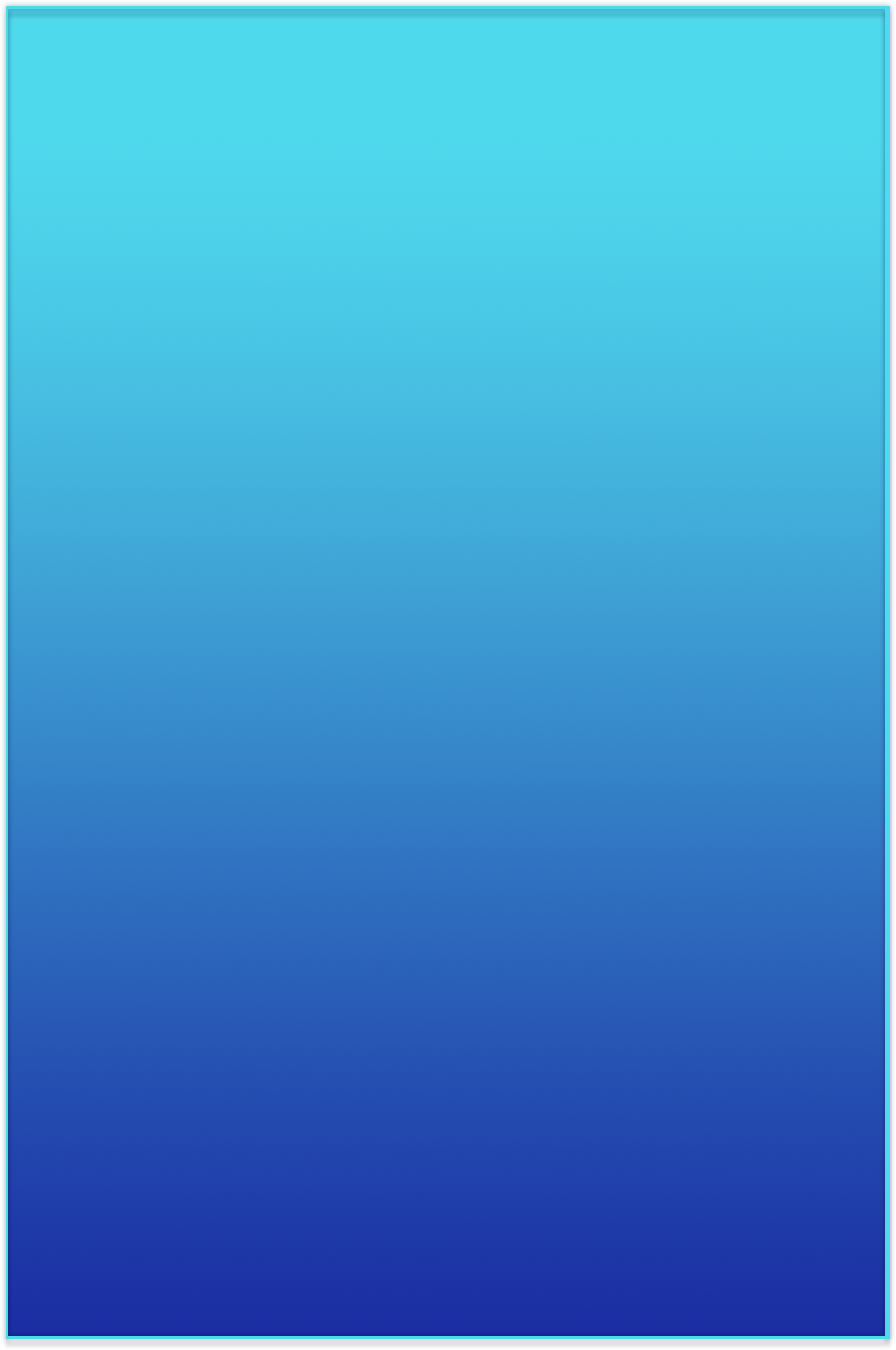 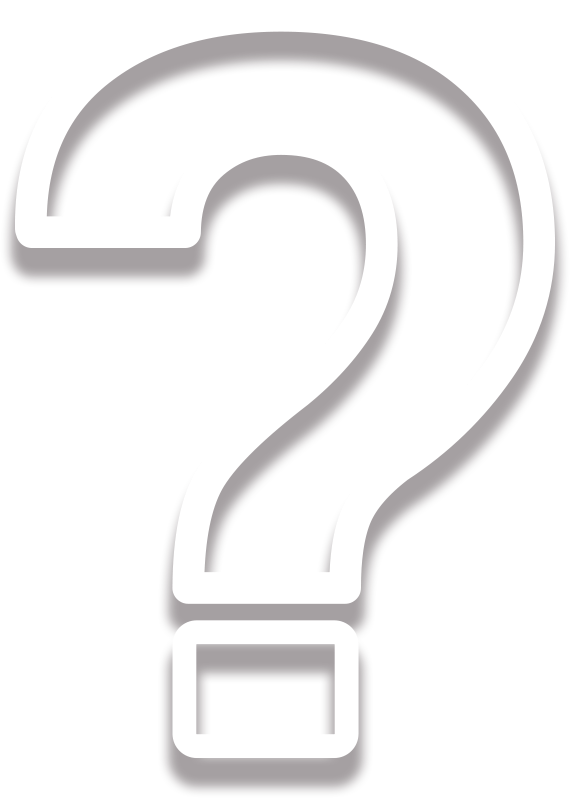 - 大容量
- 價格適中
- 體積較大
- 小容量
- 取得成本昂貴
- 體積較小，高密度
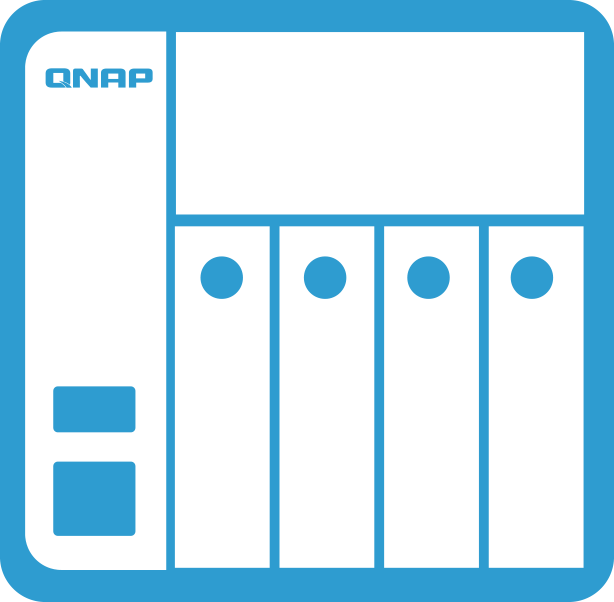 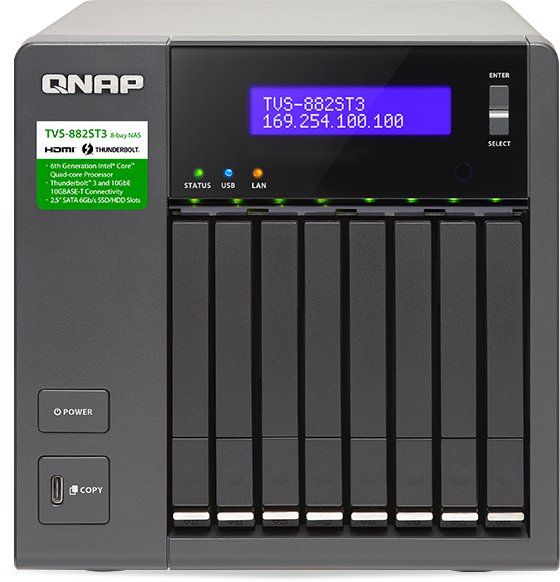 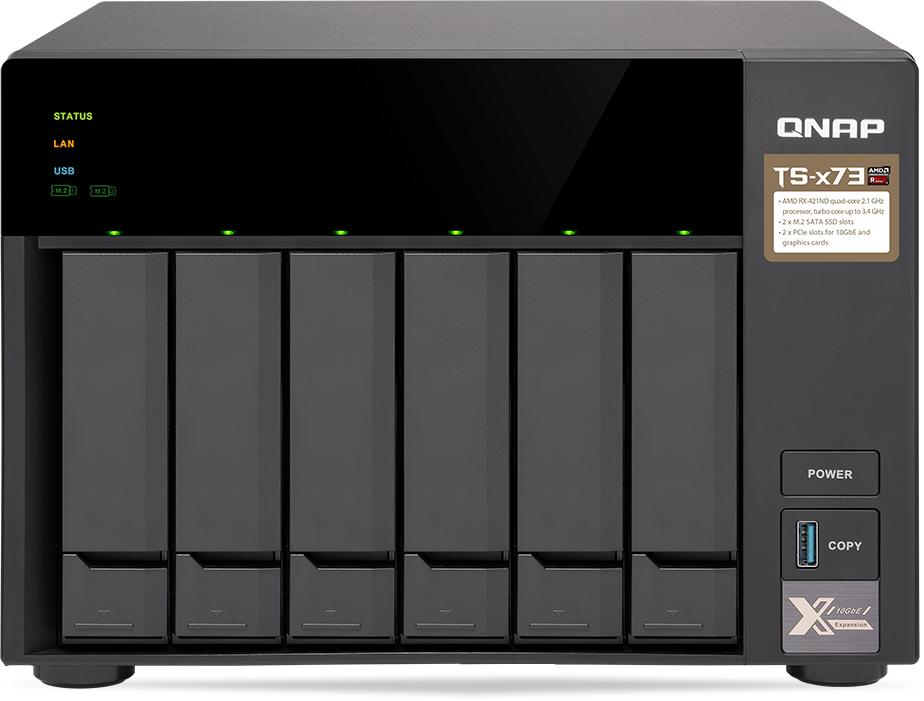 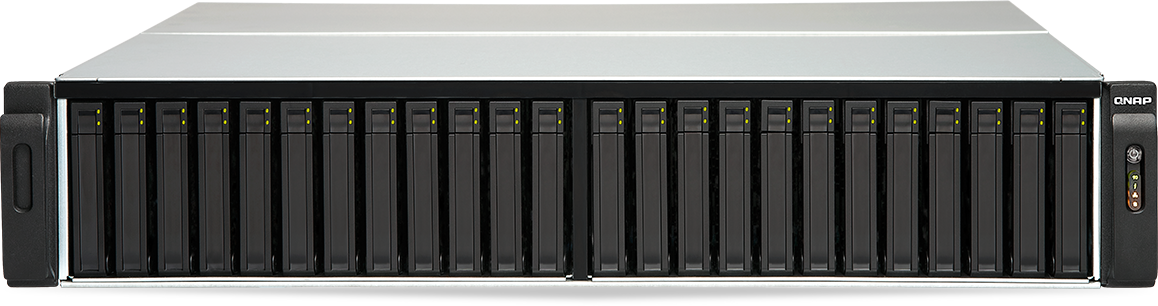 TVS-882ST3
TES-3085U
TS-673
2.5 吋 SSD 價格不再高不可攀
W 101.6 mm
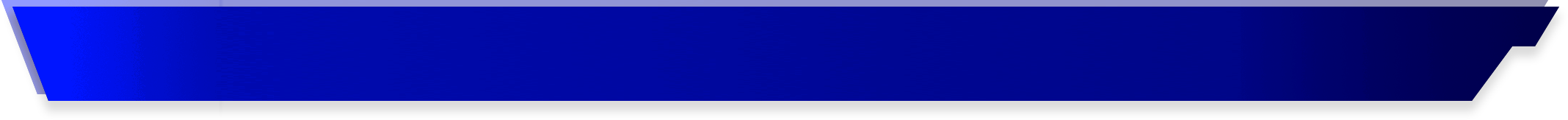 2.5 吋 SSD 常見於你我生活之中
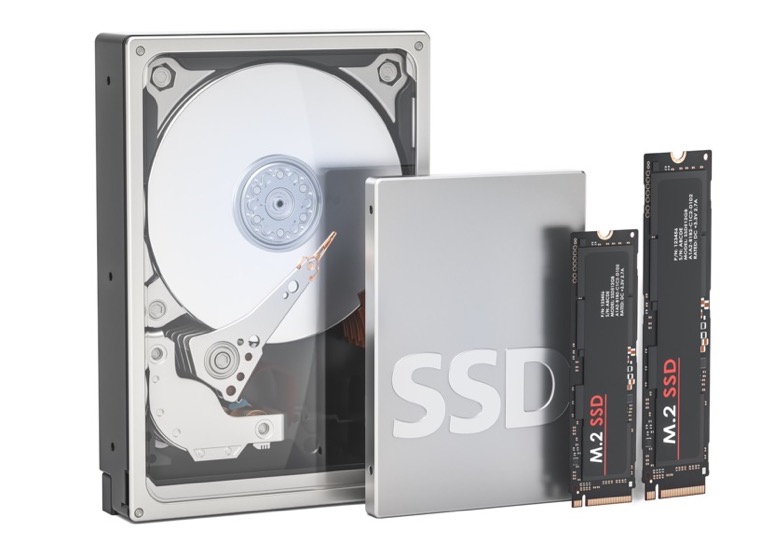 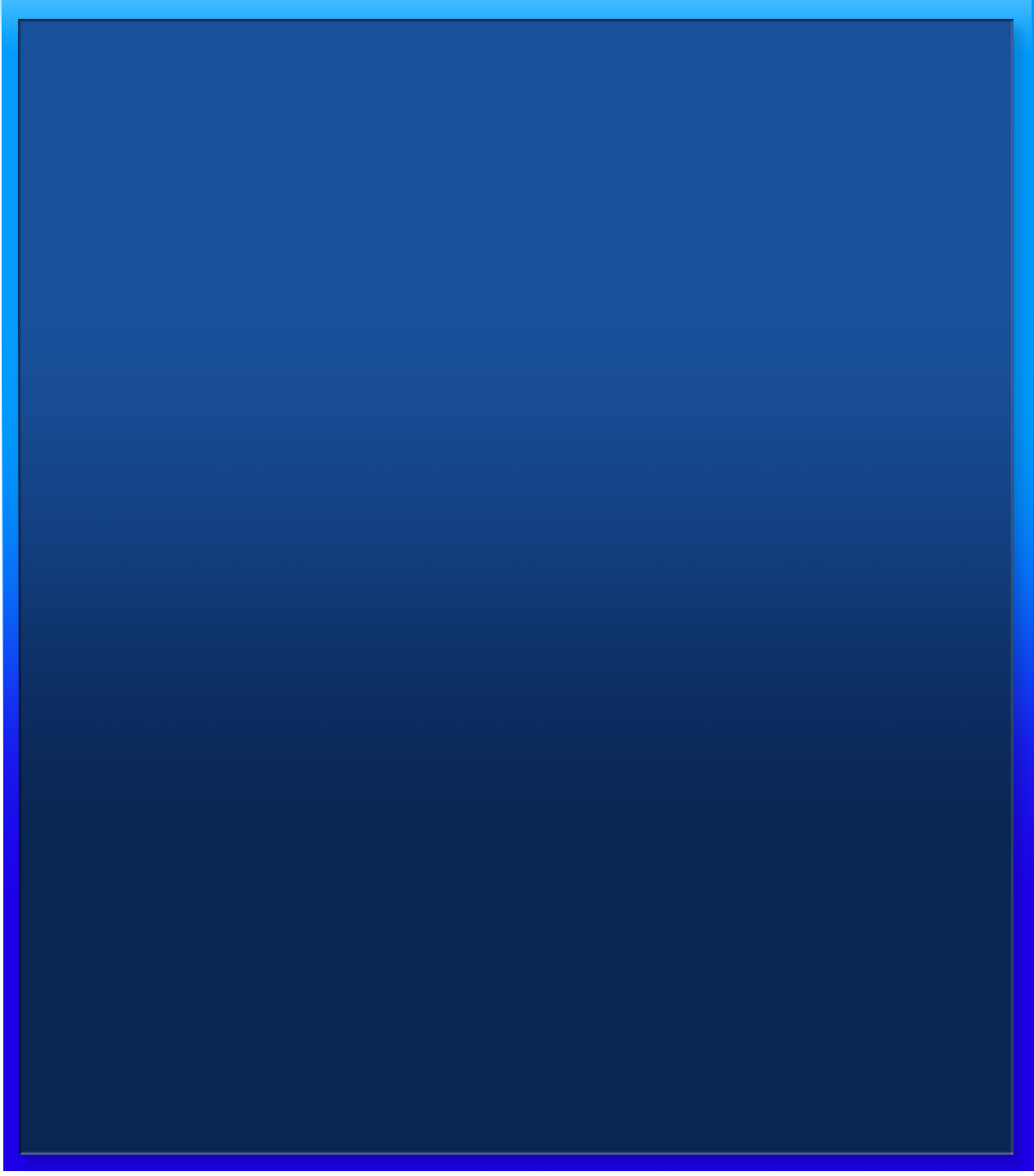 歷史悠久，始於輕薄型筆電
電腦升級後，汰換下的 2.5吋 SSD
各種通路與賣場的最高能見度與市佔率
3.5吋傳統硬碟
W 22 mm
W 69.85 mm
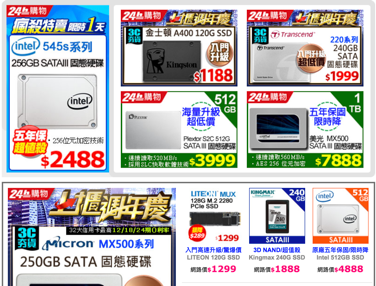 H 110 mm
2.5吋SSD
H 147mm
H 80 mm
來源: 2018/03 PChome 購物網站
H 100.1 mm
極致工藝，創造出新型態超混合架構 NAS
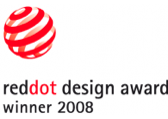 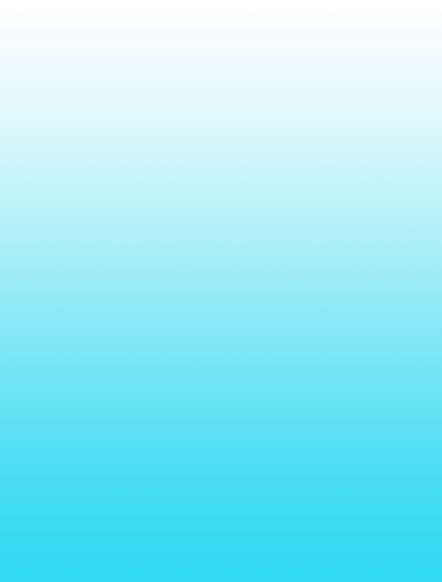 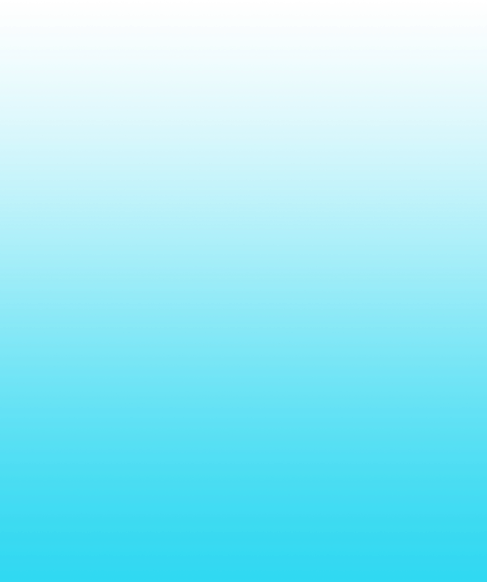 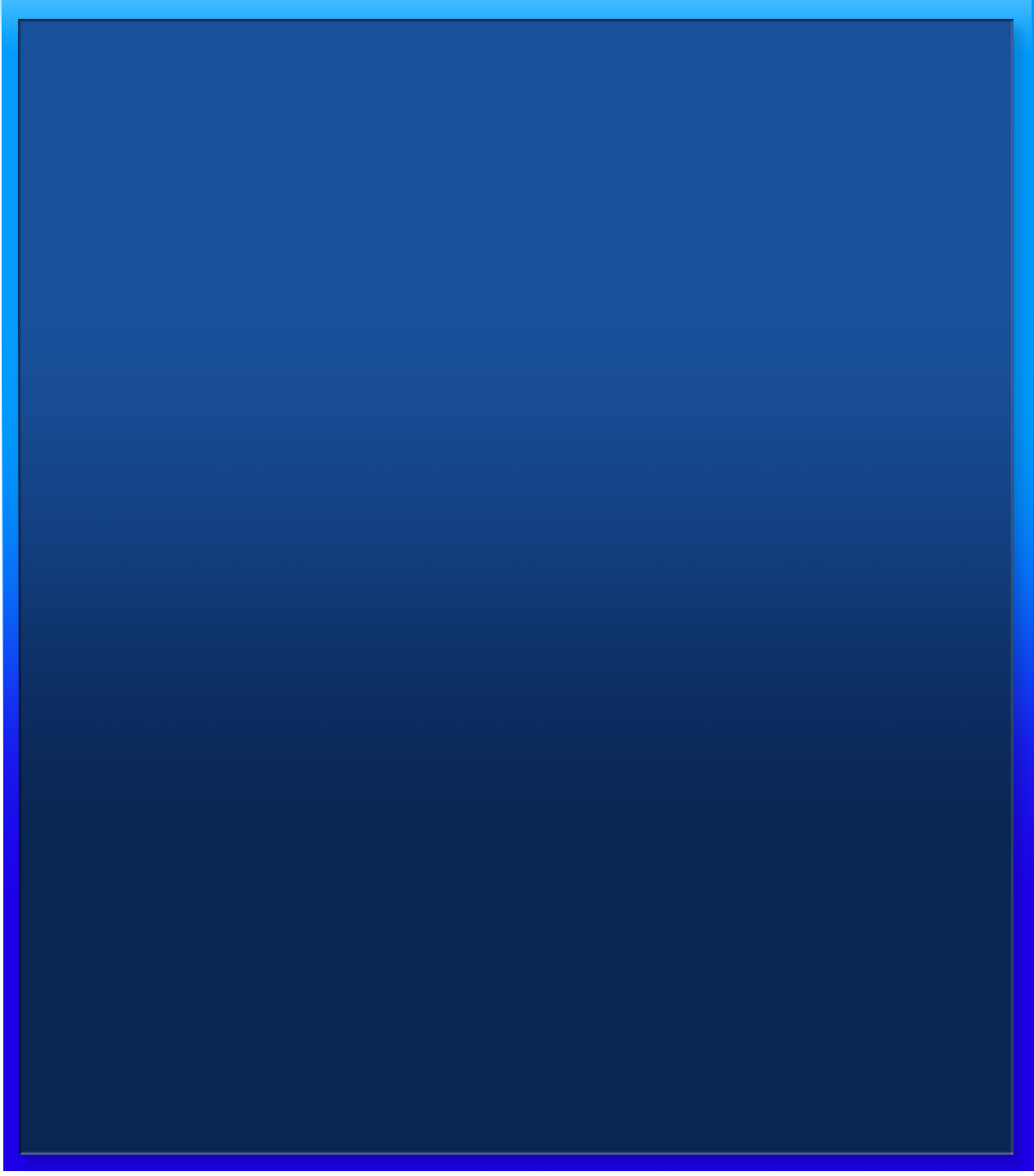 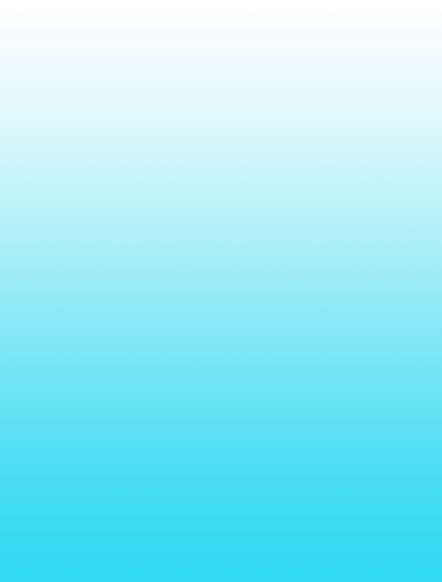 5-bay TS-563
9-bay TVS-951X
6-bay TVS-673e
185 x 211 x 236 mm
182 x 217 x 236 mm
185 x 264 x 279 mm
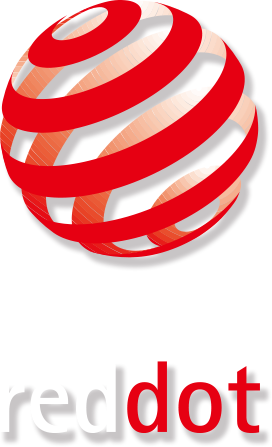 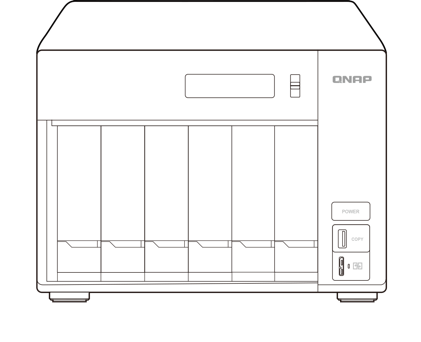 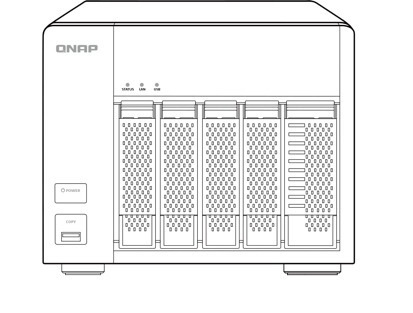 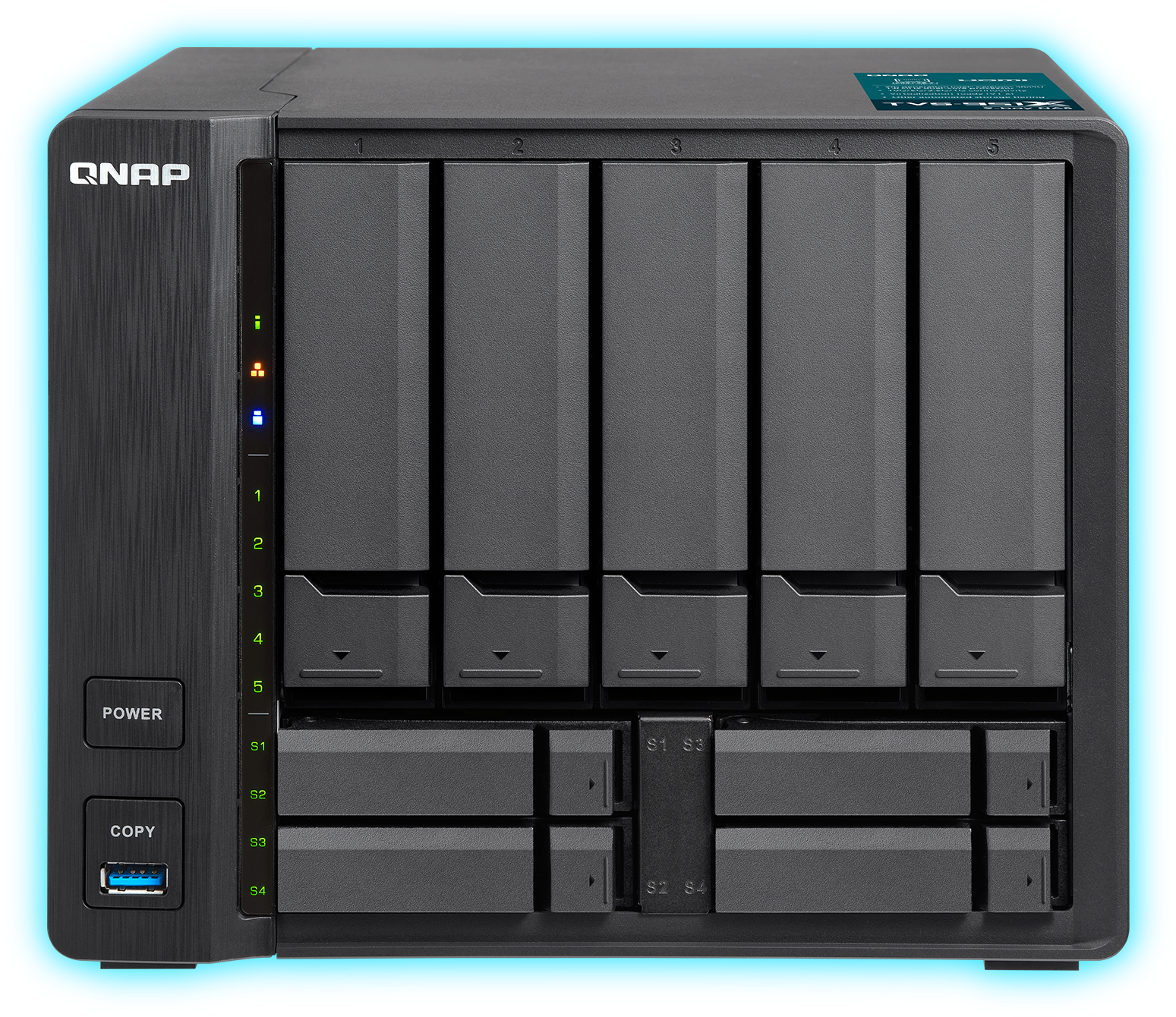 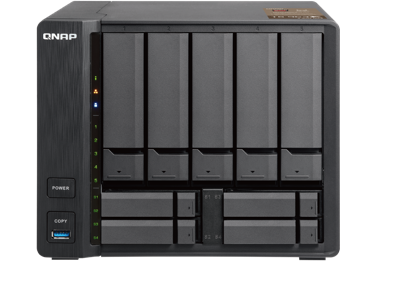 [Speaker Notes: 桌面寸土寸金]
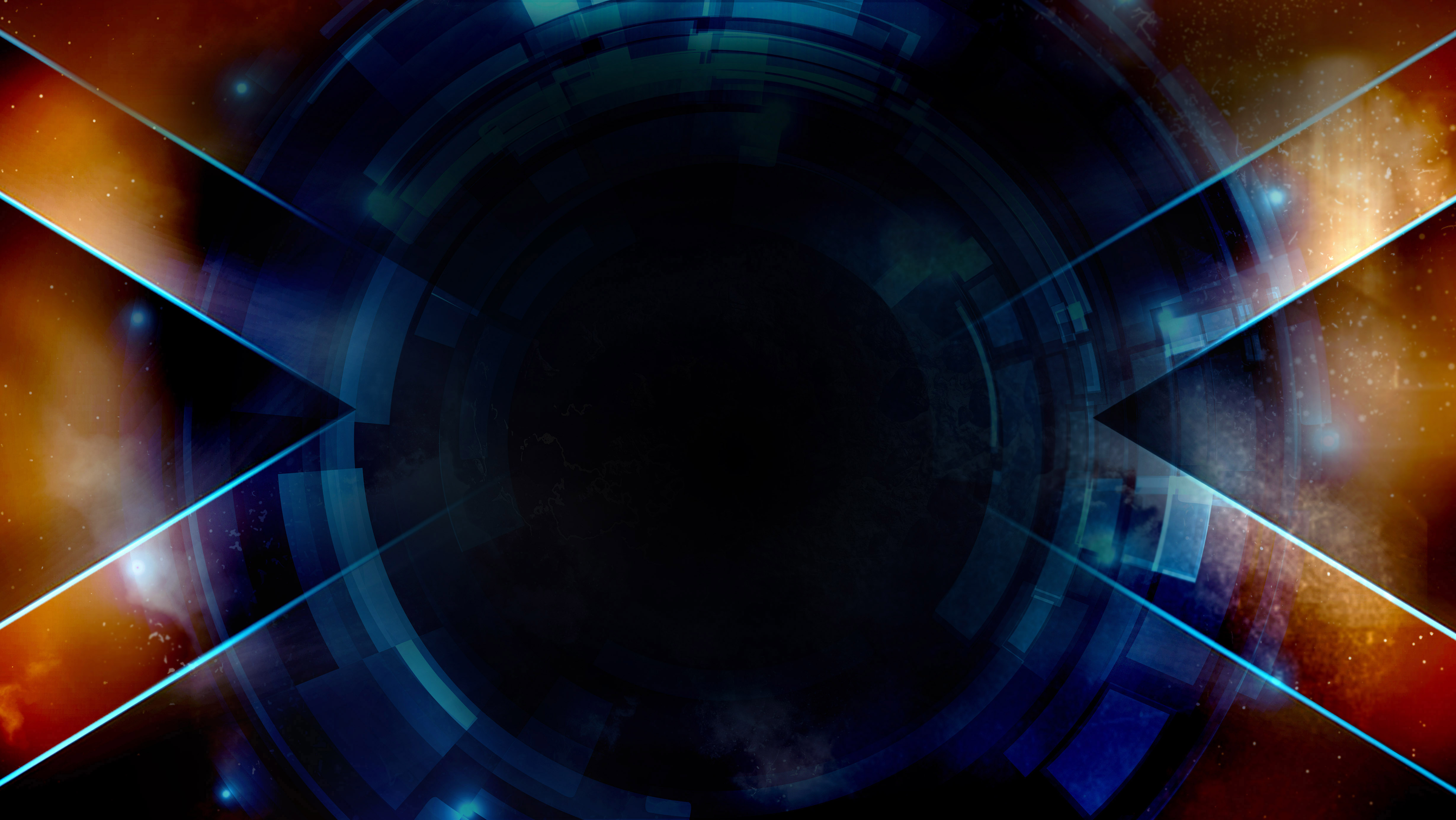 TVS-951X 正面硬體配置
182 x 225 x 224 mm
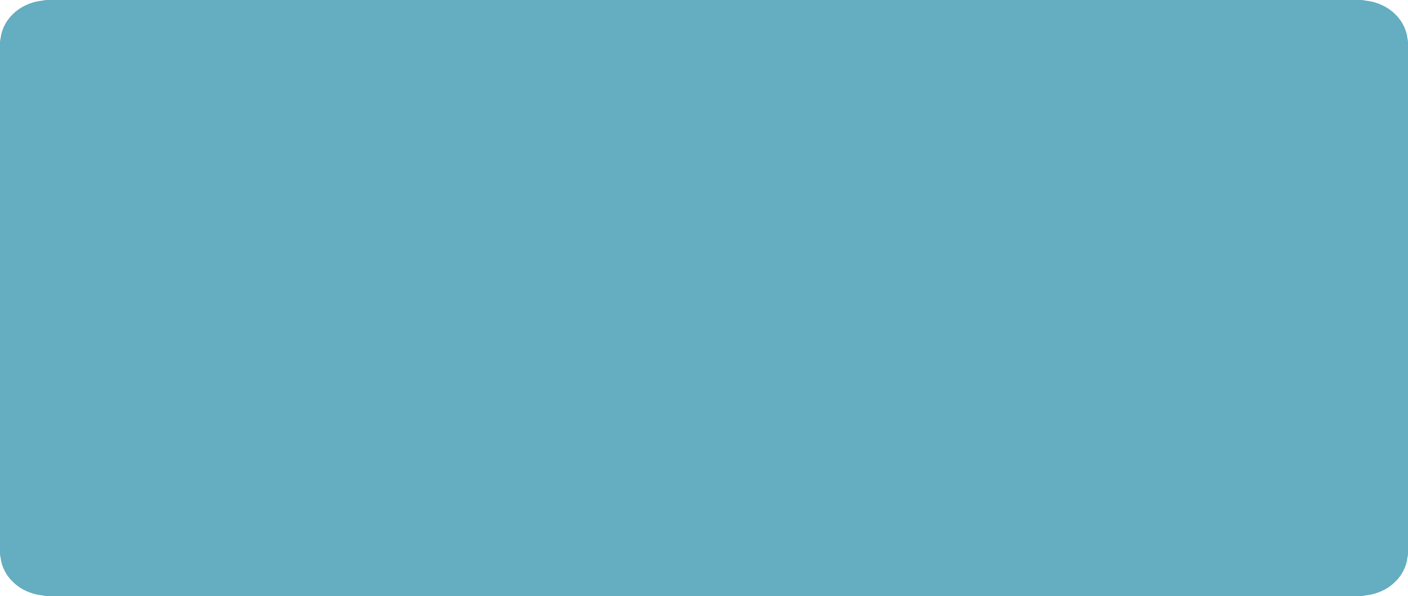 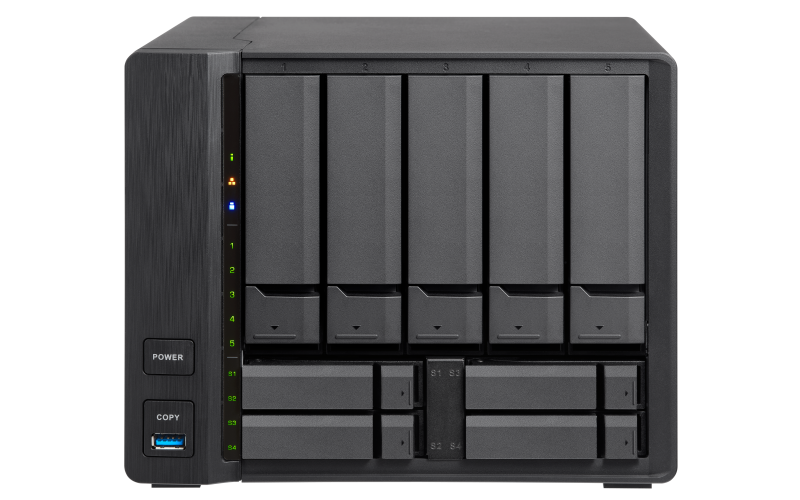 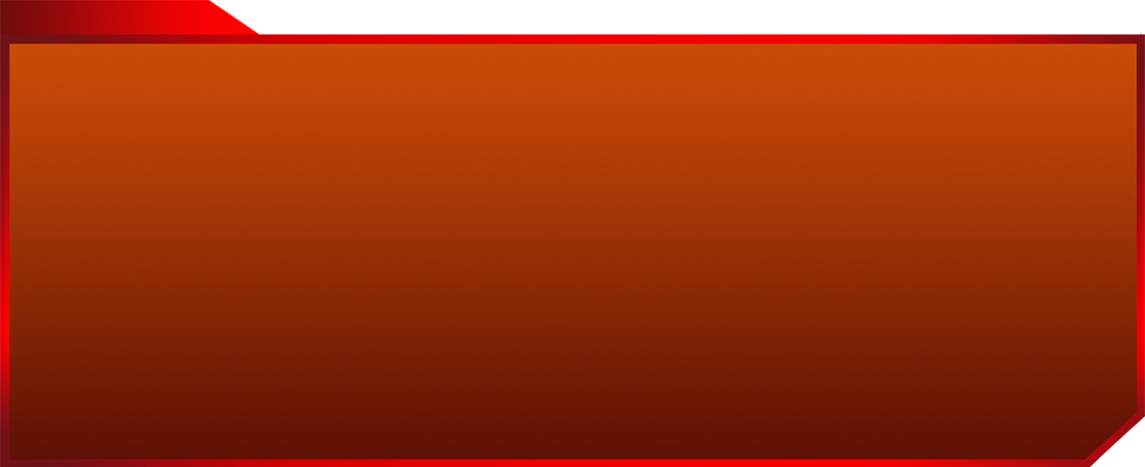 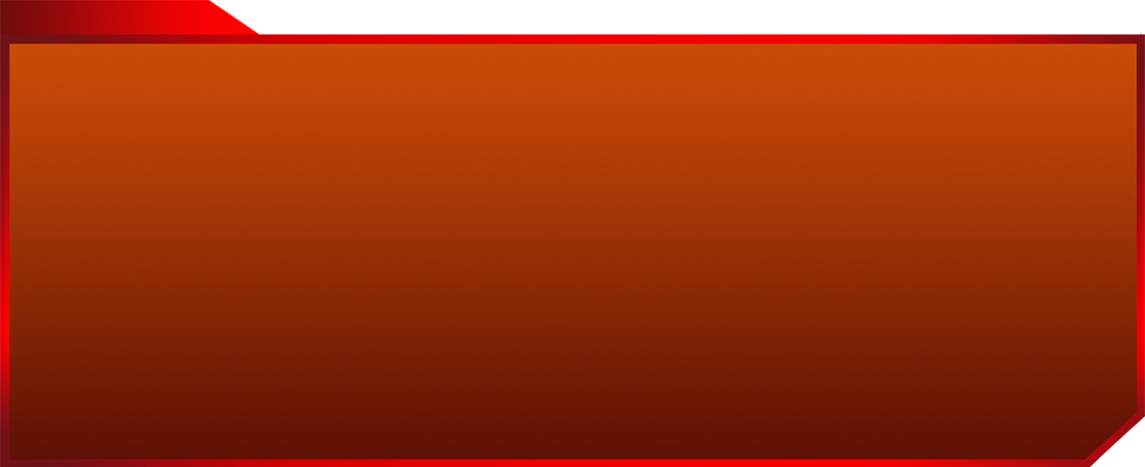 5 x 3.5 吋 SATA 6Gb/s HDD 埠
(亦支援 2.5 吋 HDD/SSD)
指示燈號：狀態， 網路
，USB，3.5 吋硬碟
刷紋質感
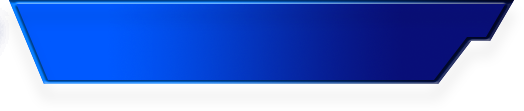 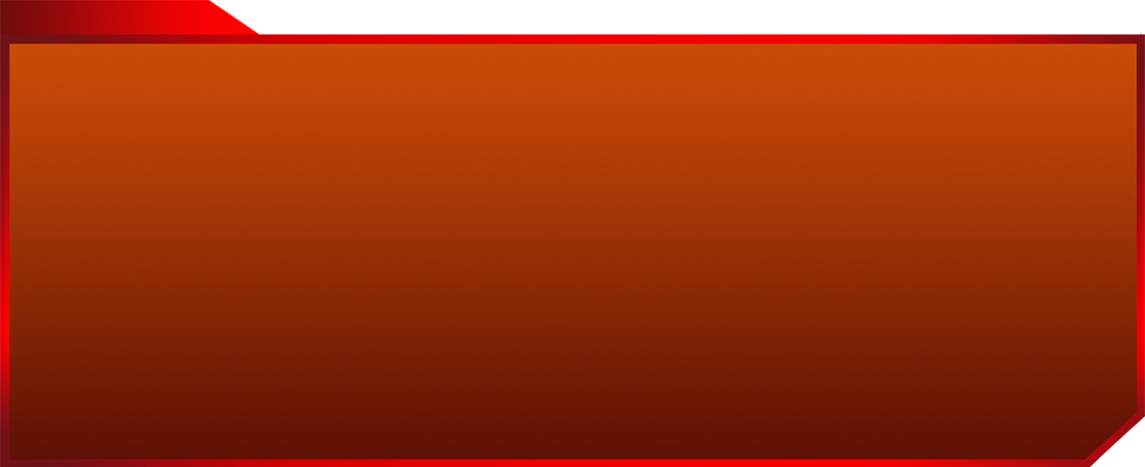 4 x 2.5 吋 SATA 
6Gb/s SSD 埠
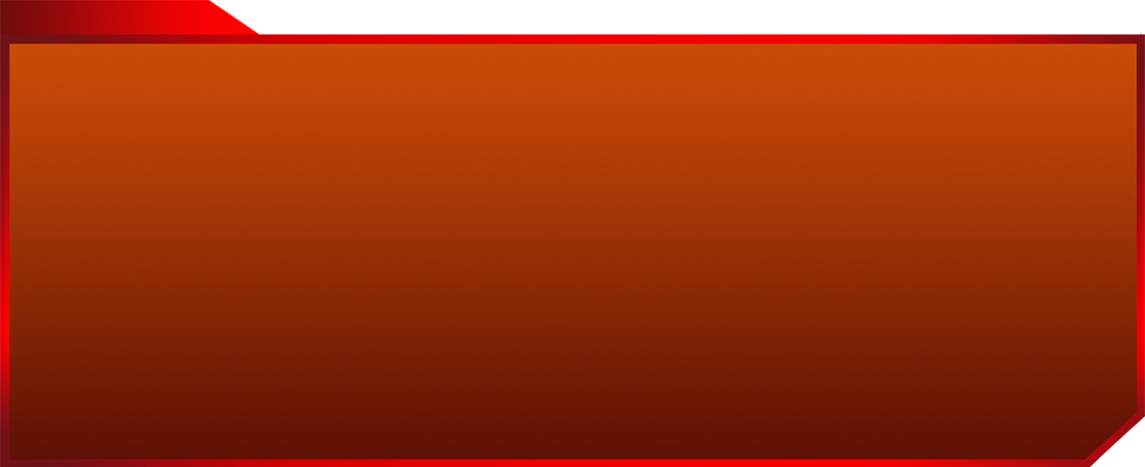 電源按鍵
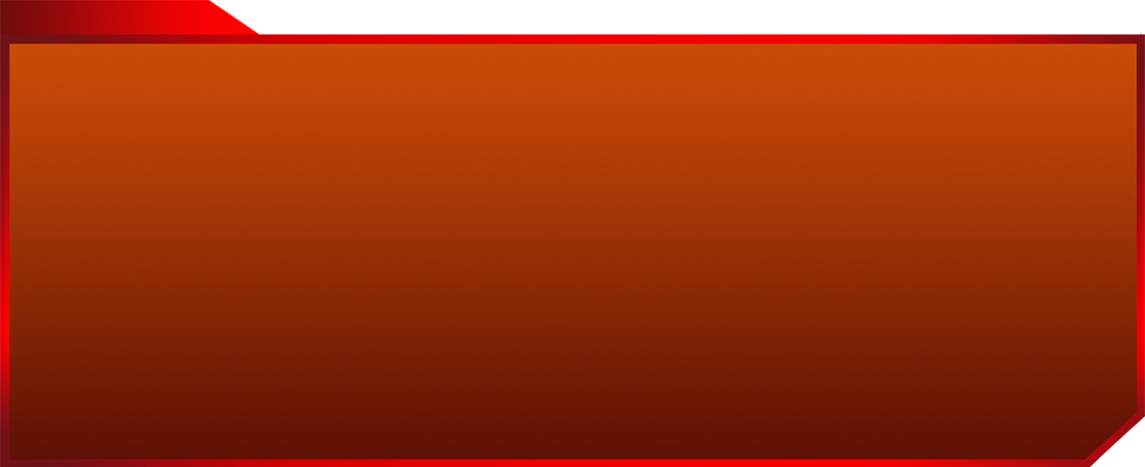 IR 接收器
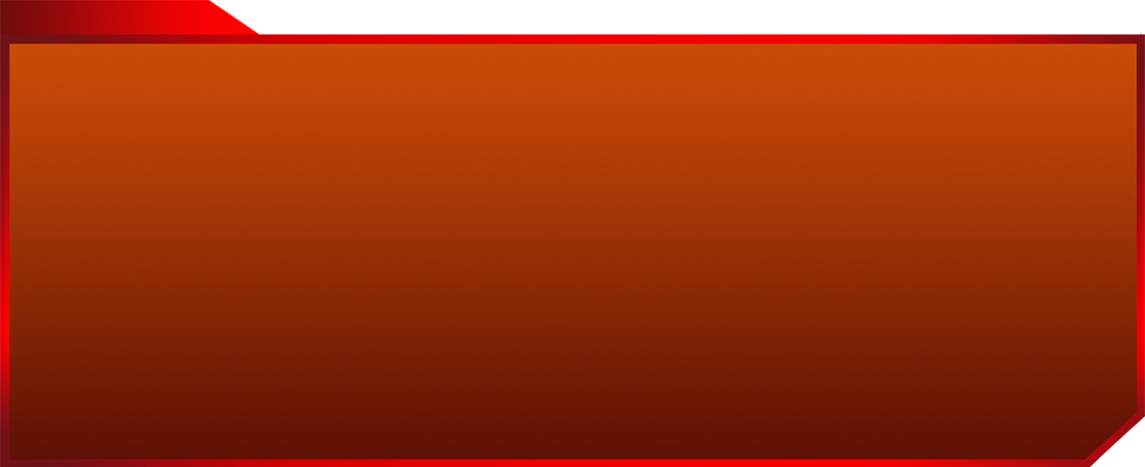 USB 3.0 一鍵備份
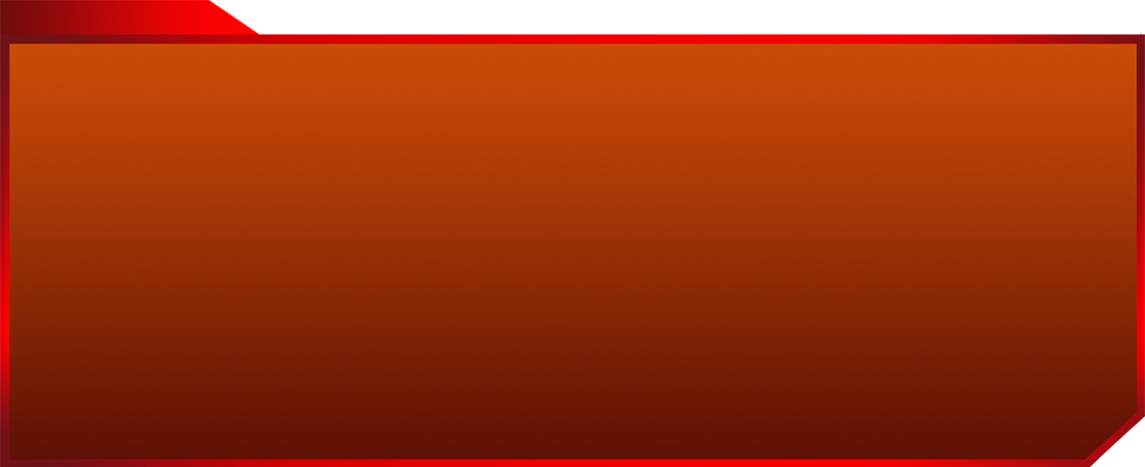 2.5吋 SSD 指示燈號
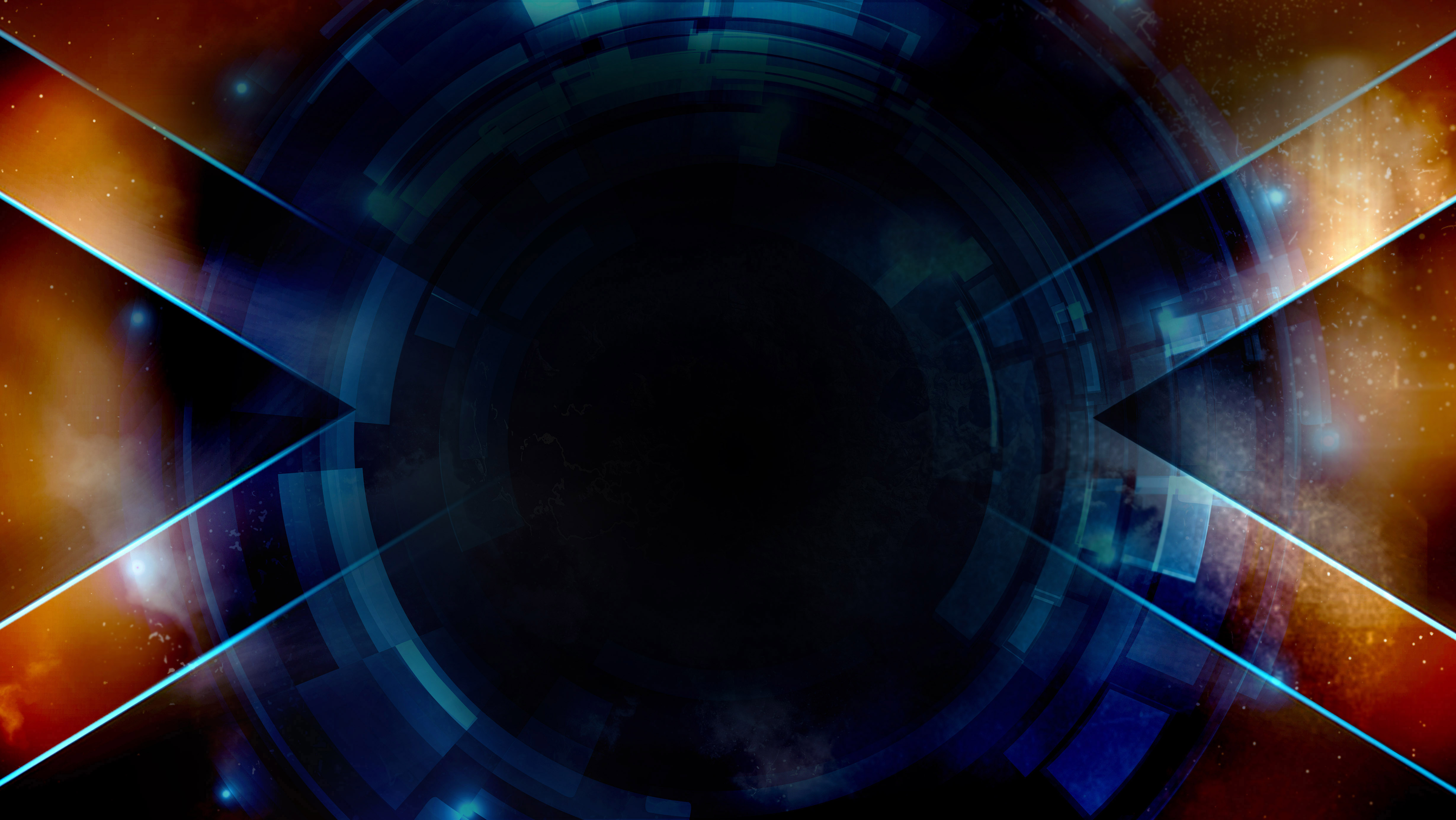 可快速安裝與拆卸的 HDD / SSD
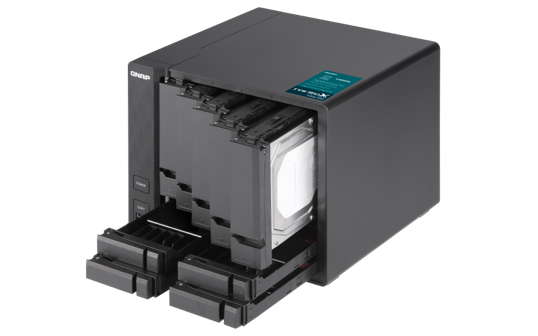 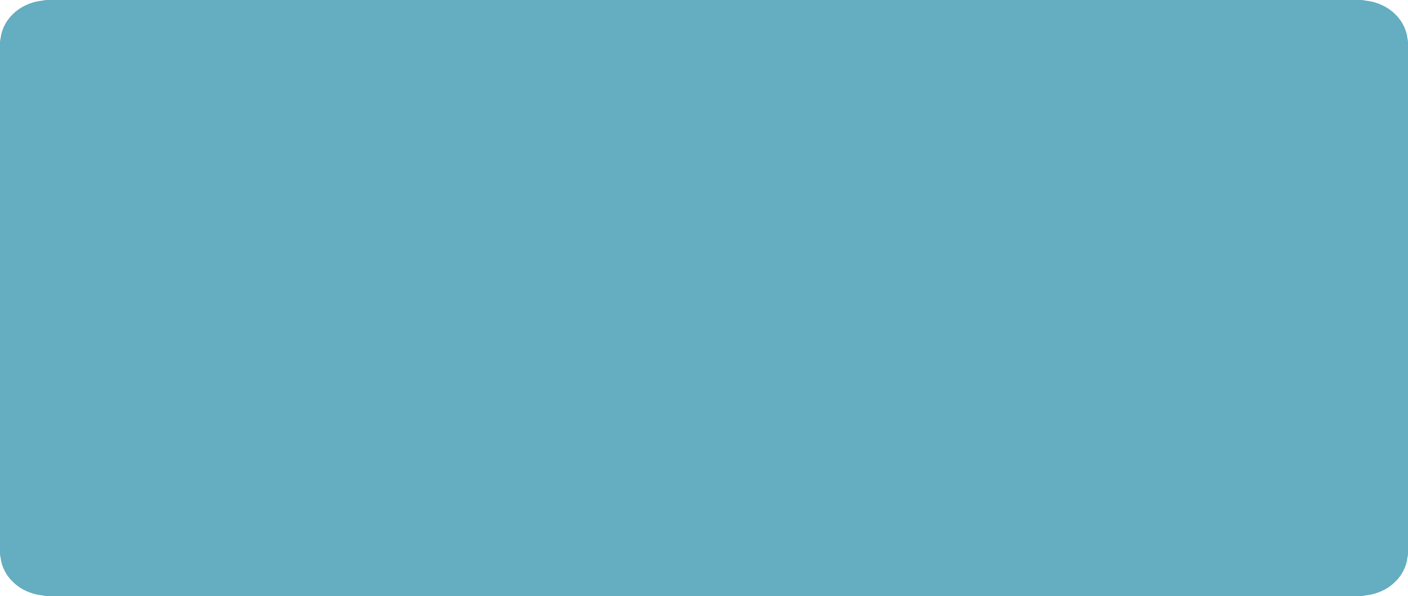 3.5 吋硬碟托盤
2.5 吋 SSD 托盤
亦支援螺絲固定的
2.5 吋 SSD
免工具安裝 2.5 吋 SSD
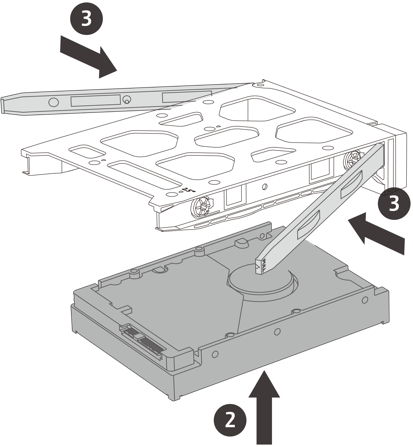 免工具安裝 3.5 吋硬碟
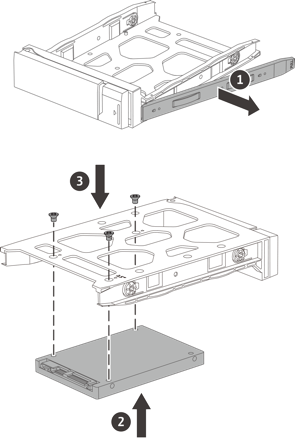 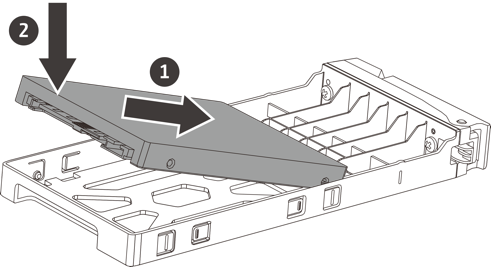 Intel 第七代 Kaby Lake 處理器平台
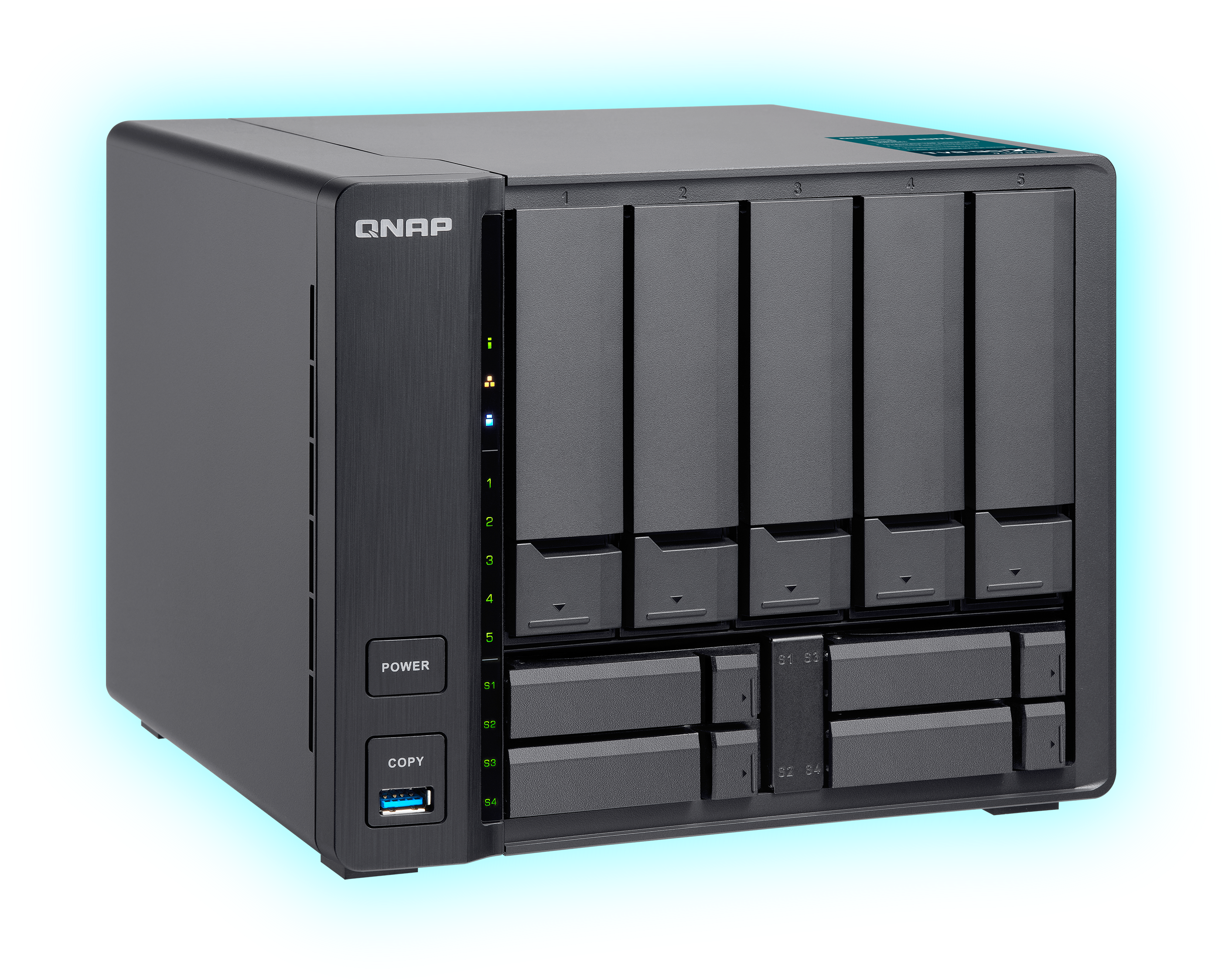 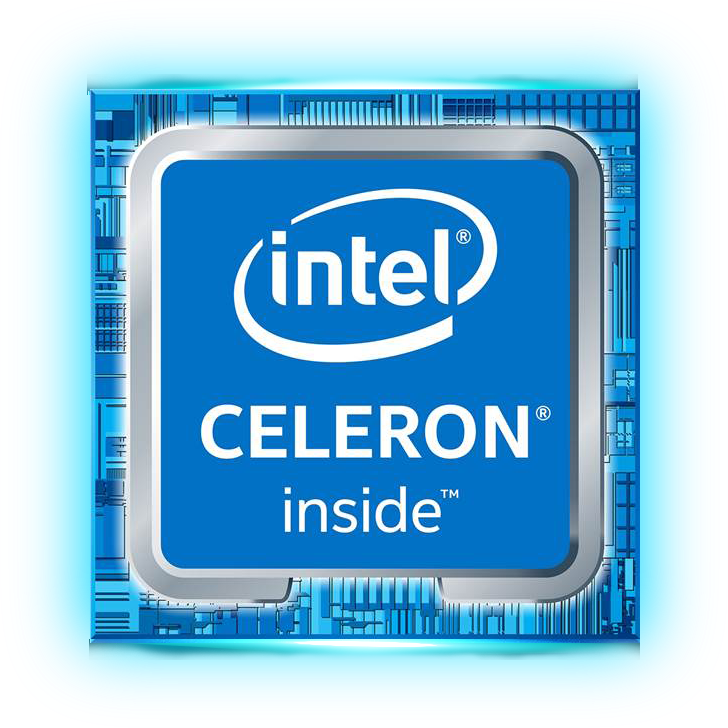 Intel Celeron 3865U
15W 低功耗行動版處理器
14nm FinFET 製程
2 x 1.8 GHz、 3MB L3 快取
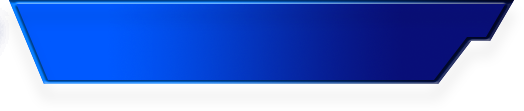 AES-NI 硬體加密引擎
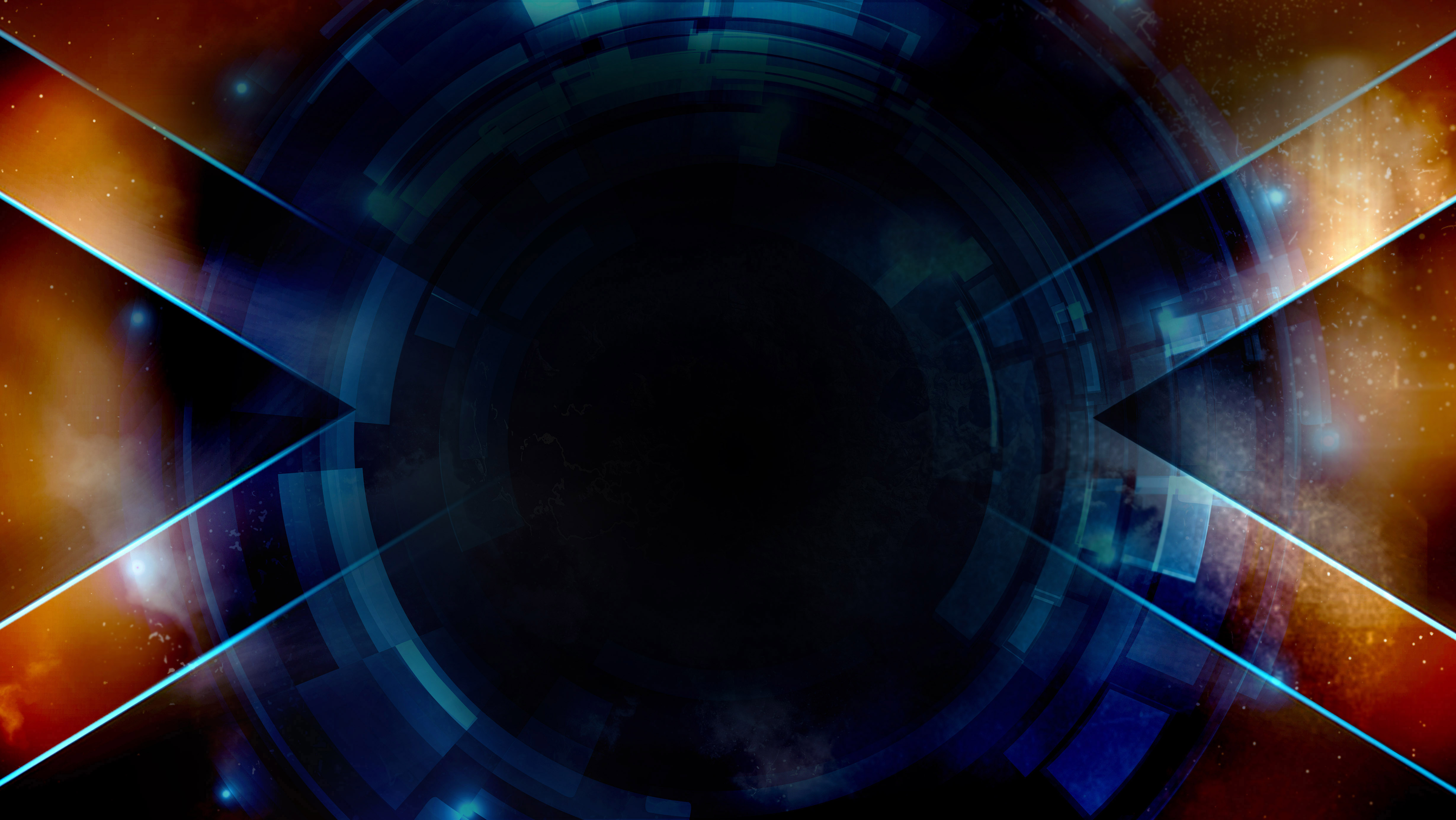 高達 32GB DDR4 更適多工
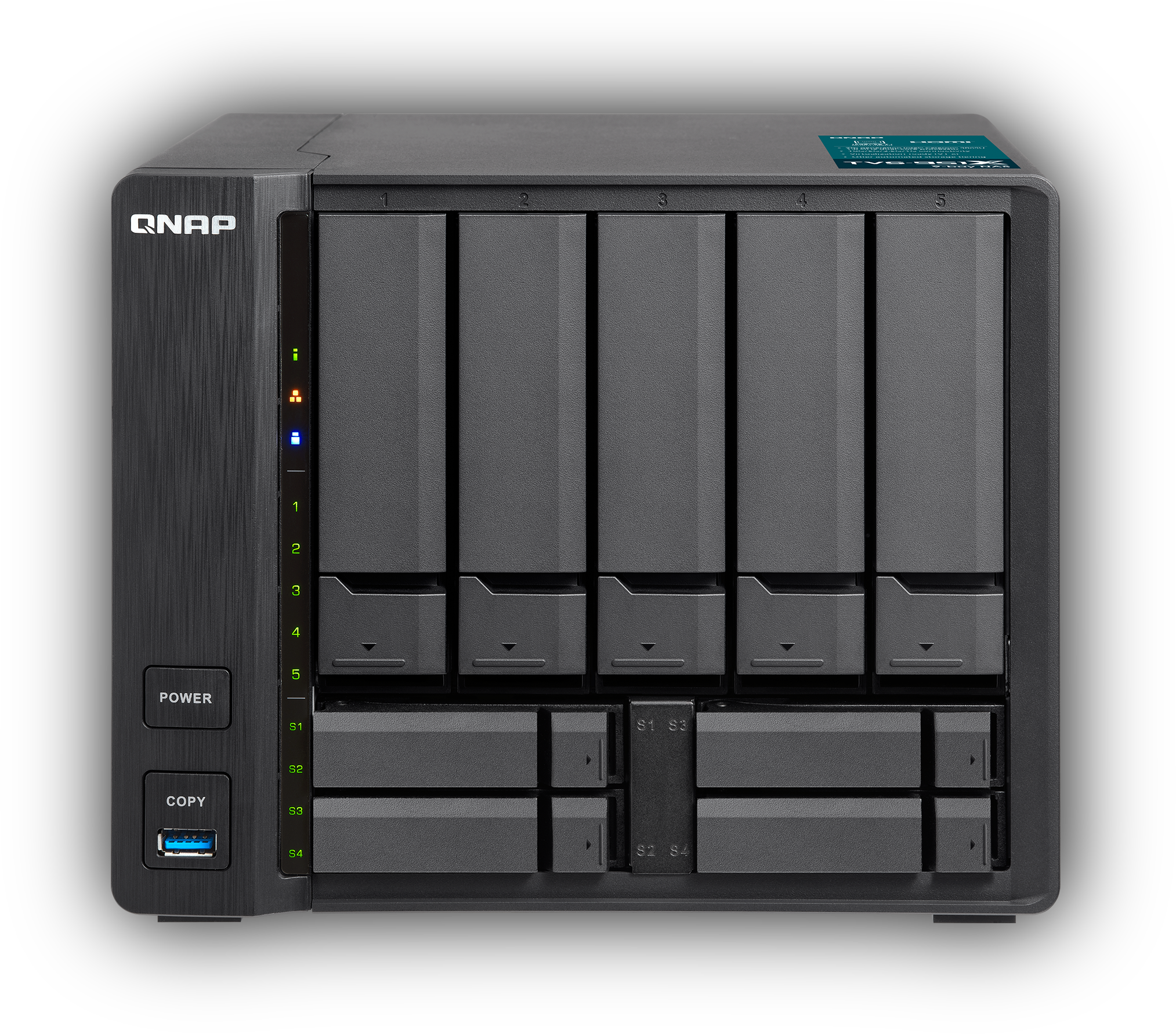 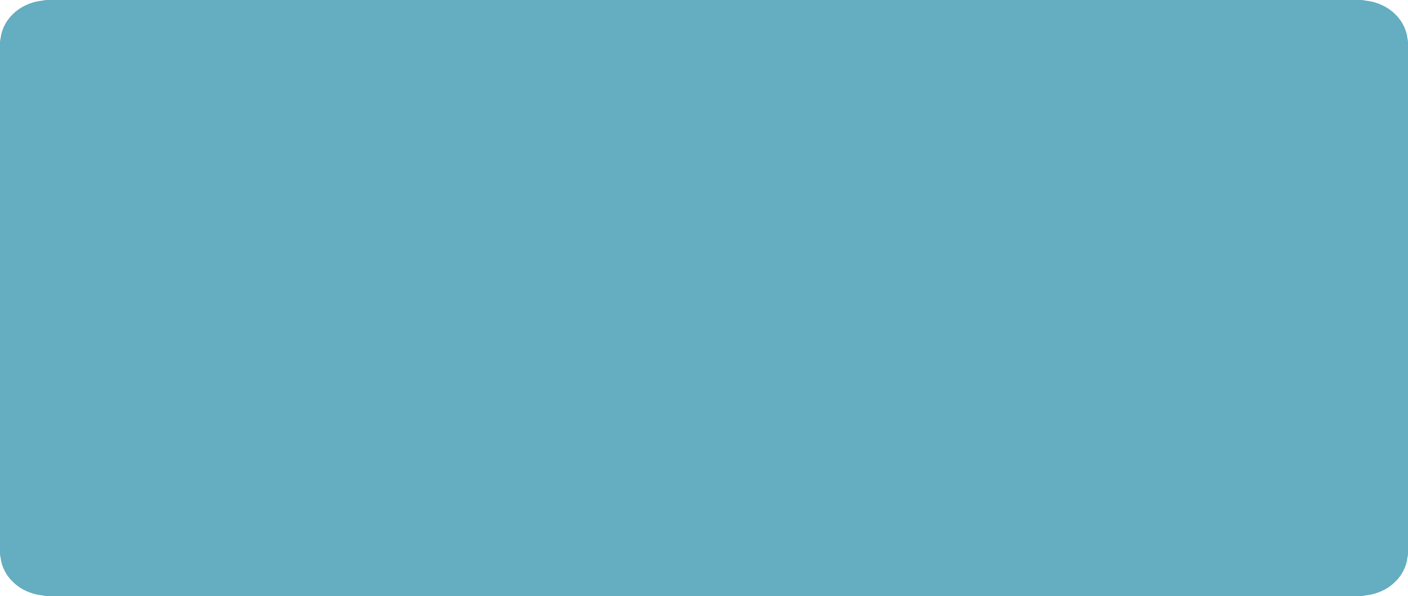 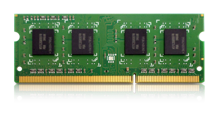 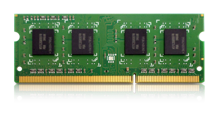 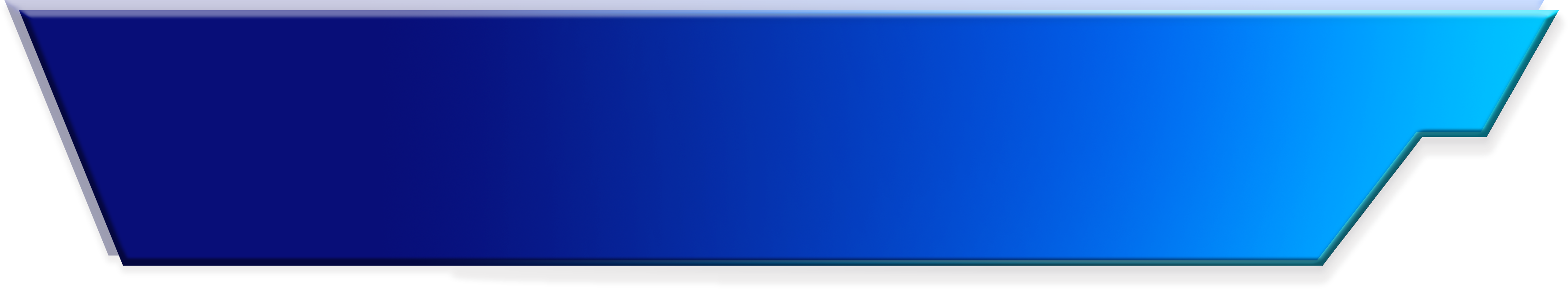 更省電的 1.2V DDR4
2 x SODIMM DDR4 記憶體插槽，最高達
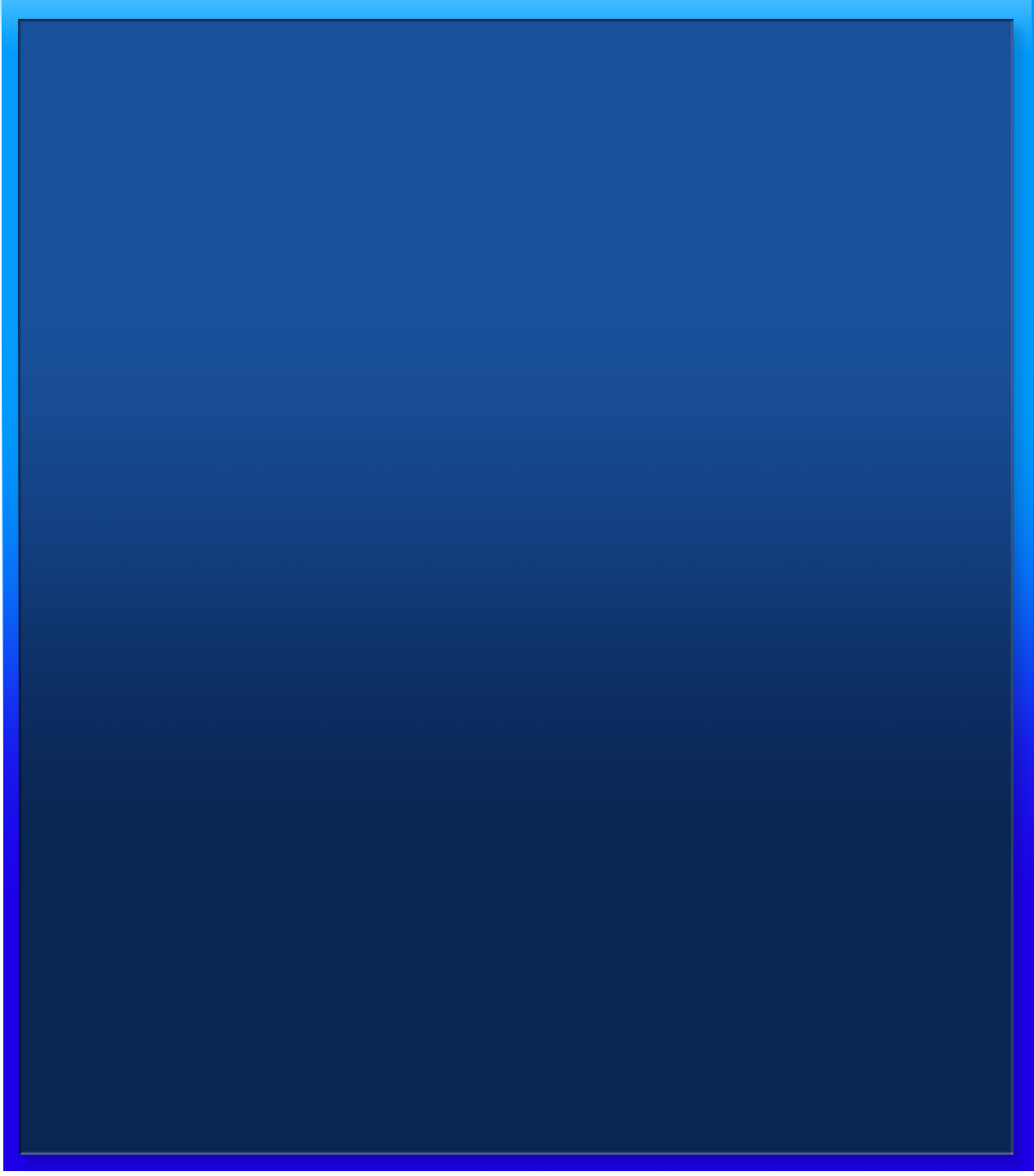 32GB
(2 x 16GB)
TVS-951X-2G: 1 x 2GB DDR4
TVS-951X-8G: 2 x 4GB DDR4
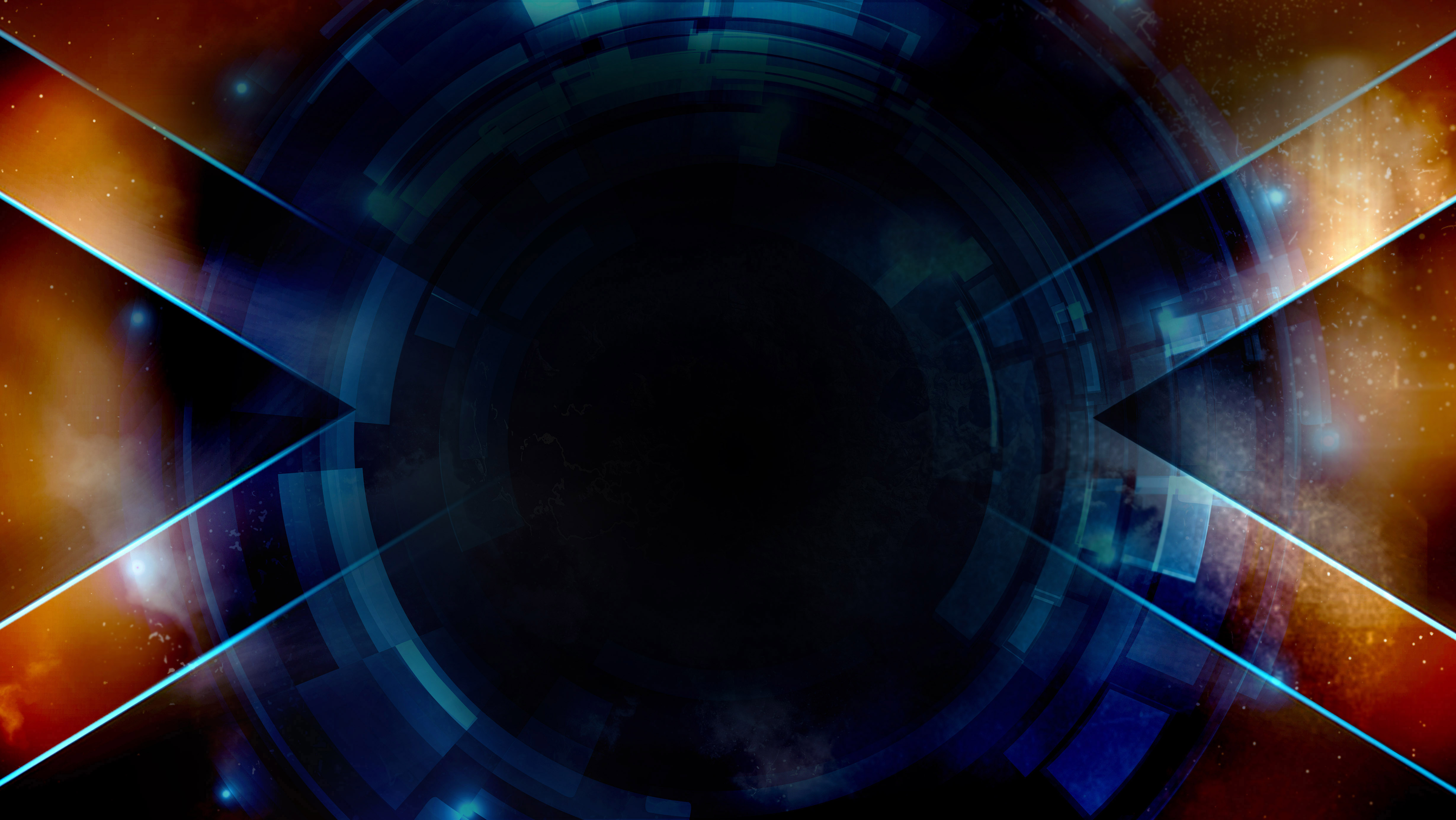 TVS-951X 背面硬體配置
182 x 225 x 224 mm
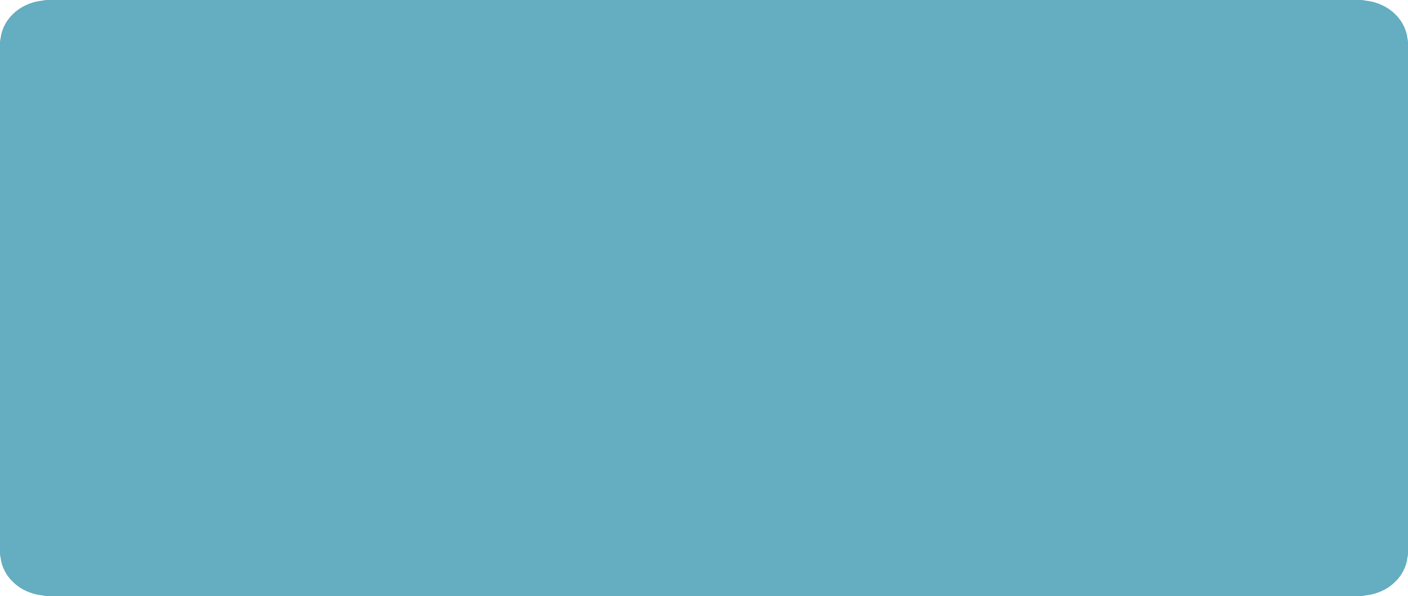 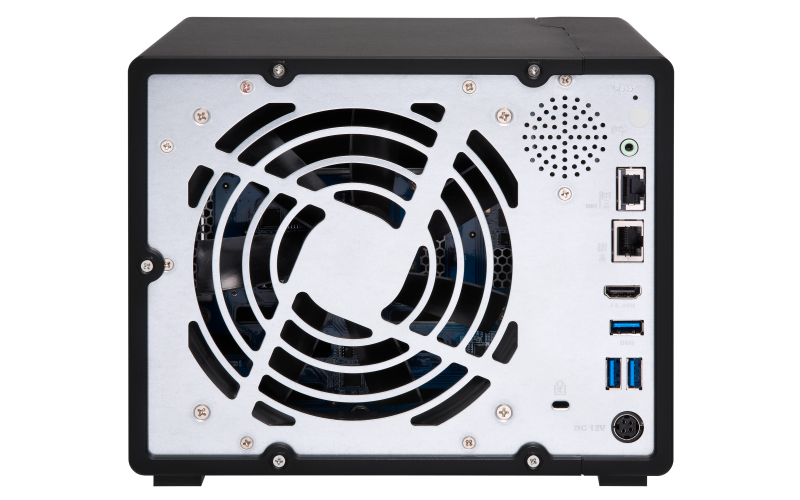 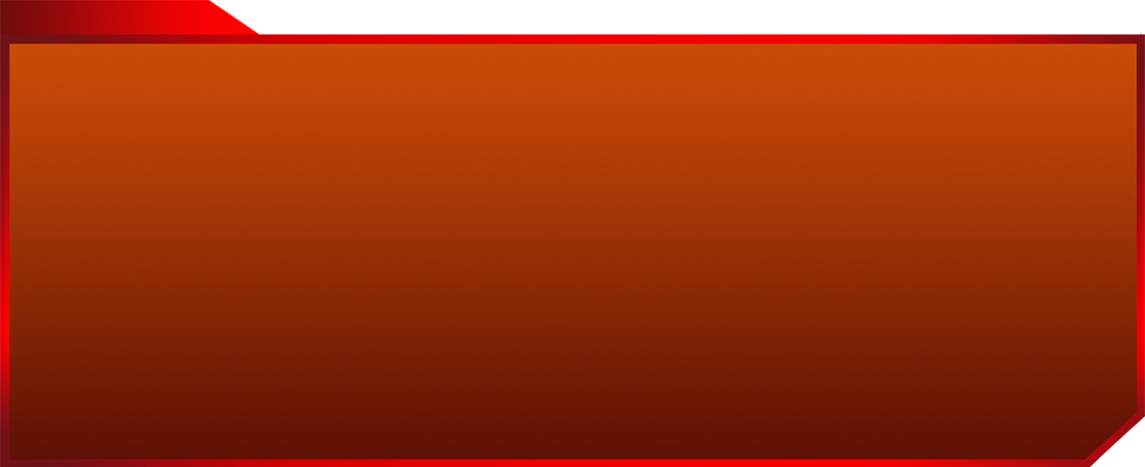 系統重置
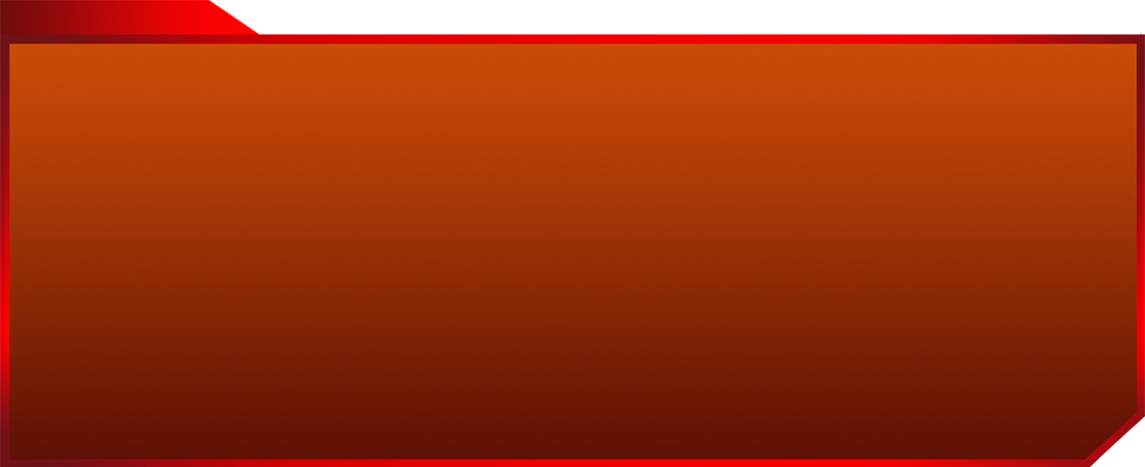 3.5mm 音源輸出孔
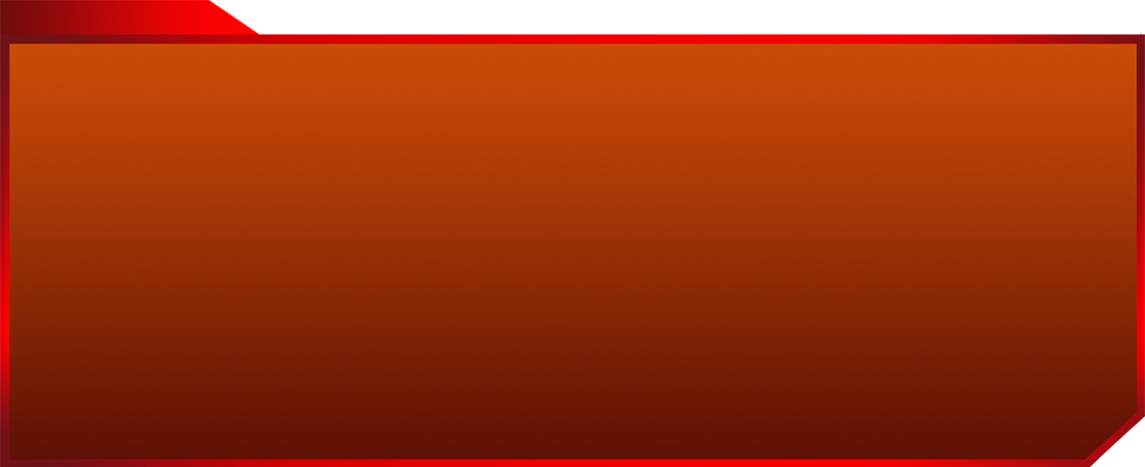 內建揚聲器
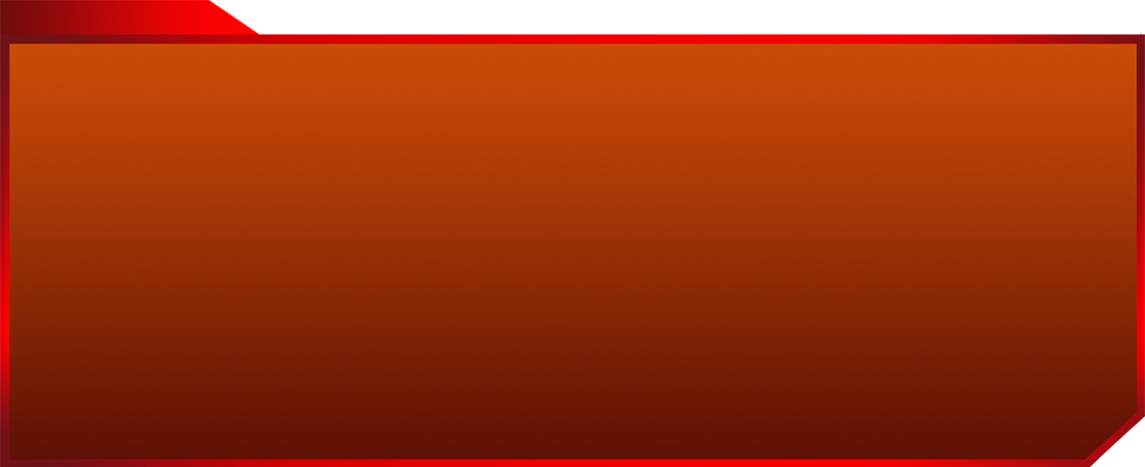 10GbE 10GBASE-T 
網路孔
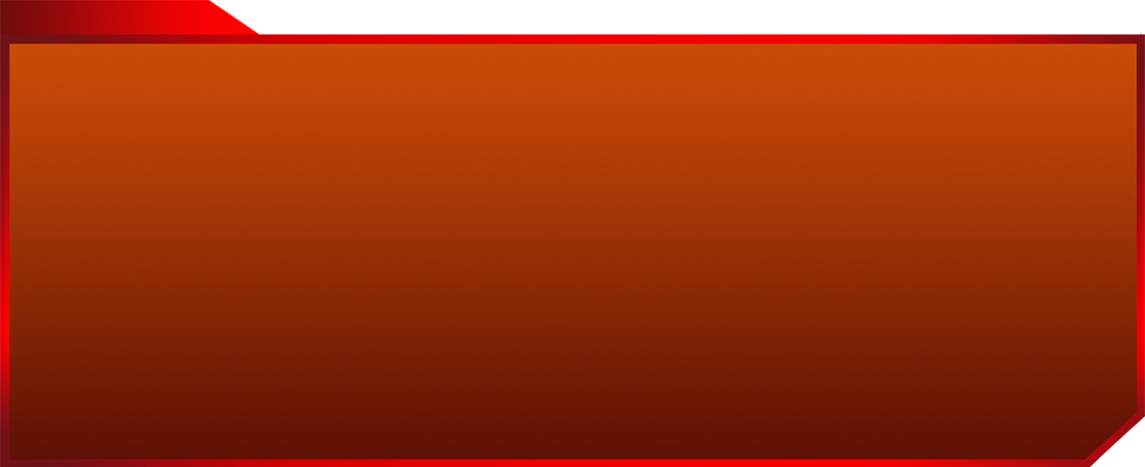 GbE RJ-45 網路孔
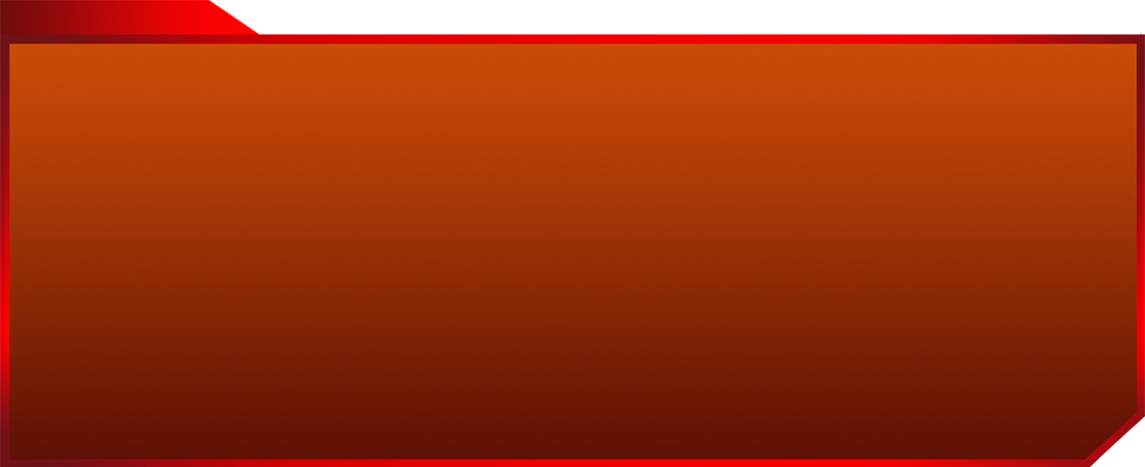 4K HDMI v1.4b @24Hz
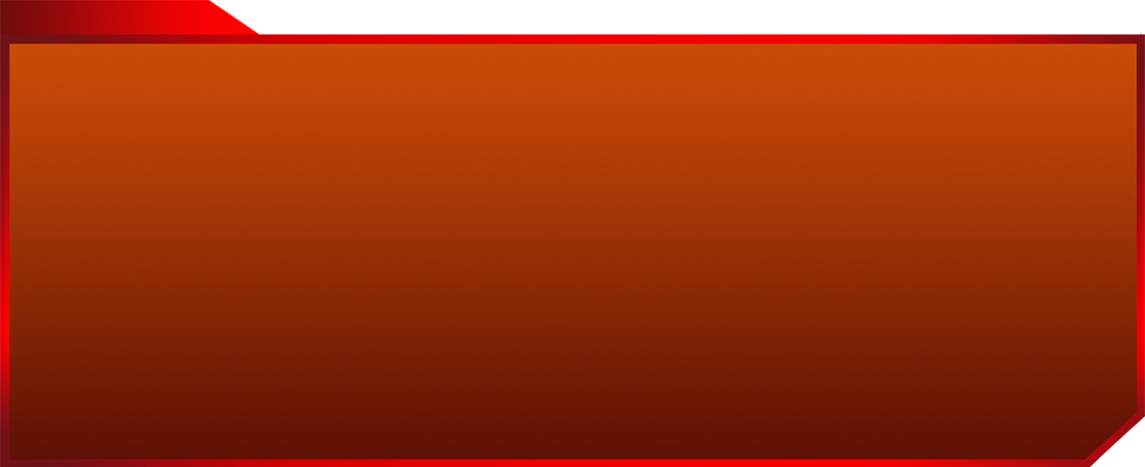 防盜安全鎖孔
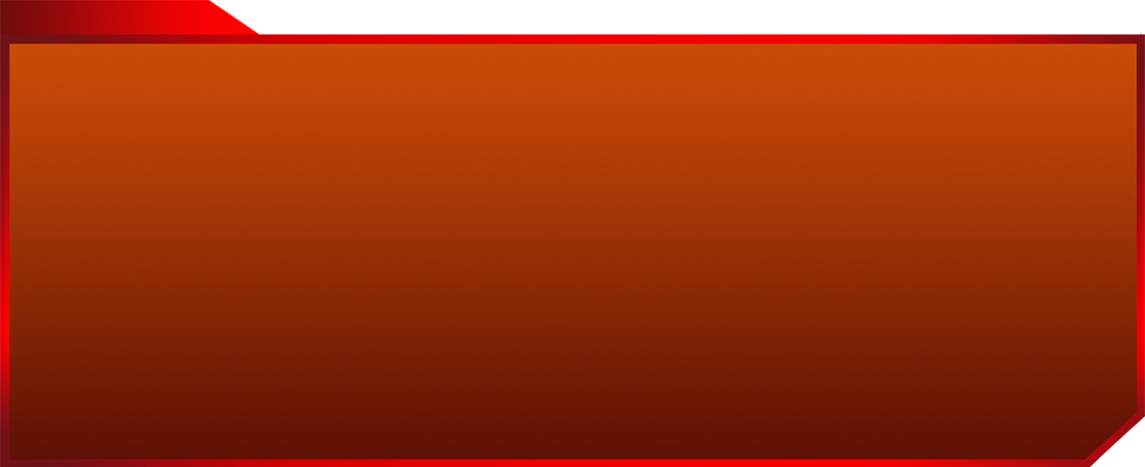 3 x USB 3.0
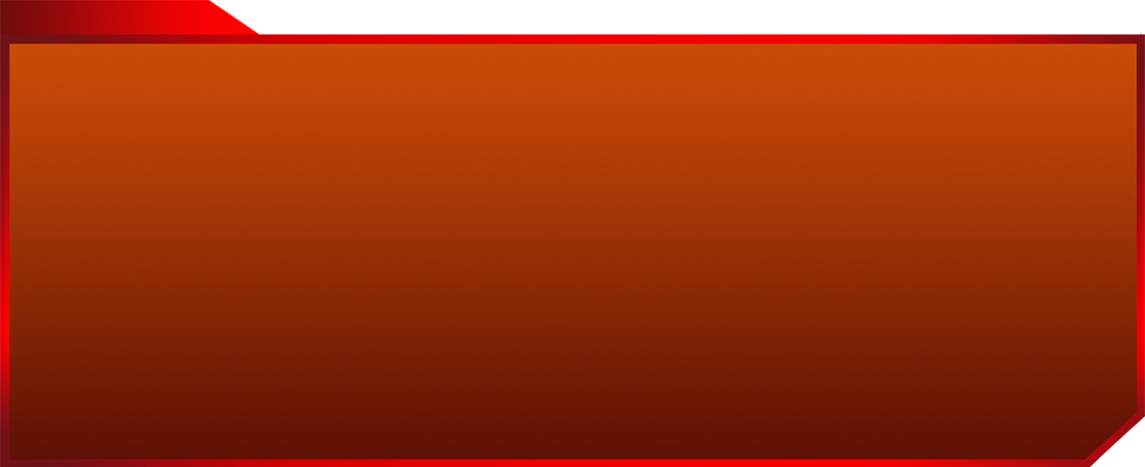 DC 12V 電源輸入
冷酷到底的散熱設計
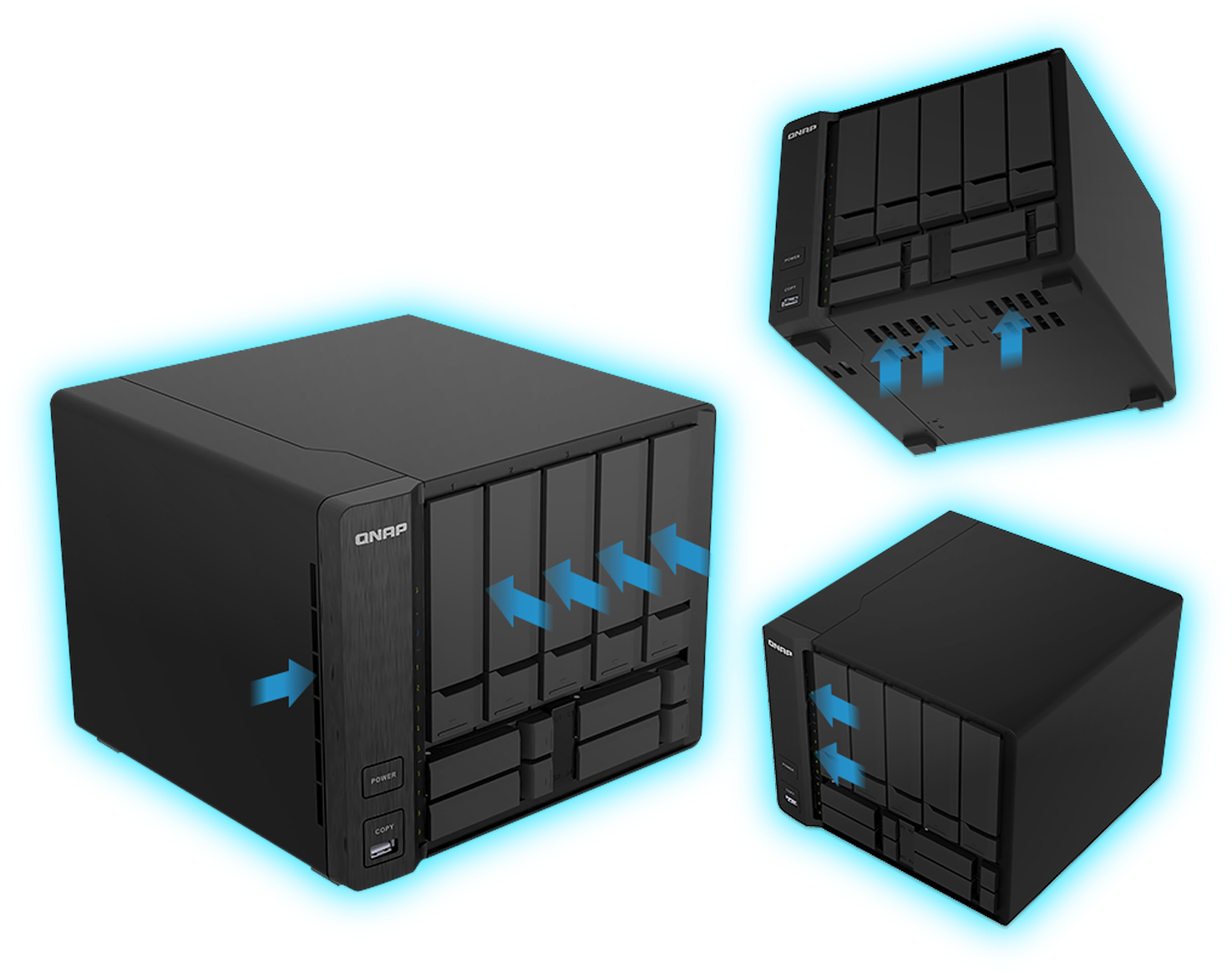 大型 14cm 靜音散熱風扇
多風道散熱設計
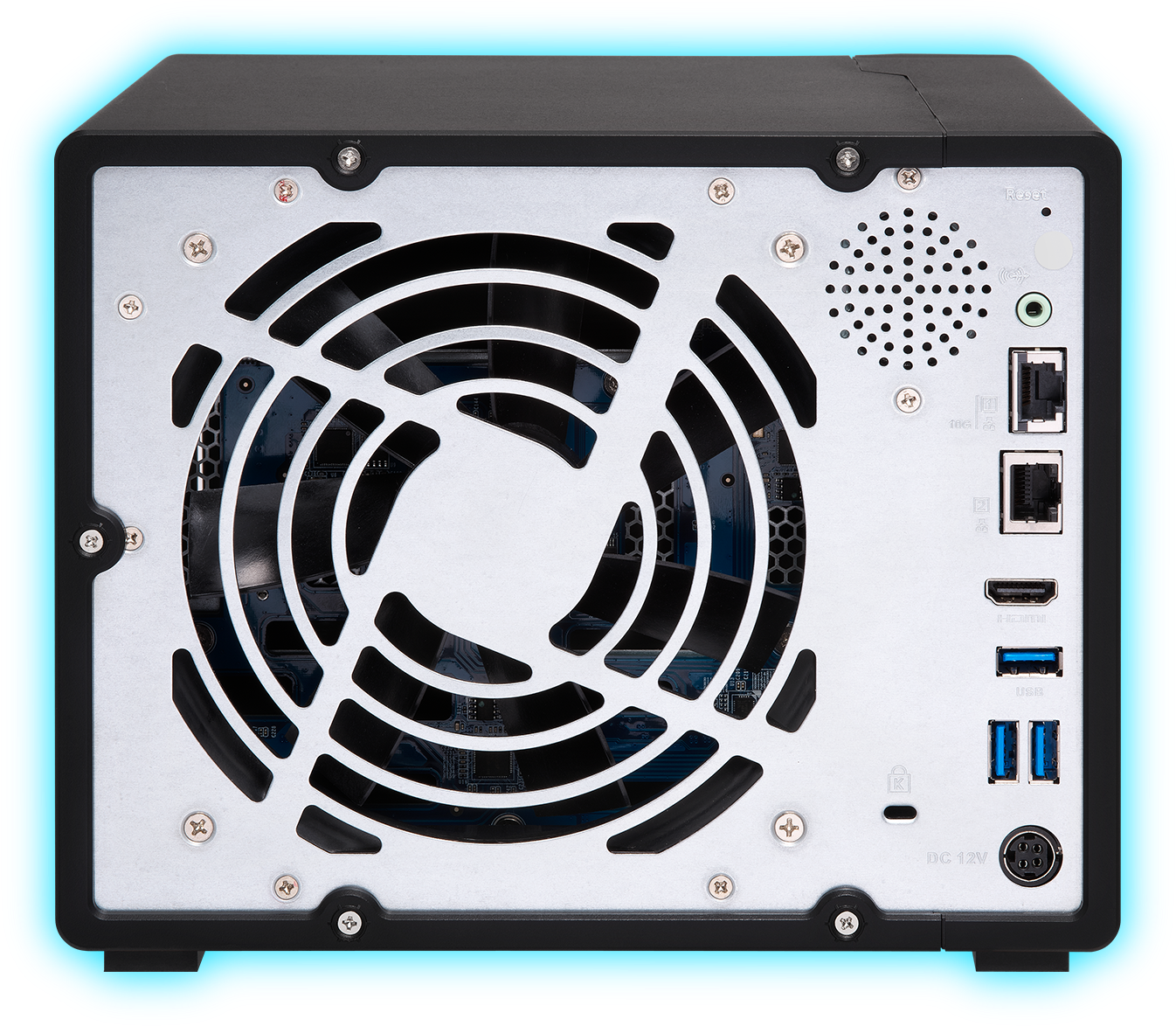 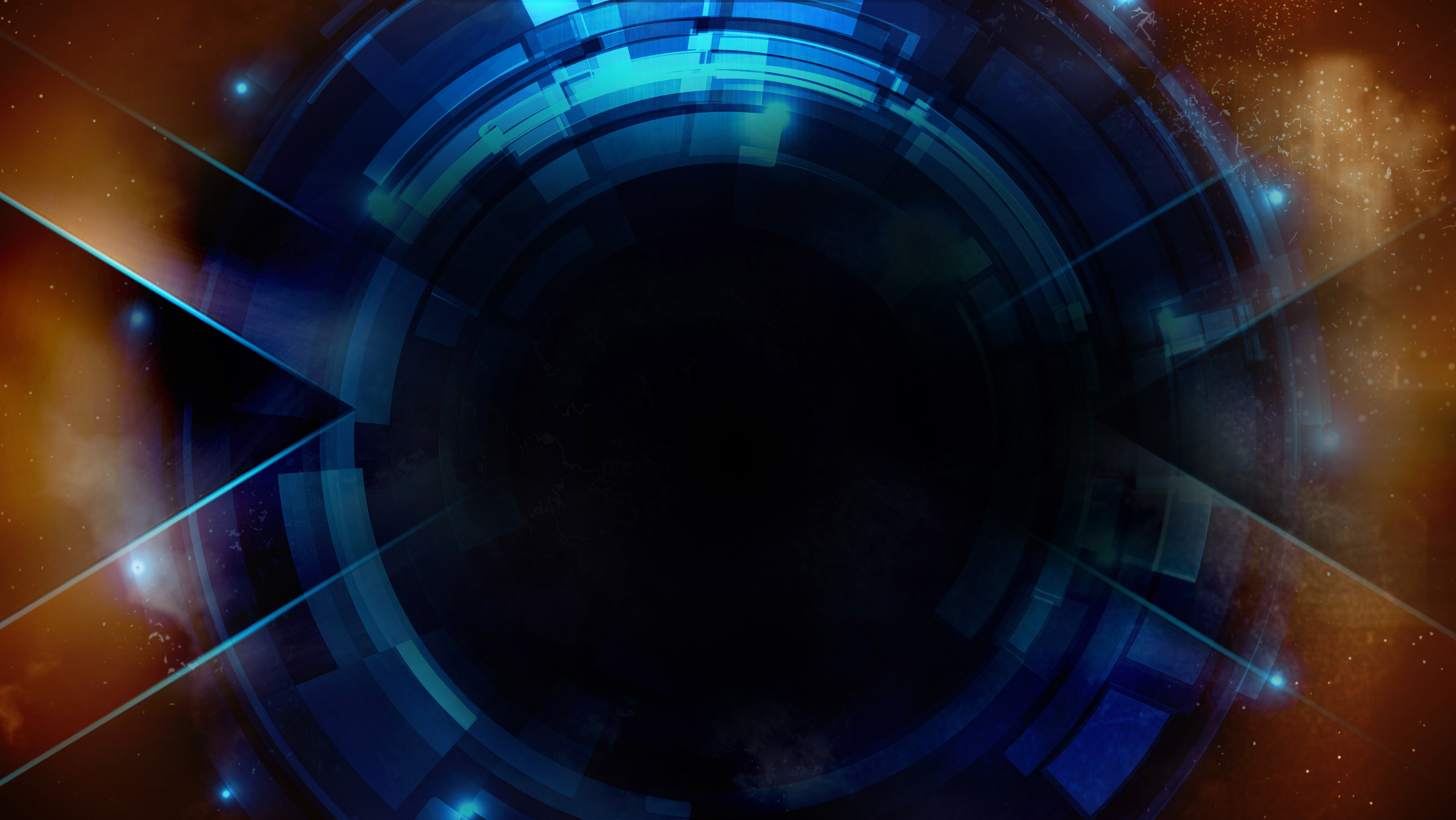 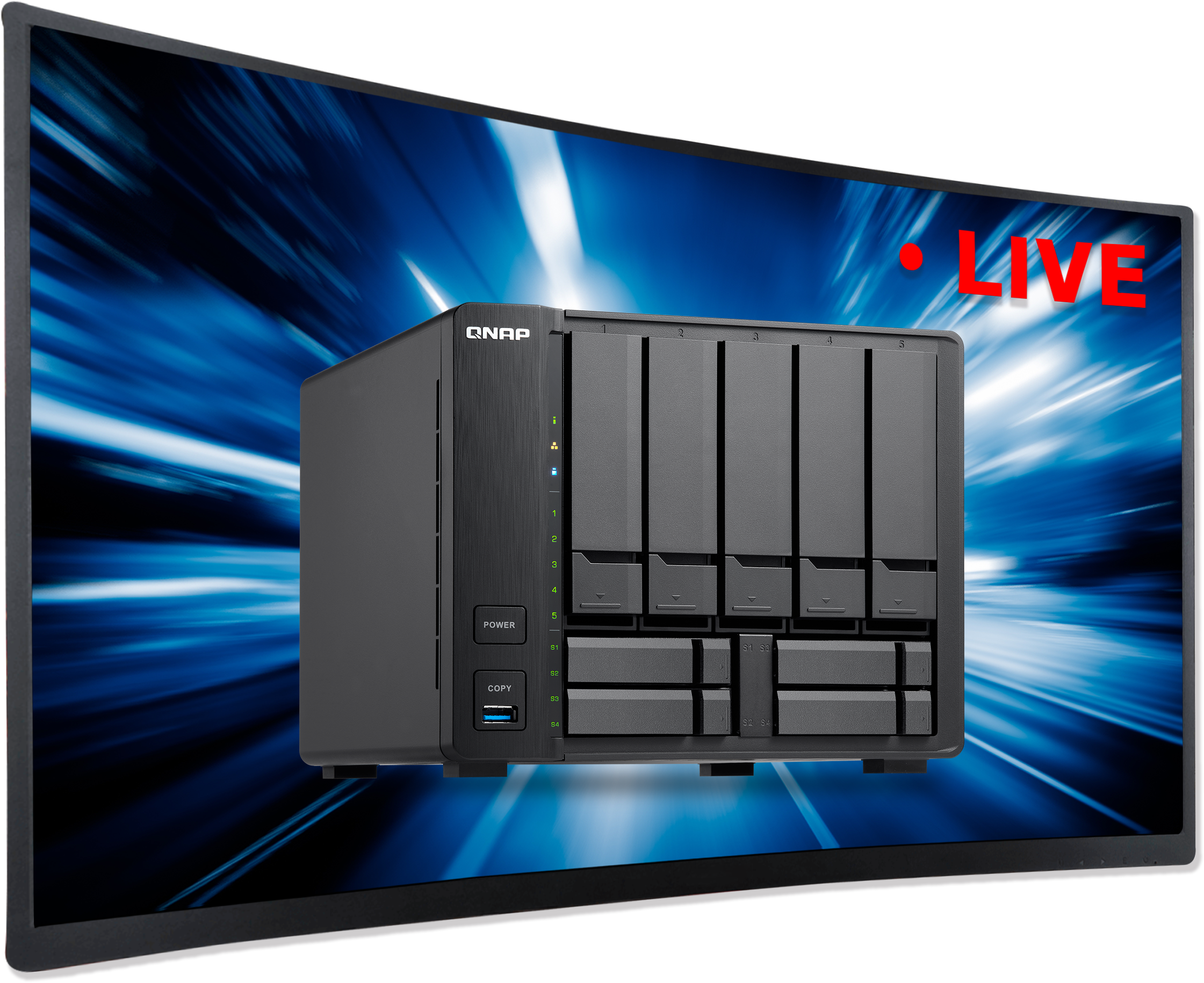 Demo
輕鬆升級記憶體
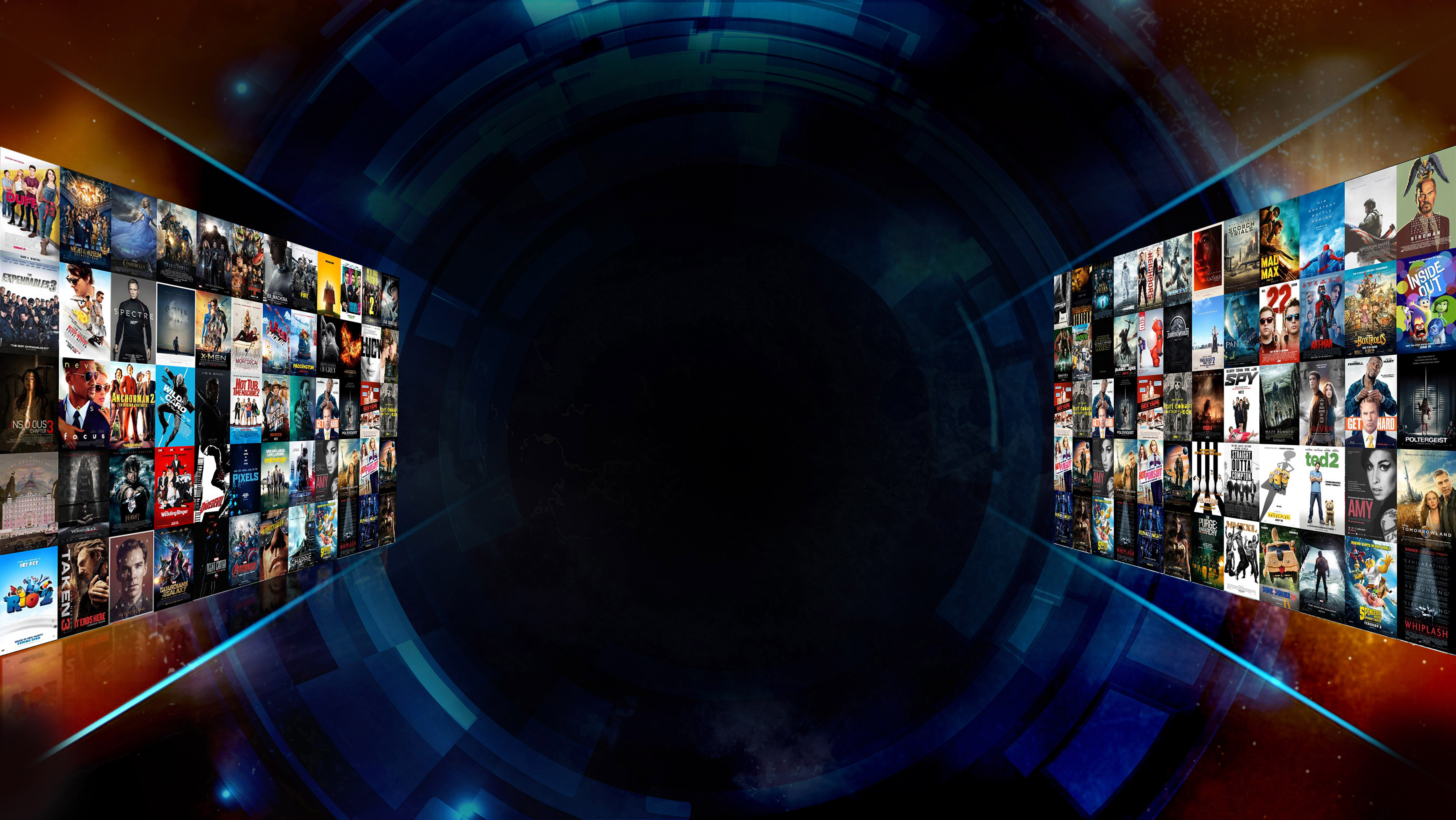 4K 影片即時轉檔
整合高達 900MHz 的 Intel® HD Graphics 610 繪圖晶片,提供 2 路 (H.264/H.265) 影片硬體解碼播放與轉檔，可即時將 4K 影片轉檔為在各裝置上順暢播放的格式
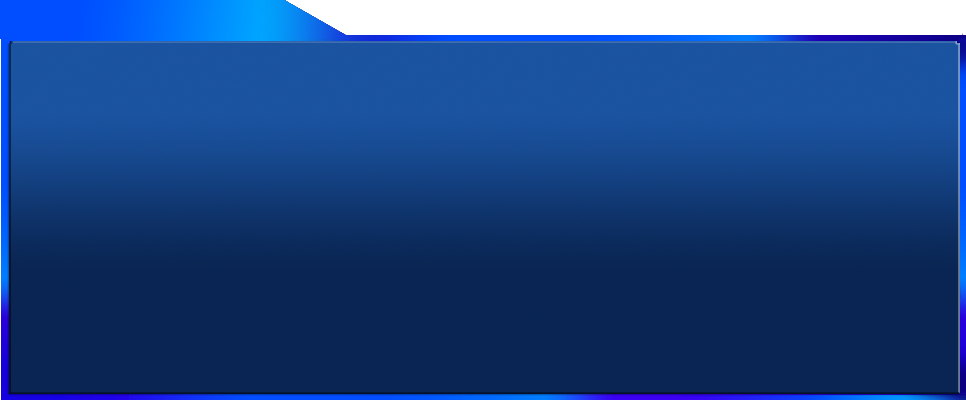 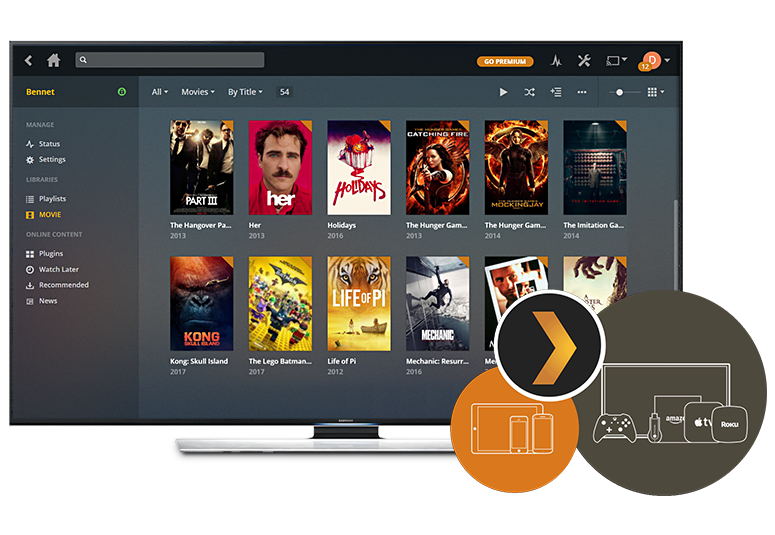 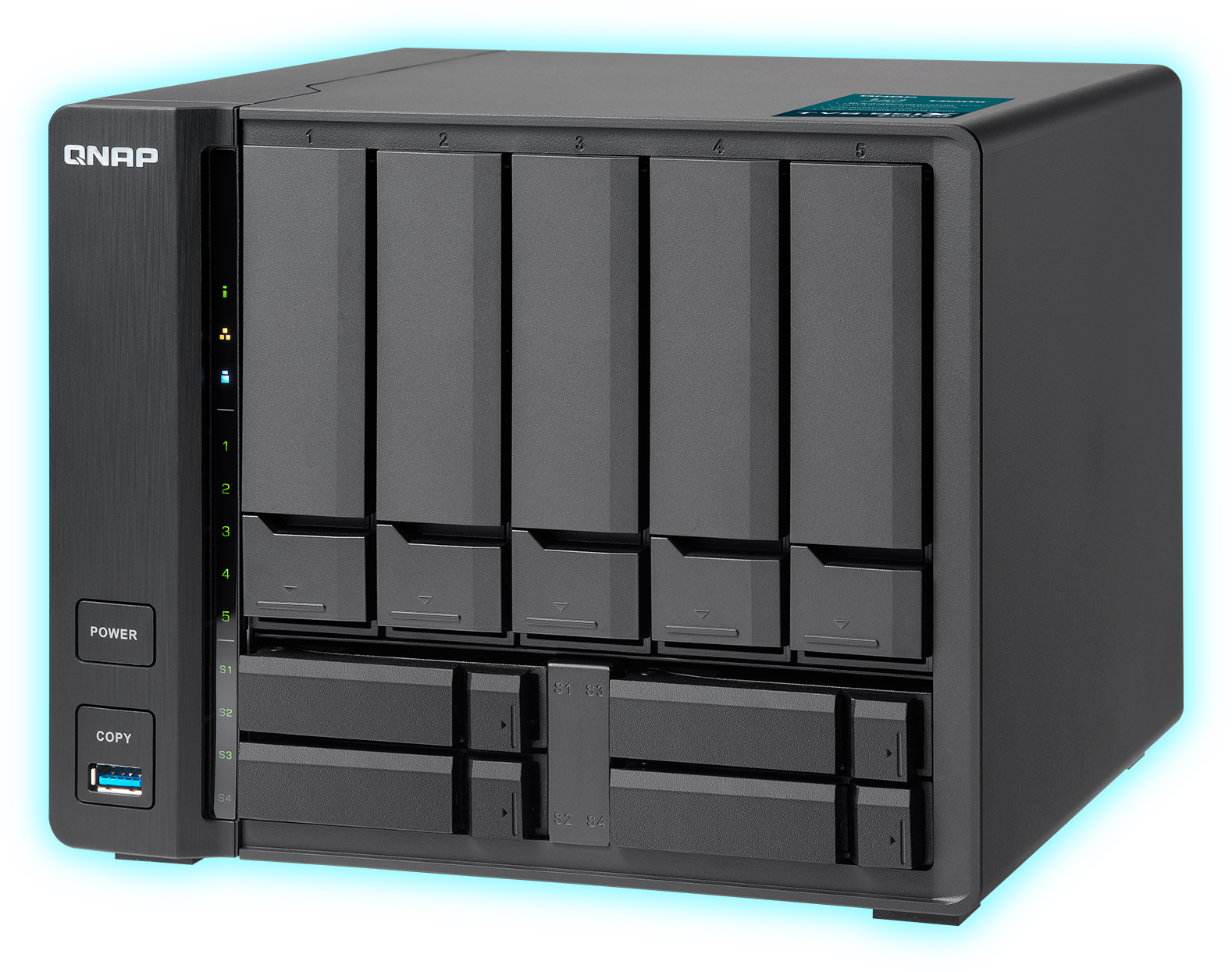 Plex Media Server
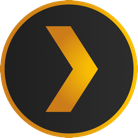 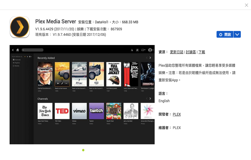 Internet
多媒體集中管理
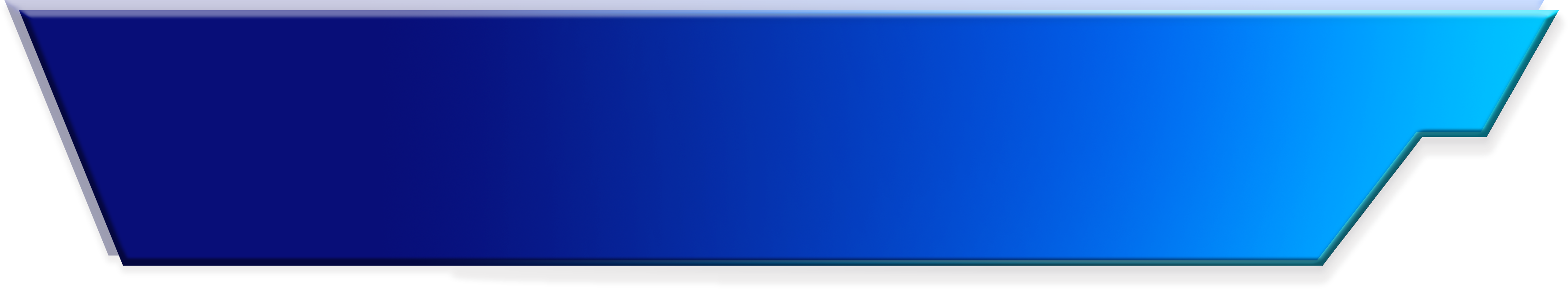 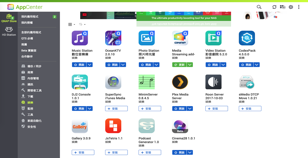 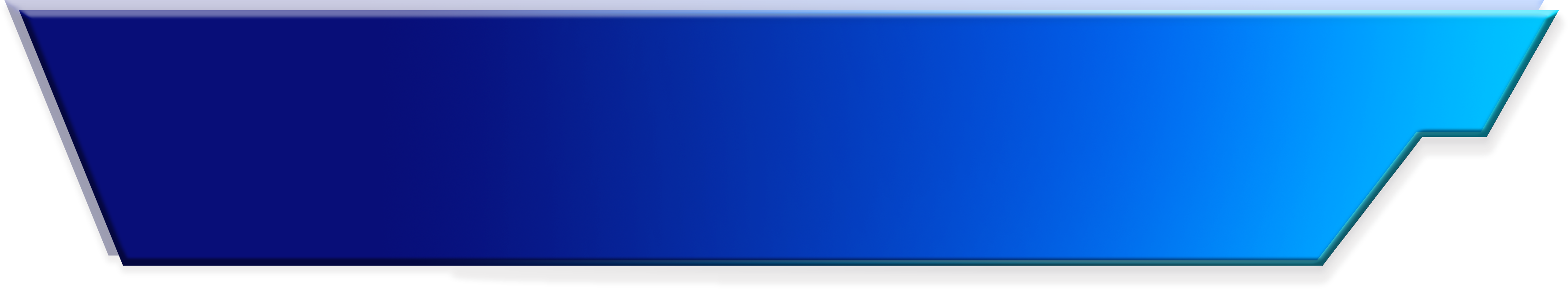 多媒體資訊
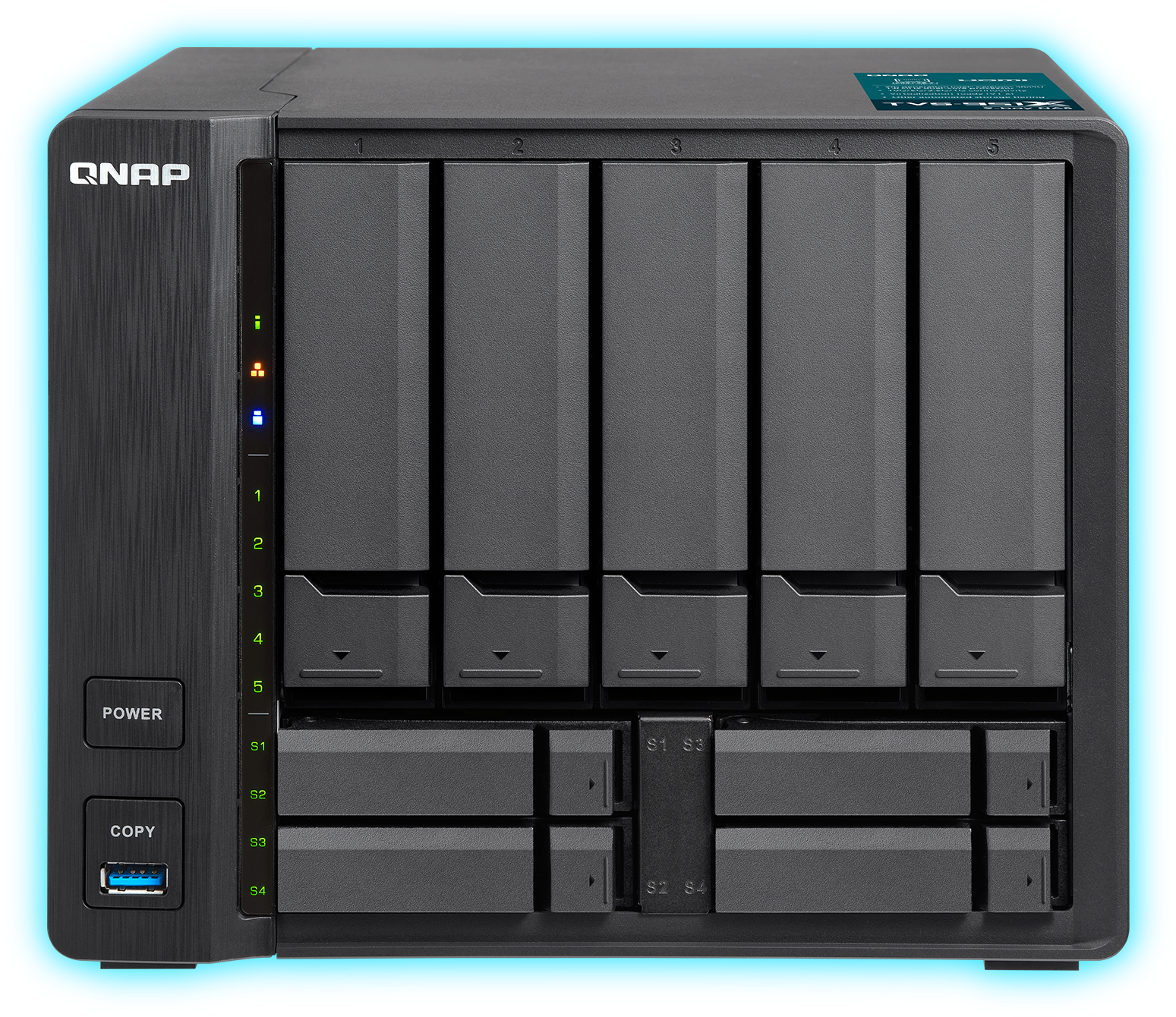 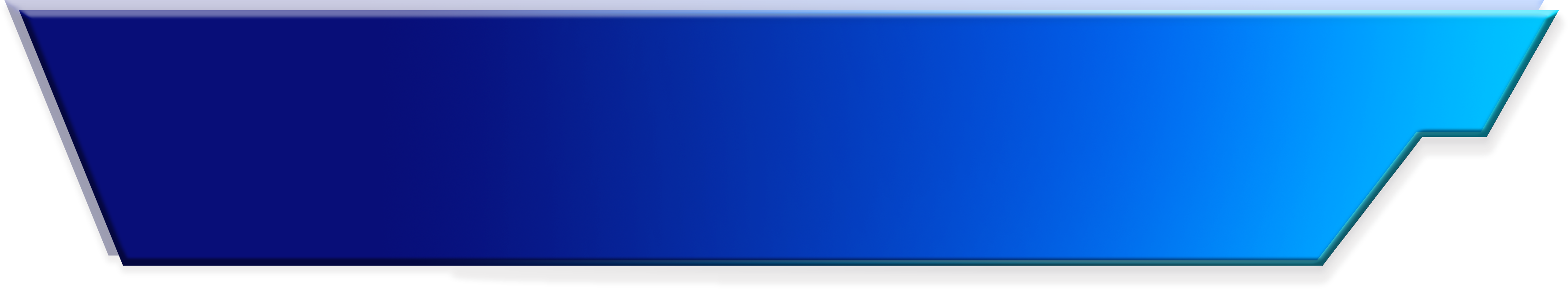 支援各類格式
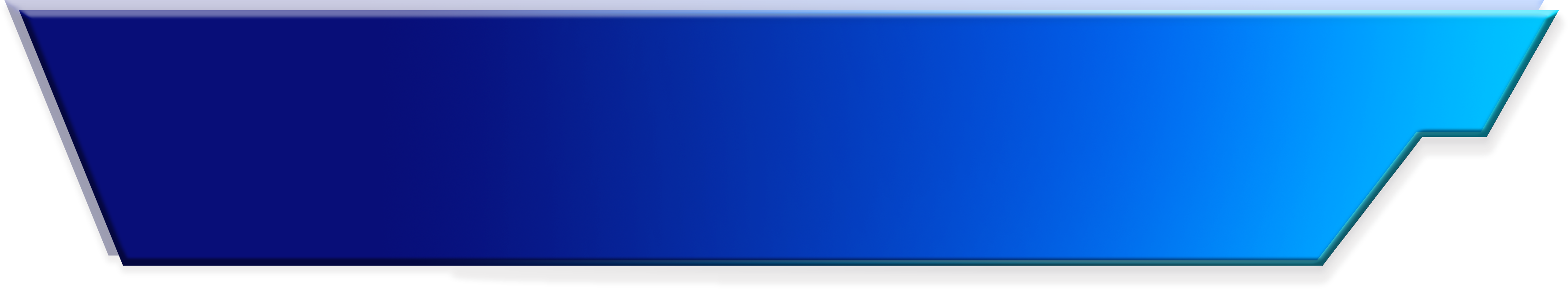 共享管理
Plex App
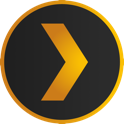 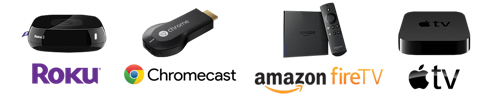 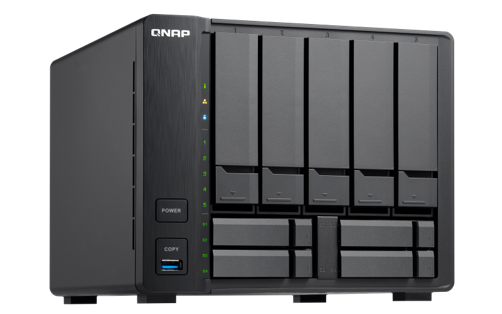 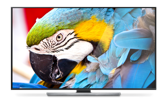 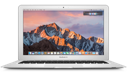 智慧電視(Smart TV)
電腦
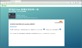 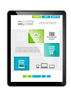 網路串流
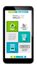 網路串流
網路串流
手機
平板
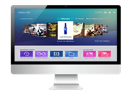 本地播放
HDMI
電視 / 螢幕
Plex 功能
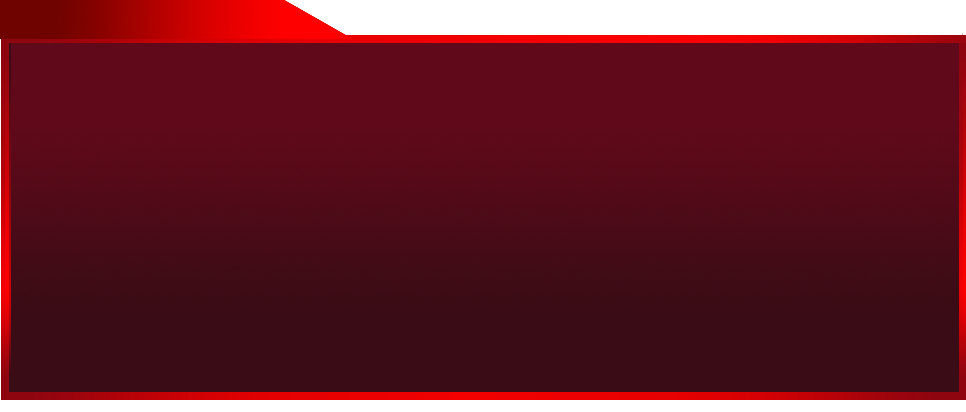 更多資料請參考 PLEX 官方網站： https://www.plex.tv/
即時轉檔
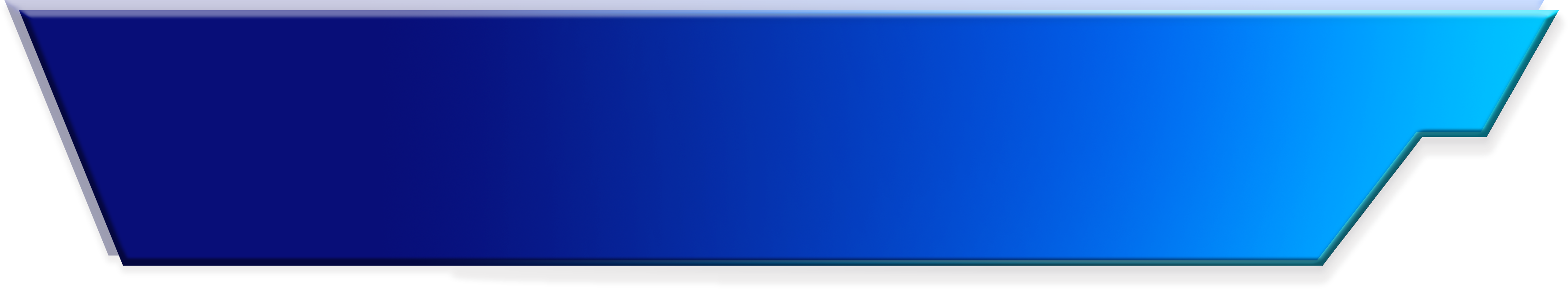 PLEX 即時轉檔選擇
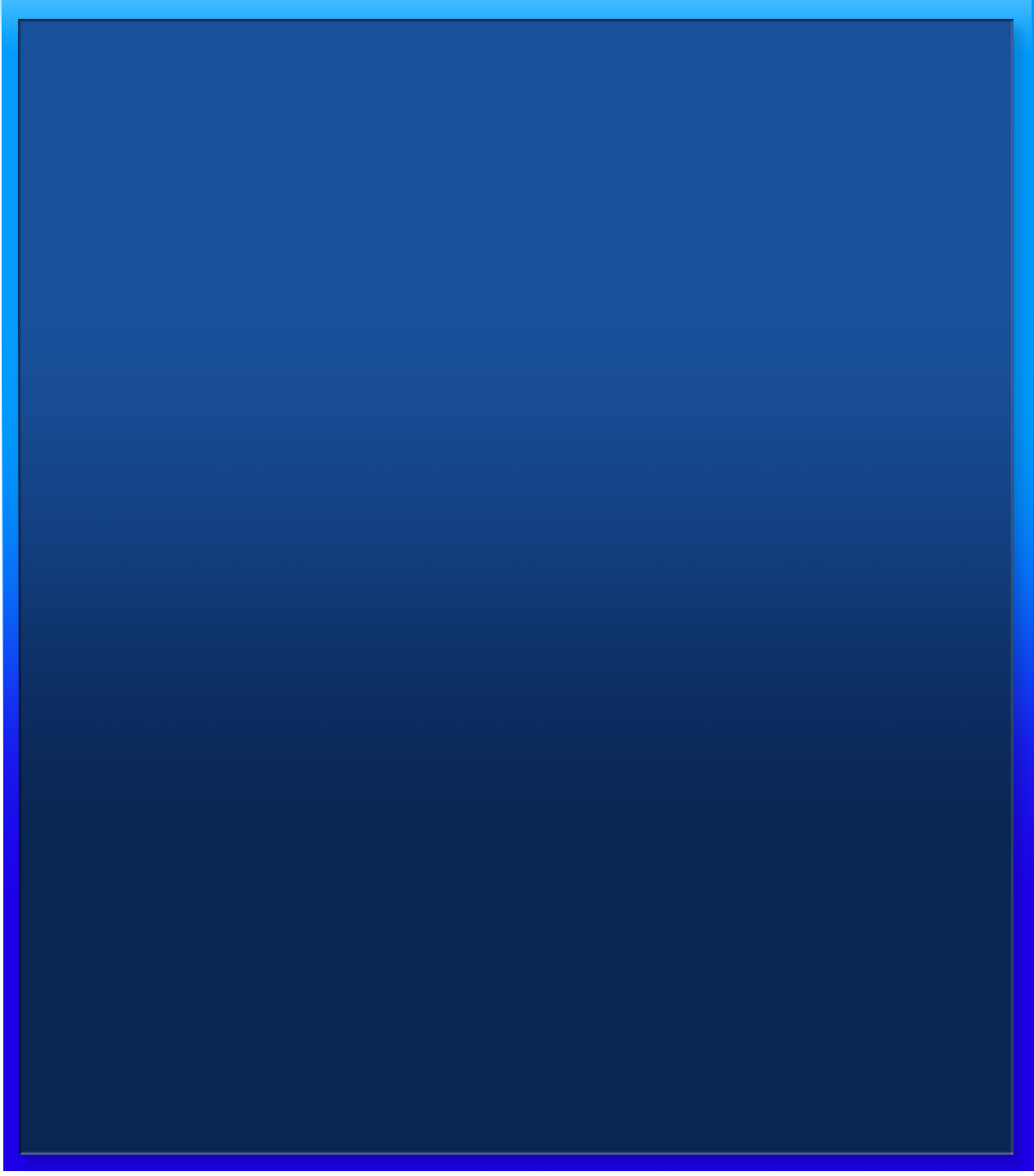 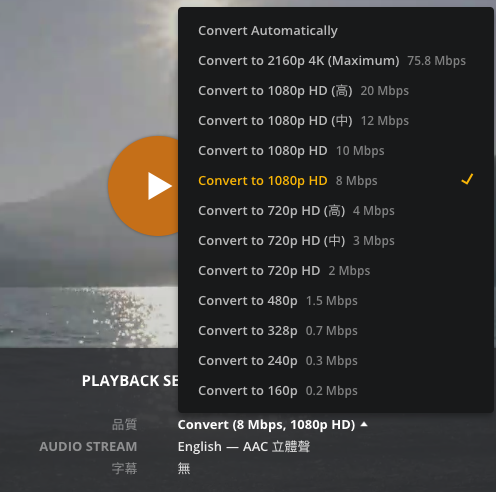 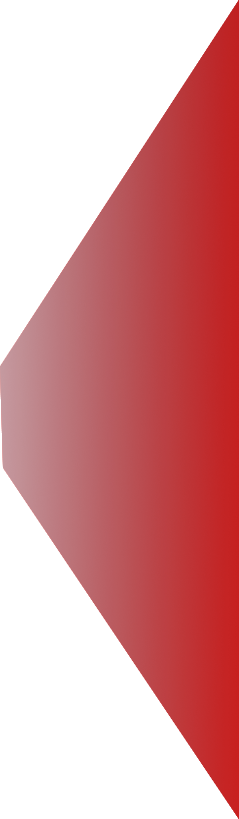 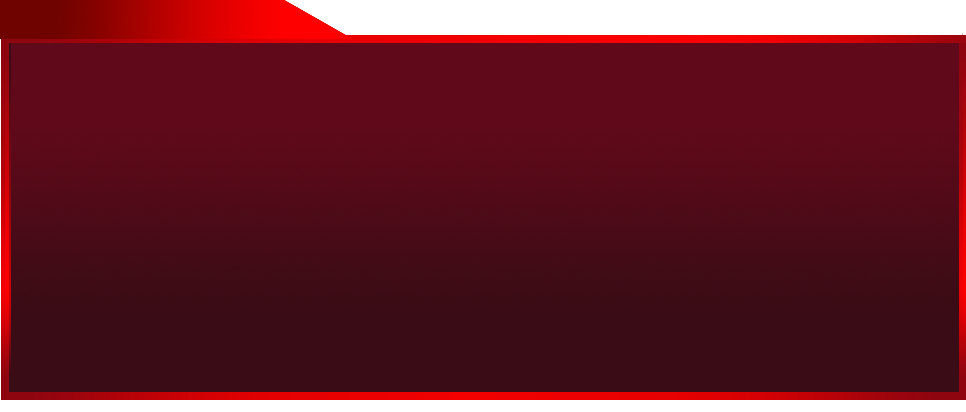 品質：
選擇轉檔品質，解析度越高需要的網路頻寬越大
離線轉檔
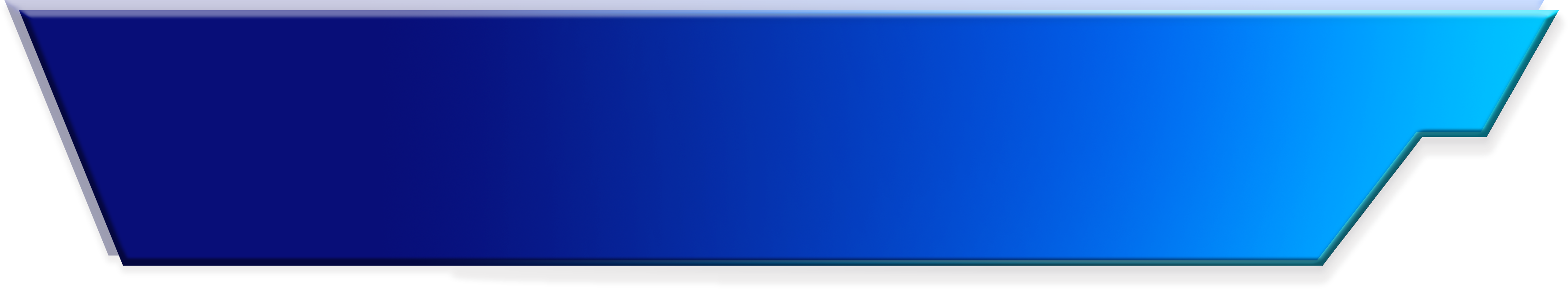 Plex 離線轉檔使用方式
Plex 離線轉檔使用方式
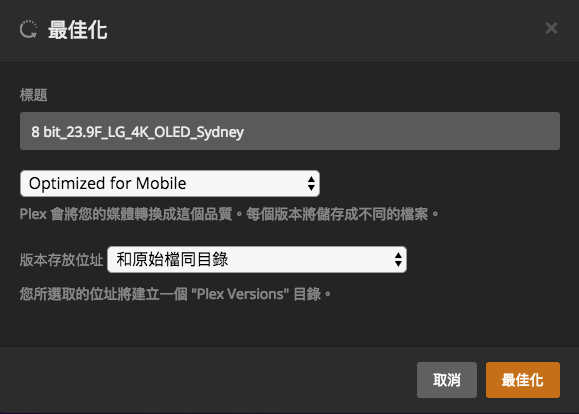 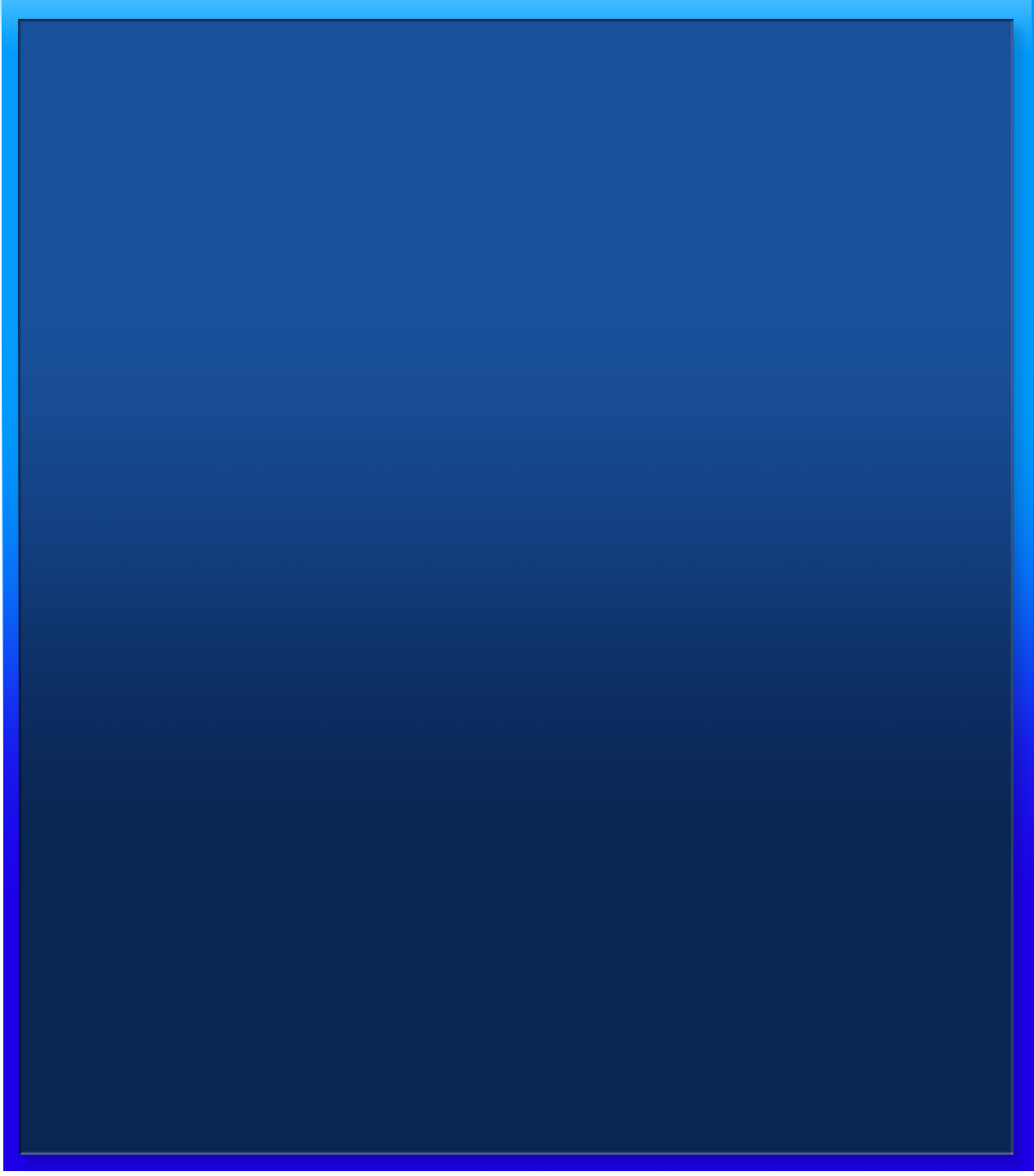 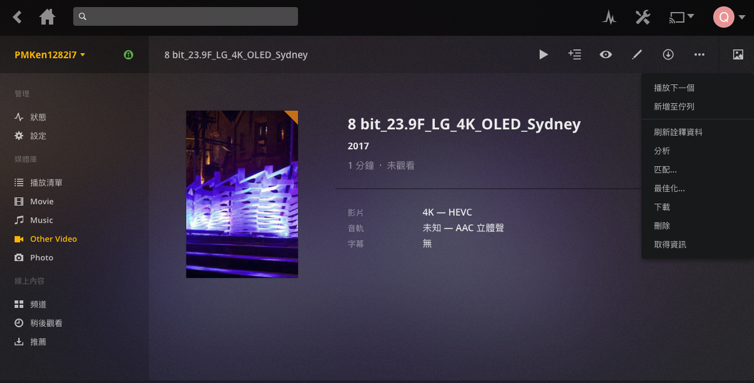 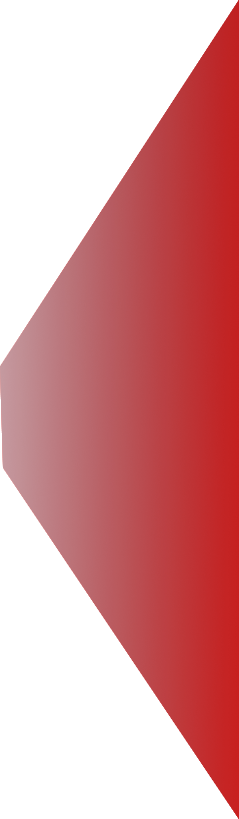 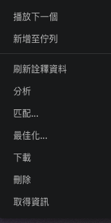 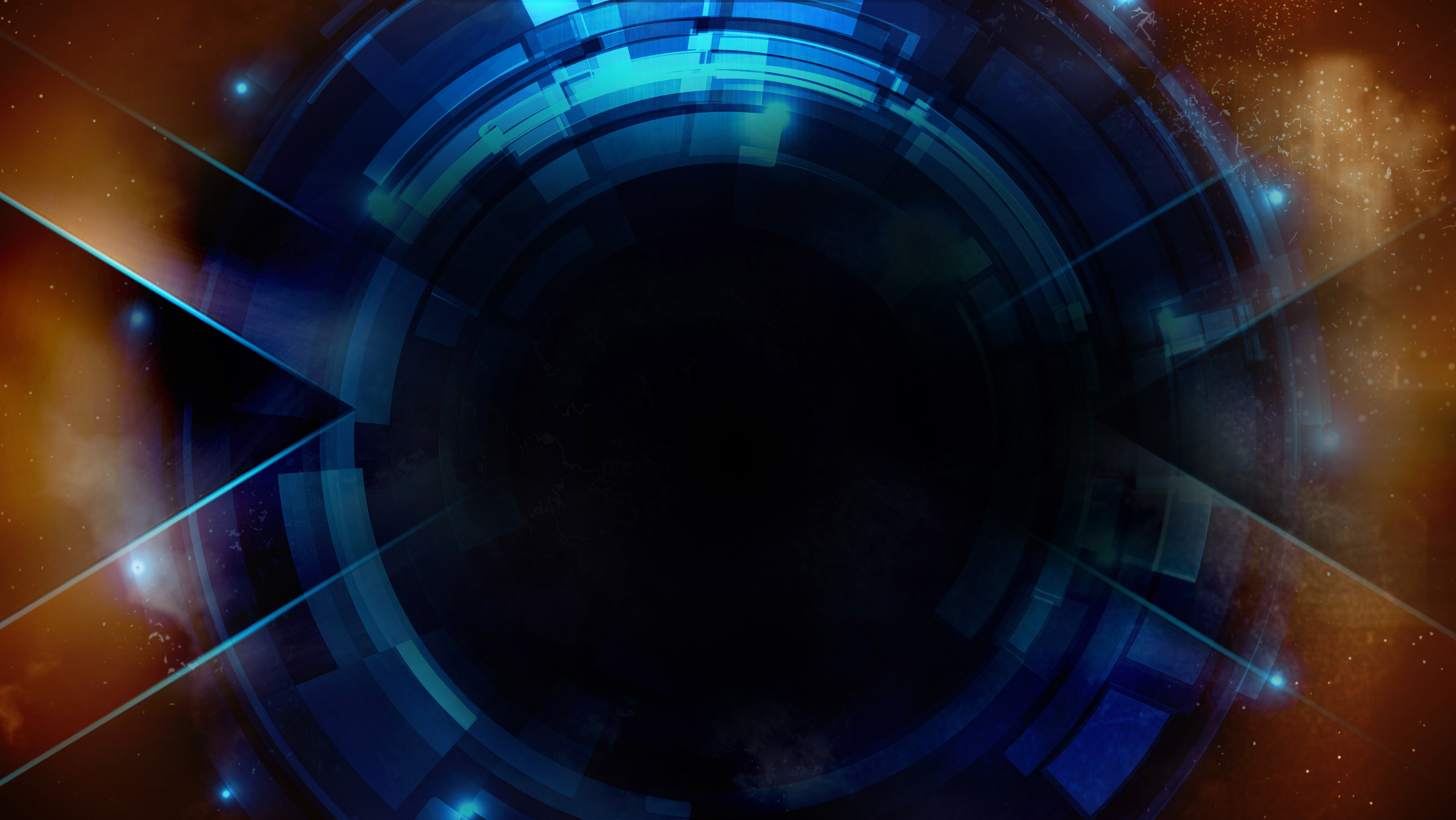 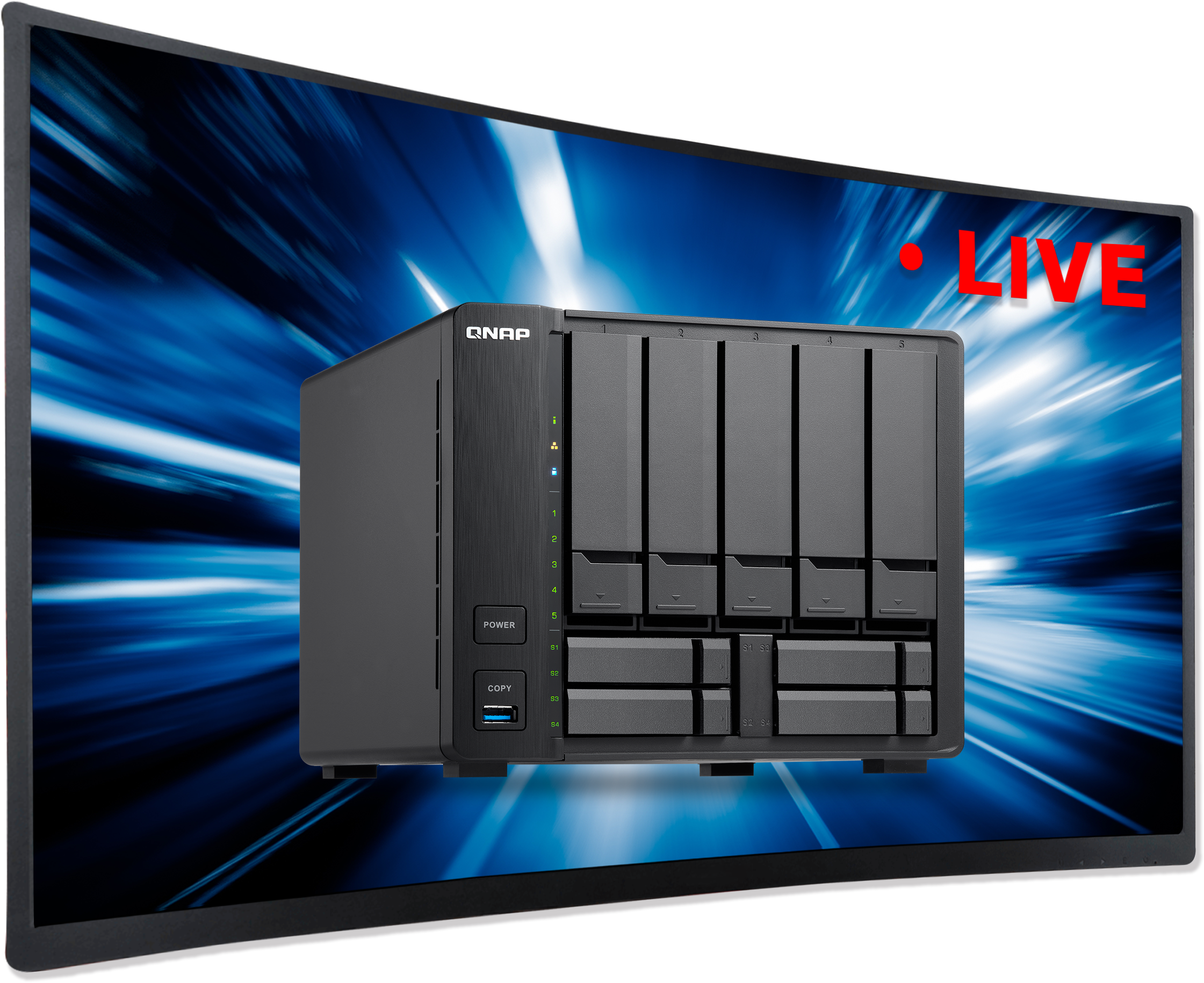 Demo
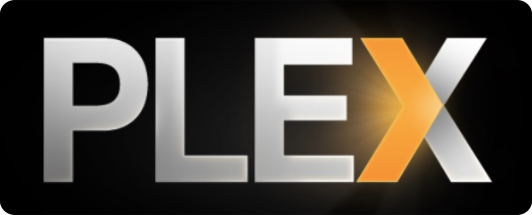 轉檔串流
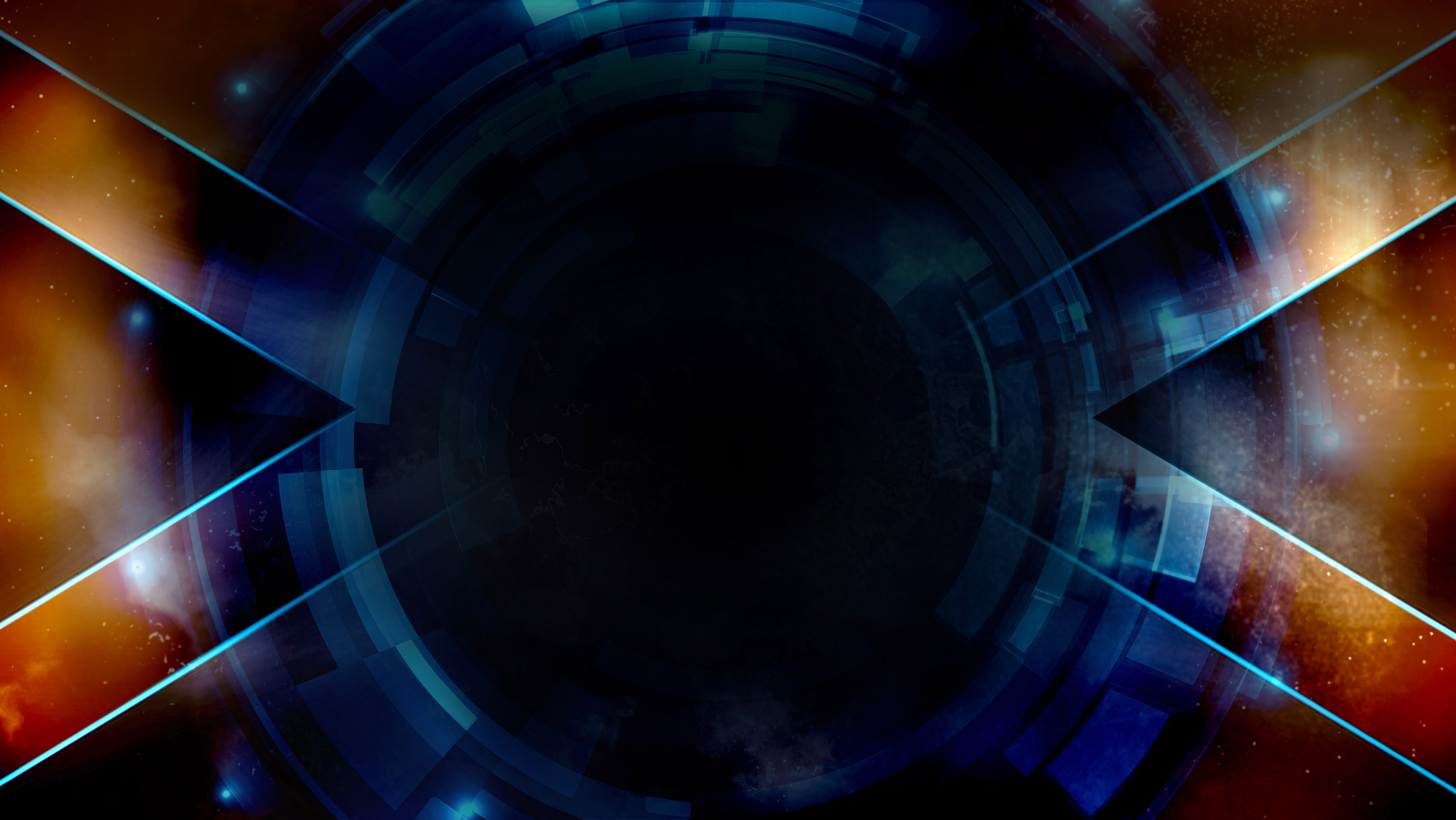 透過 HDMI 輸出 4K 高畫質內容
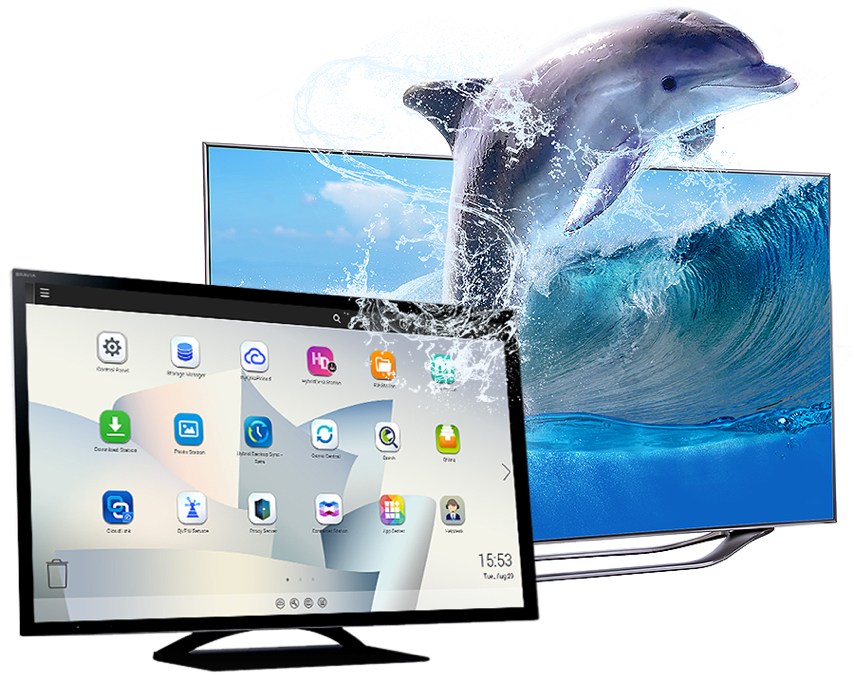 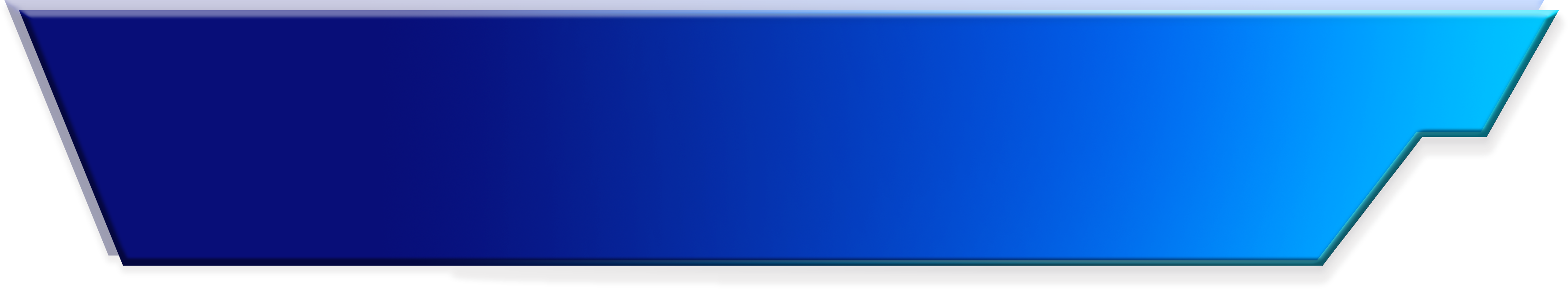 支援選購 QButton 客製按鍵功能的 RM-IR004 遙控器！
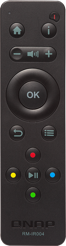 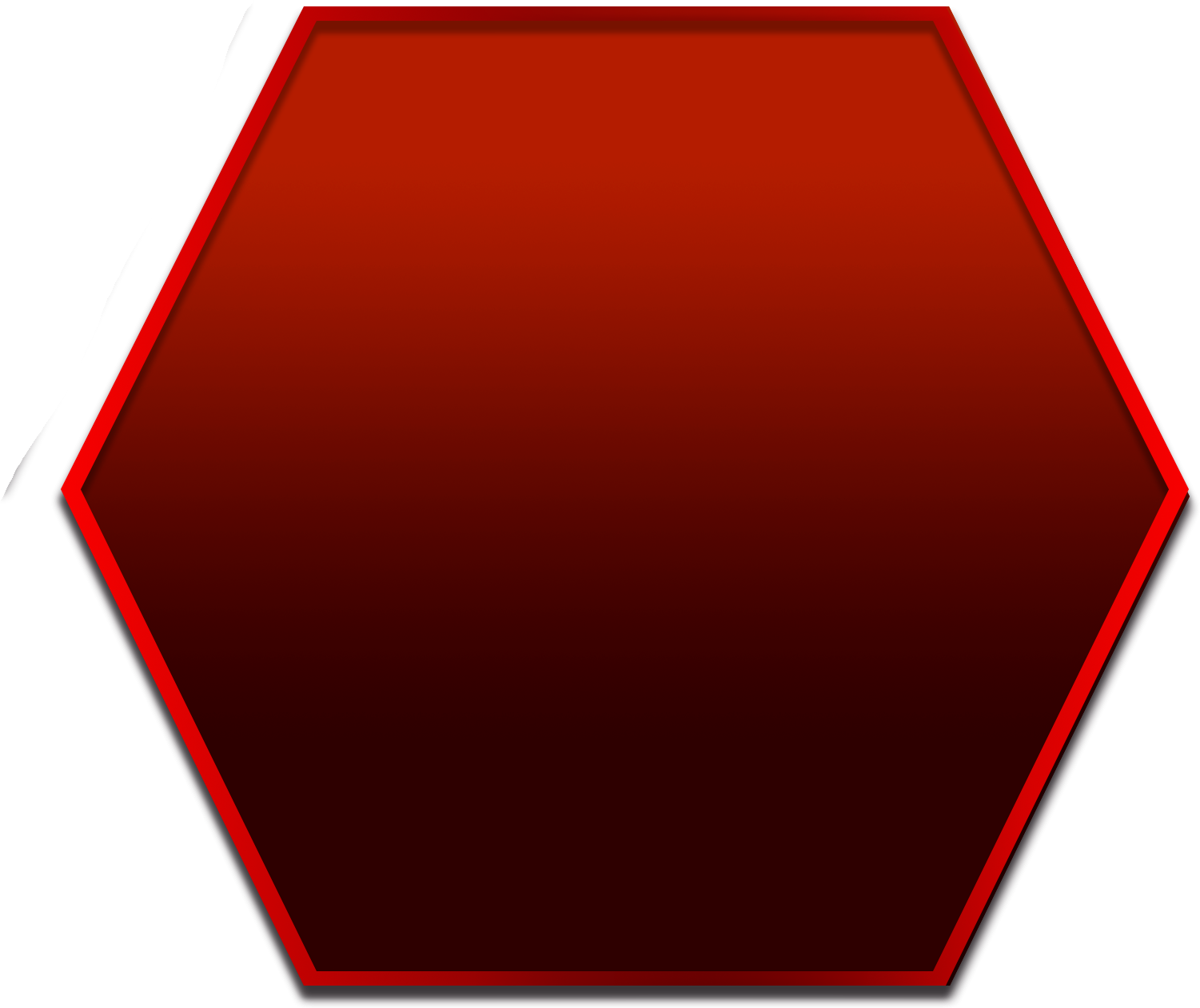 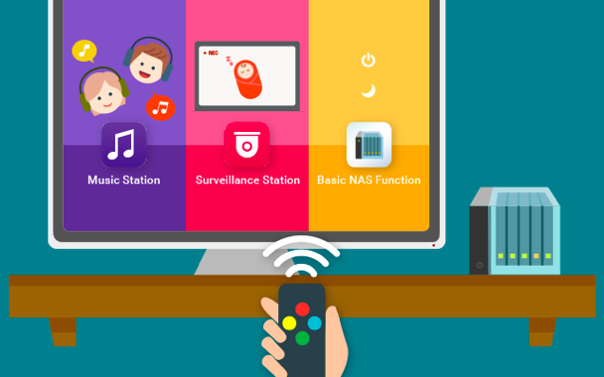 最佳相容性! 通過專業 HDMI 測試與認證
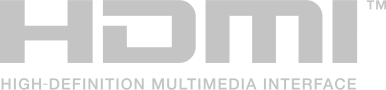 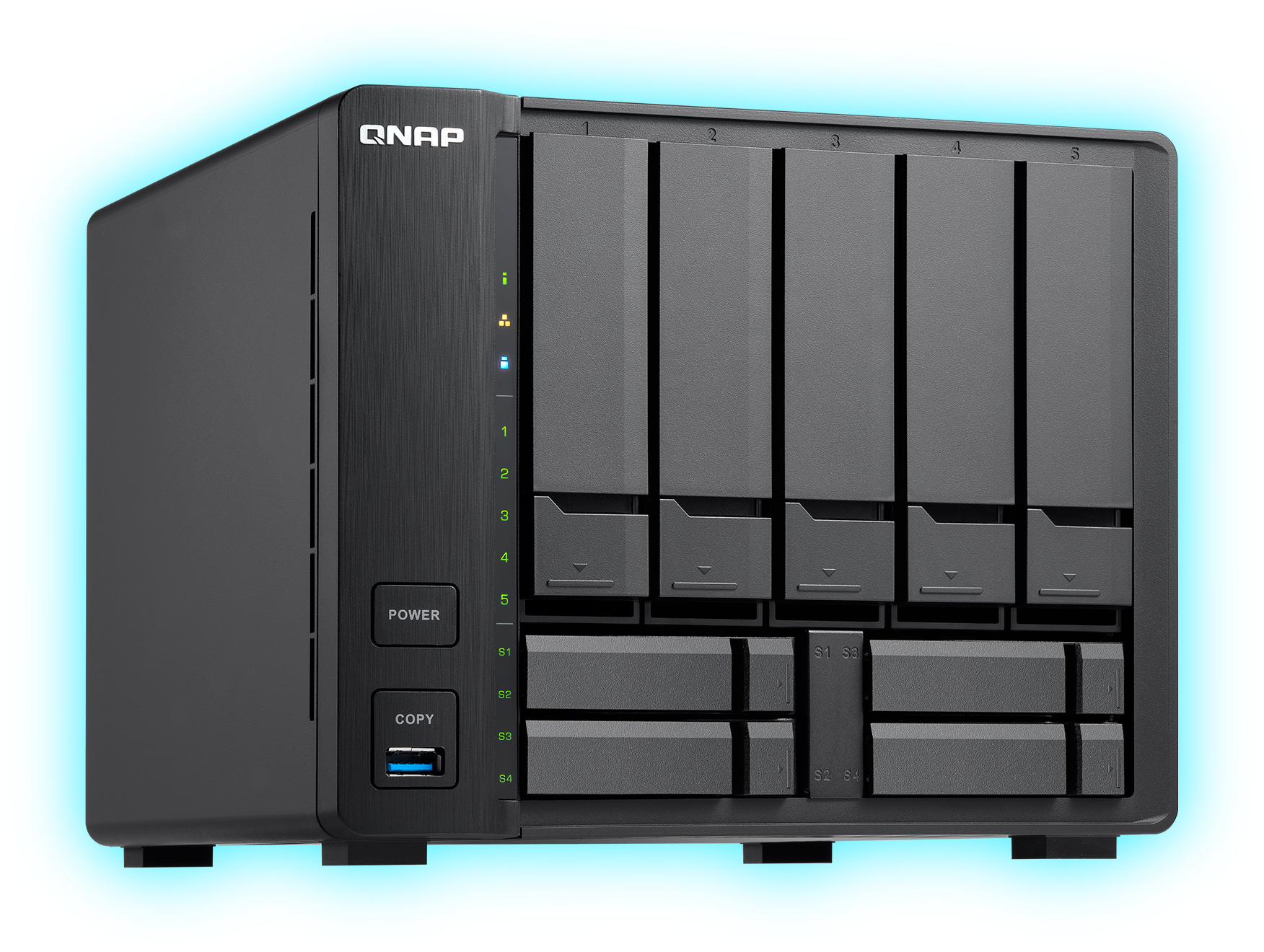 支援的影片及音效格式會因使用軟體的支援度而有差異．
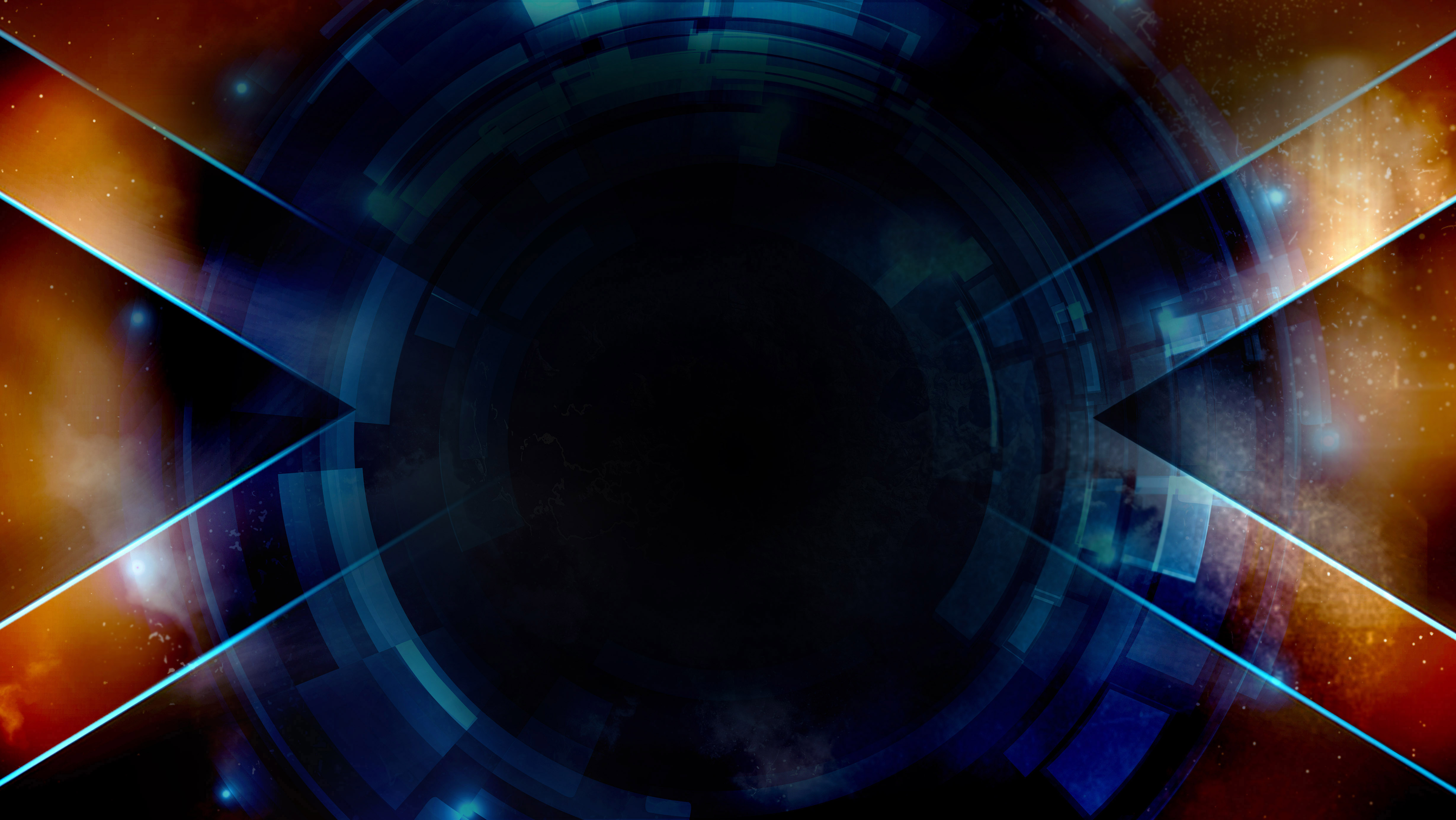 Roon 音樂中心，釋放您的音樂魂
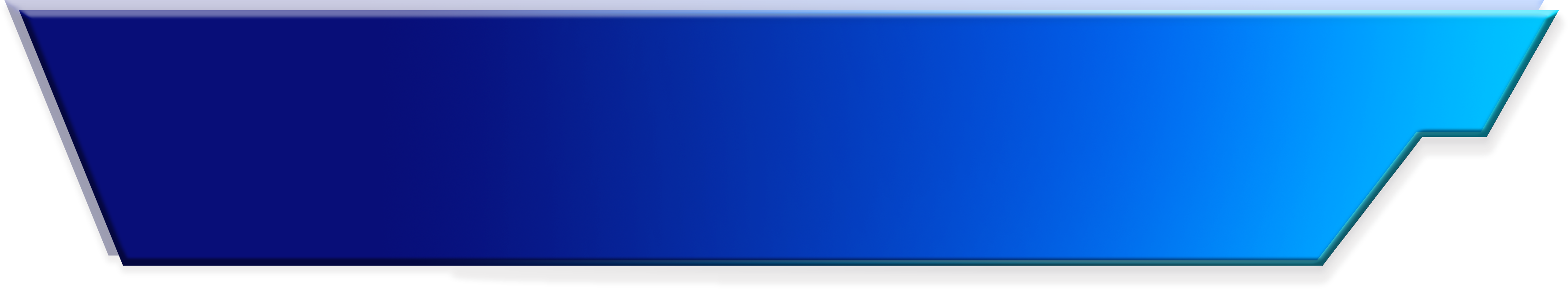 自 App Center 安裝 Roon Server
高效能核心、大儲存空間、SSD
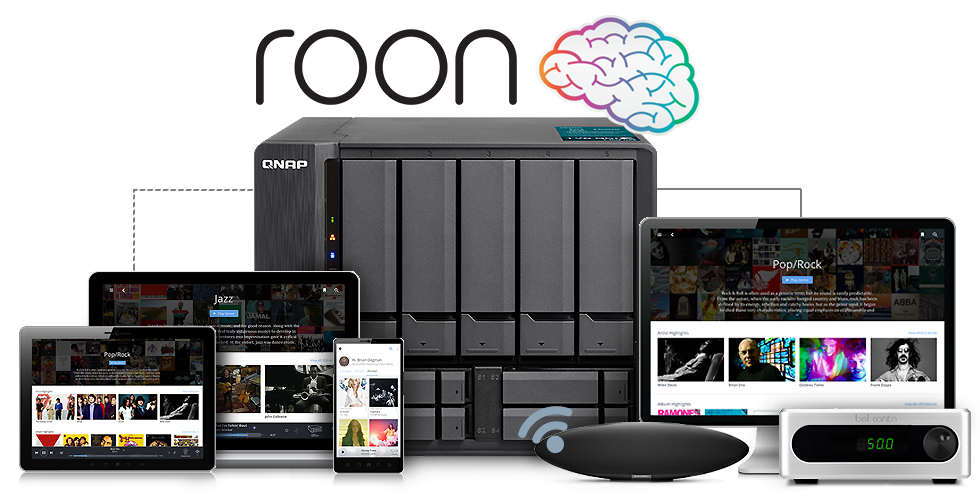 免費送你 Multi-Gigabit 10GBASE-T
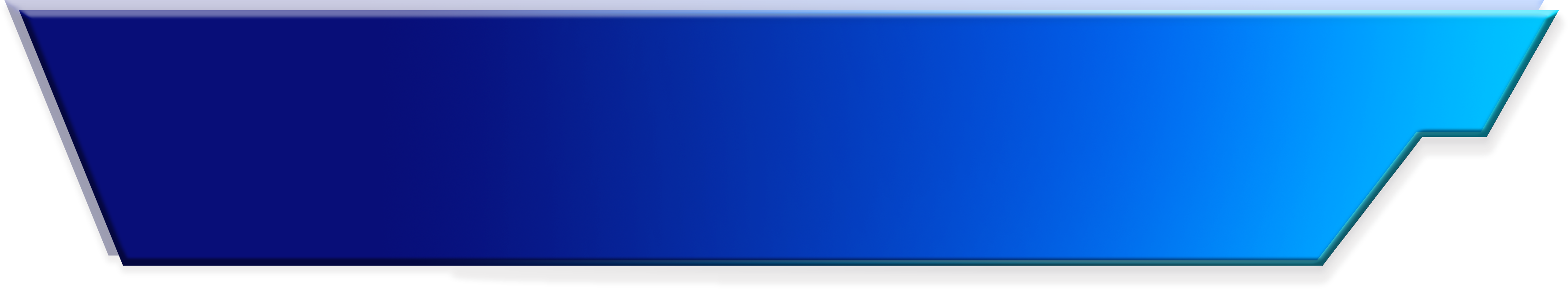 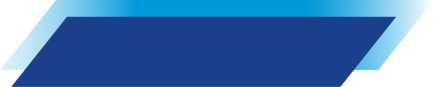 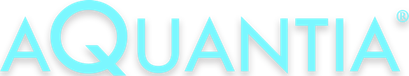 多種連線速度
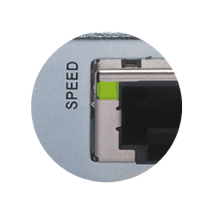 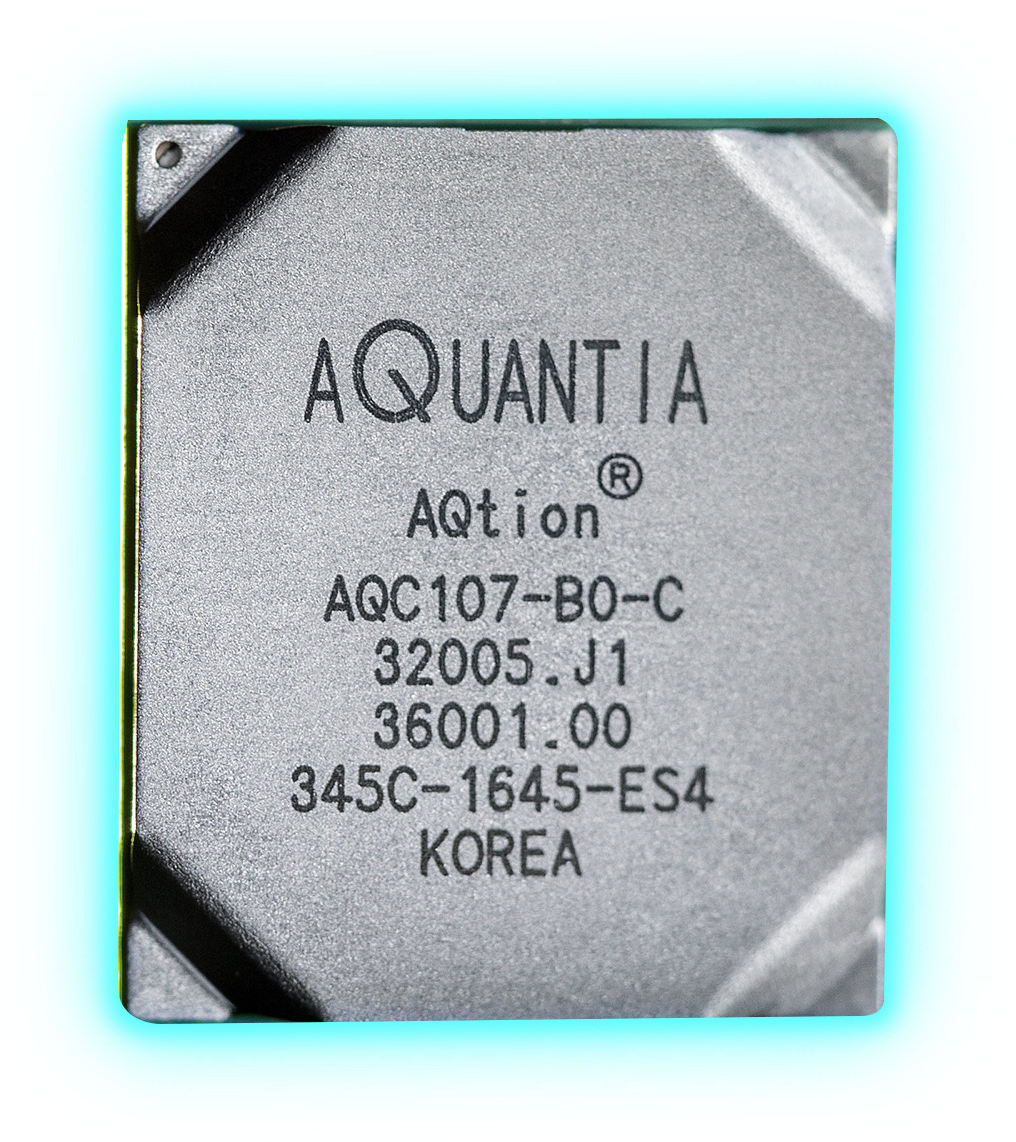 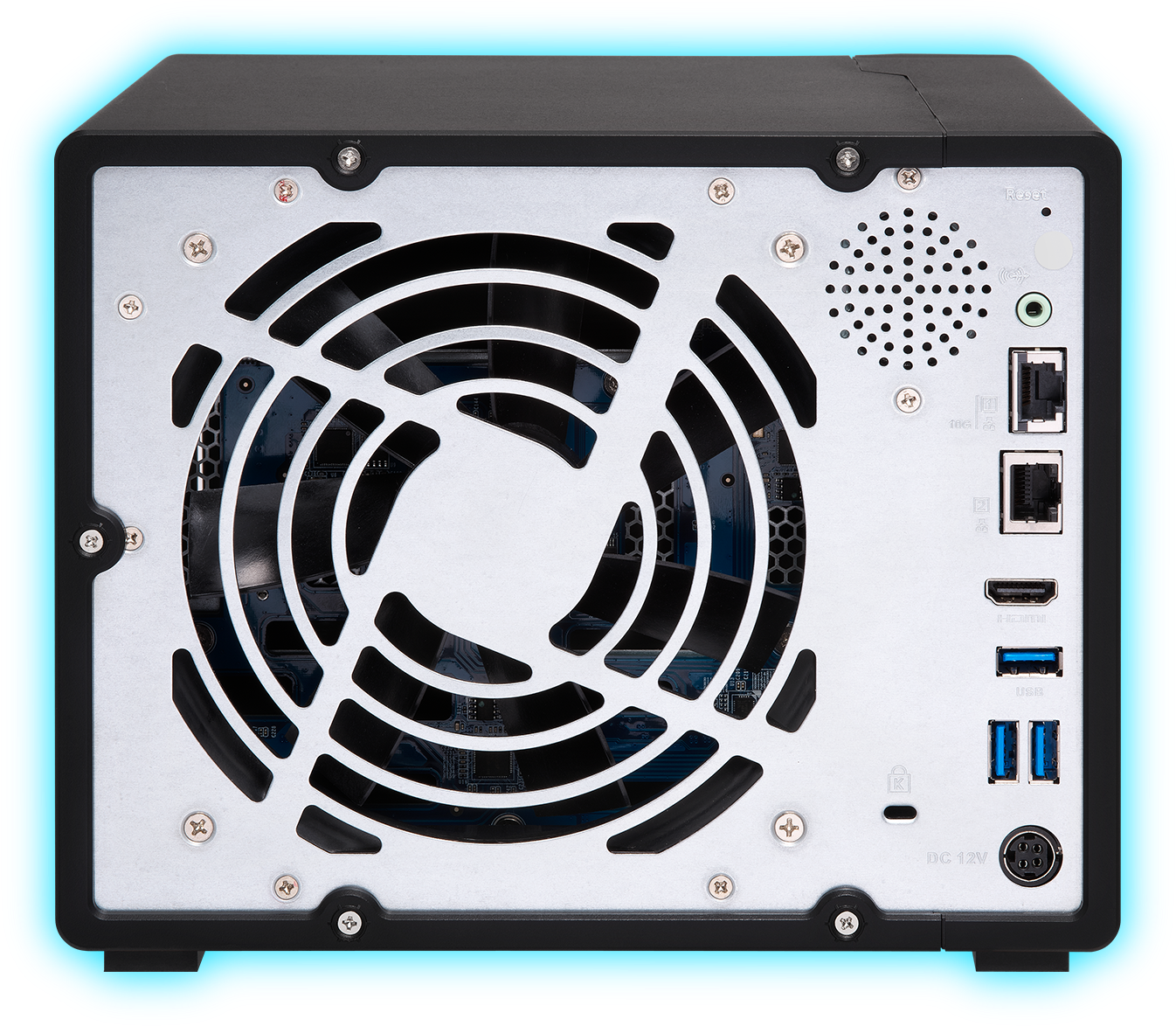 10G
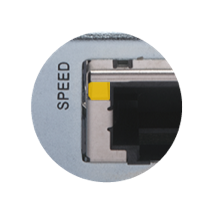 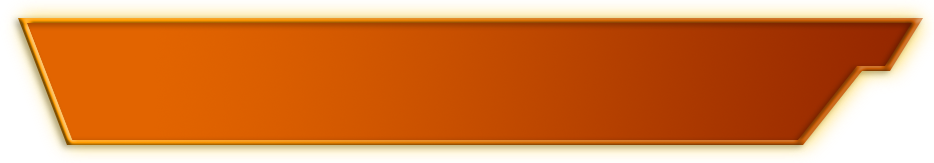 5G/2.5G/1G/100M
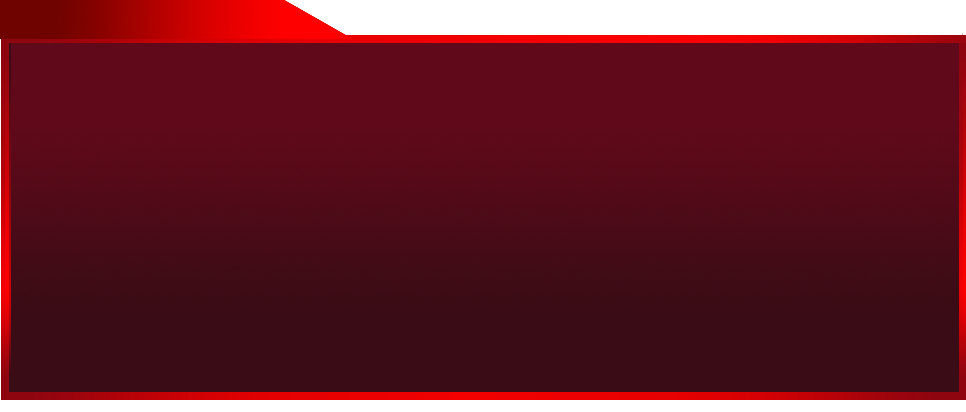 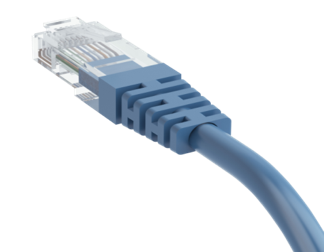 原有網路線環境速度直接升級！ 
支援 Multi-Gigabit NBASE-T 業界標準
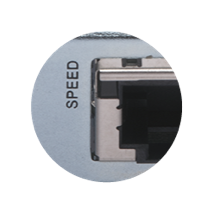 未連接
10GbE 高速連網環境
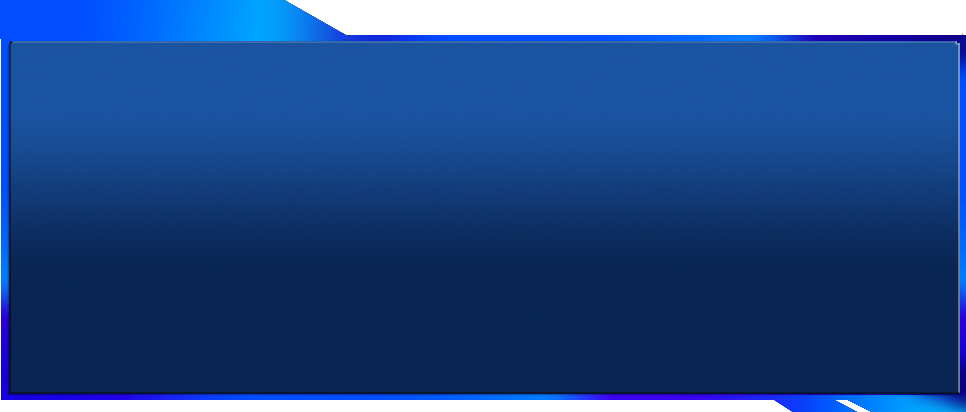 搭配選購的 QNAP 10GbE 非網管型交換器，輕鬆將企業網路架構全面提升至 10GbE 高速連網環境，以應付虛擬化應用、大量檔案存取、多媒體協作、以及備份和復原等高頻寬作業的需求
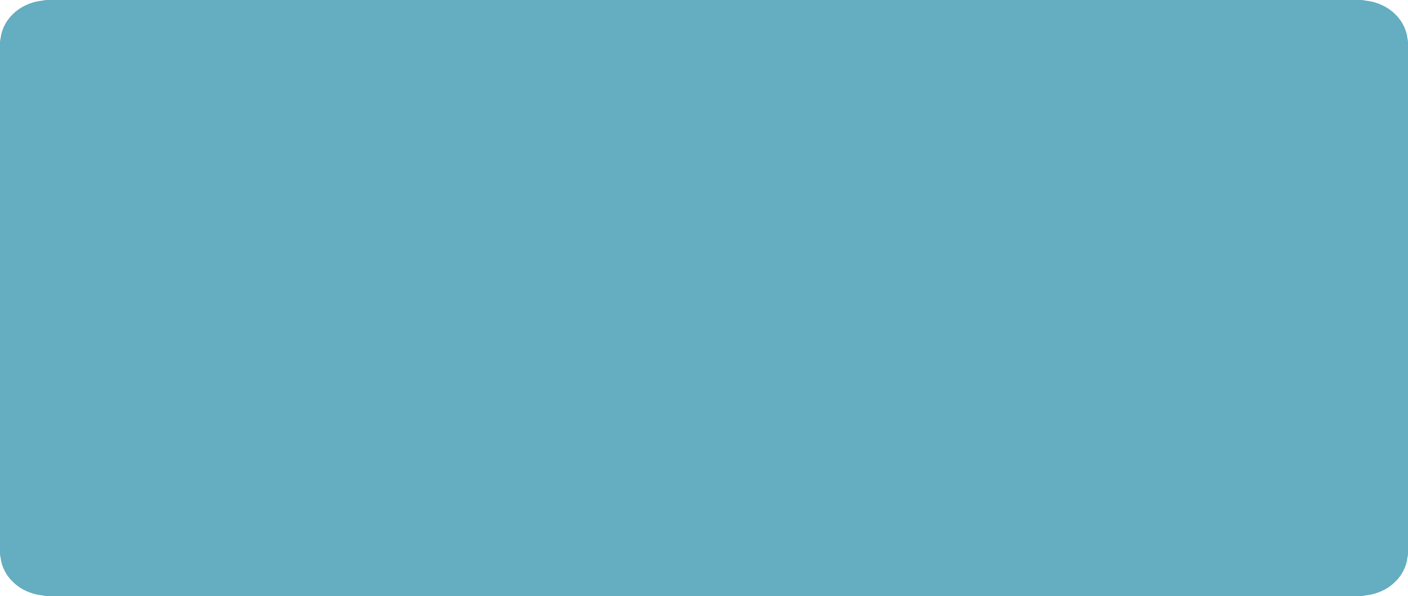 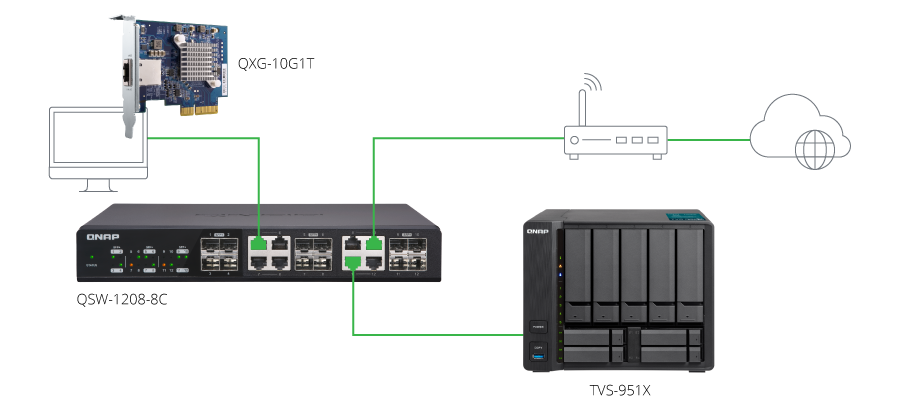 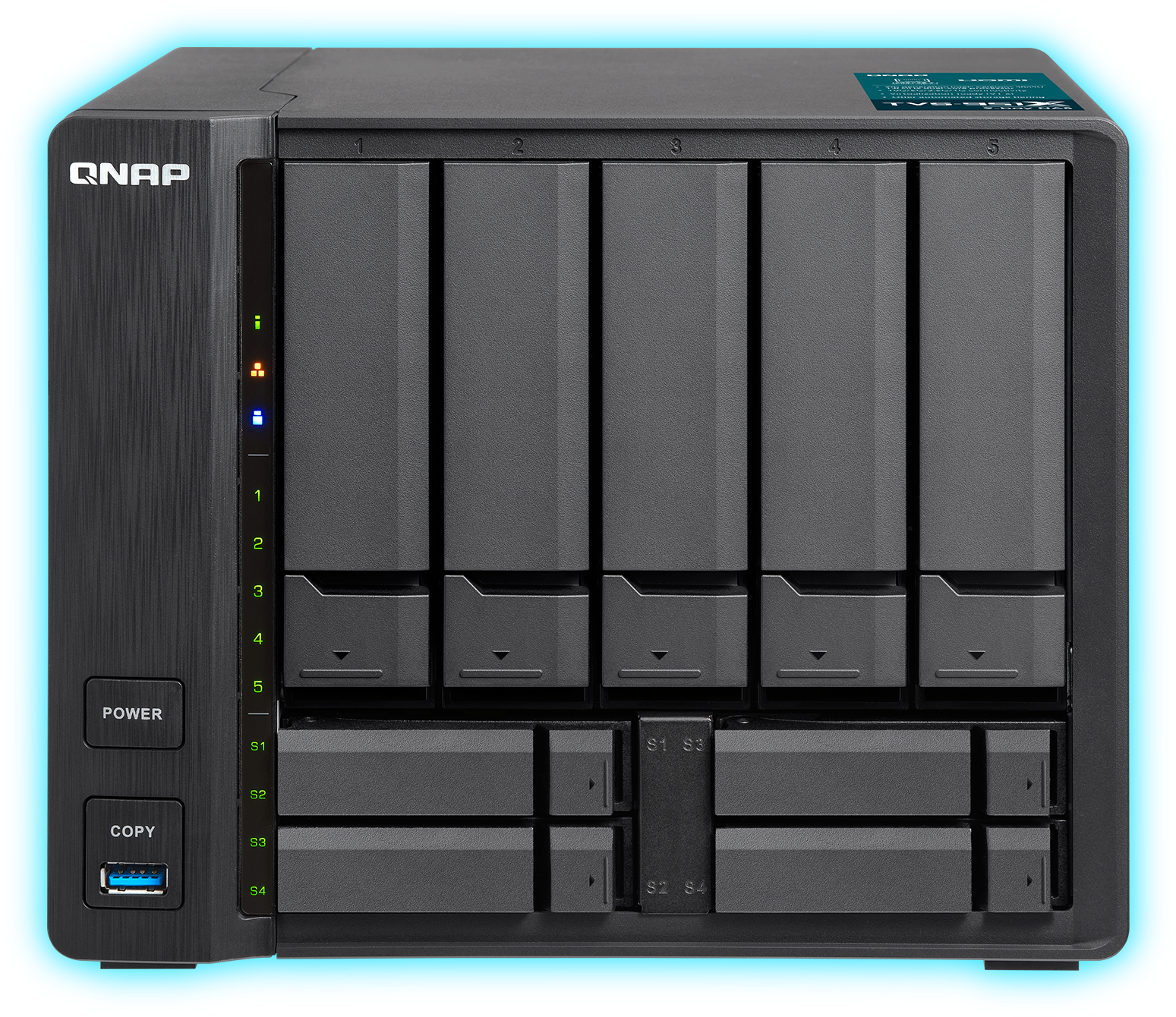 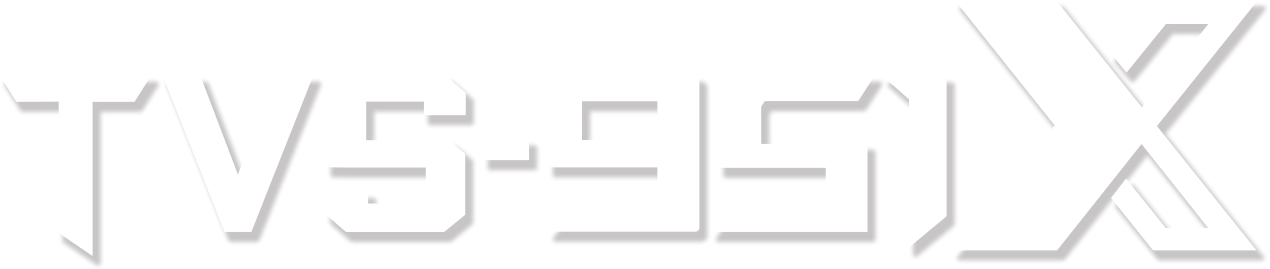 自動分層技術的混合式儲存架構就是快
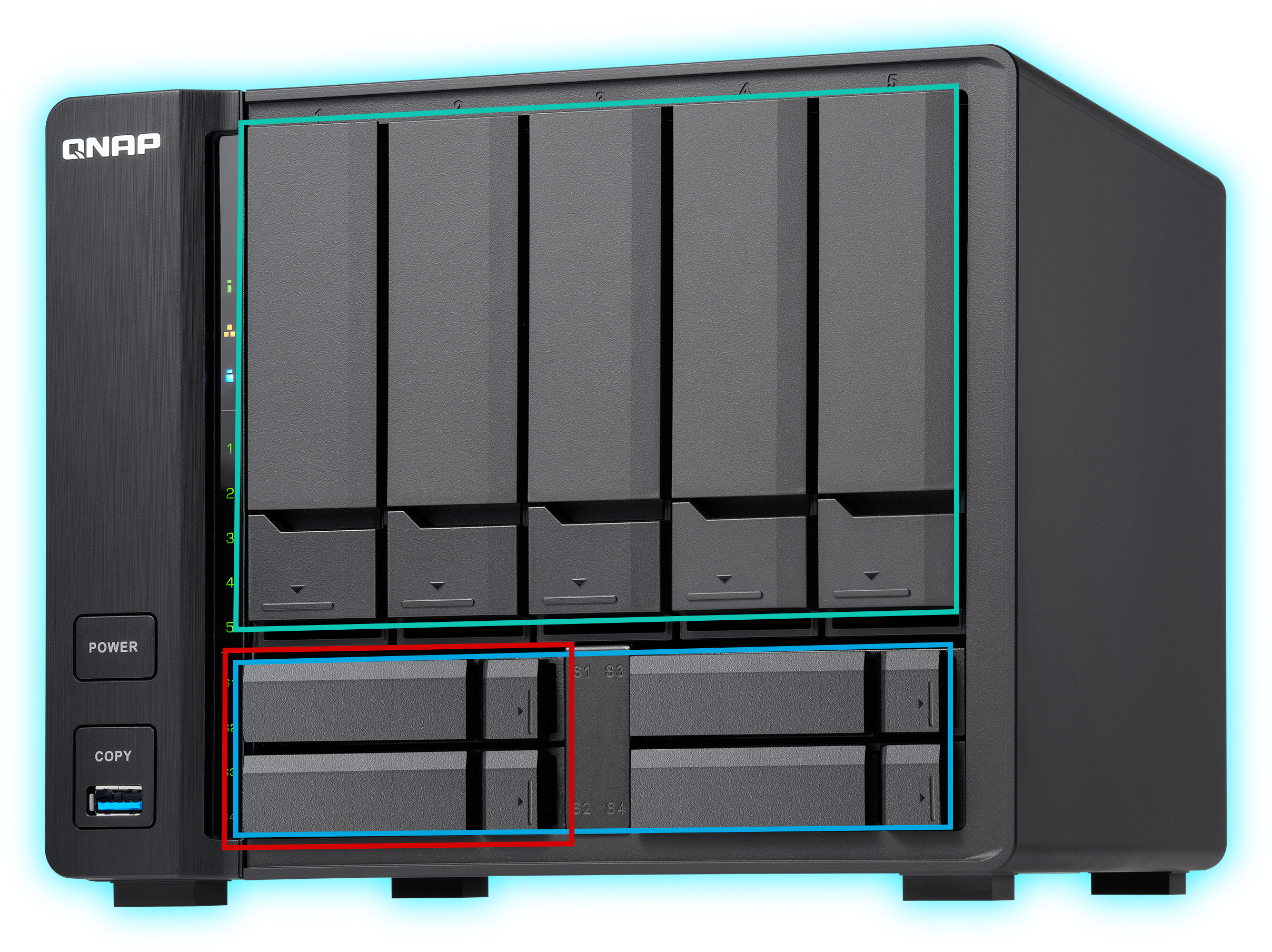 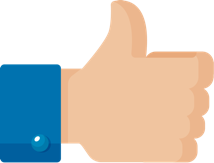 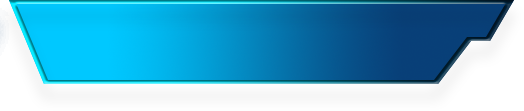 5 x 3.5 吋 HDD 大容量儲存
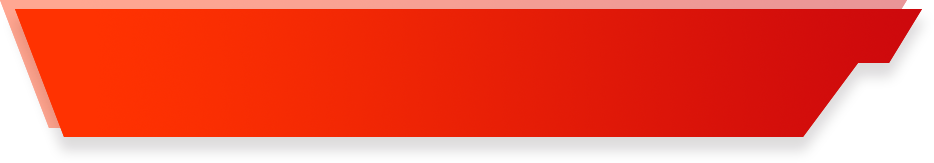 經濟效能提升方案
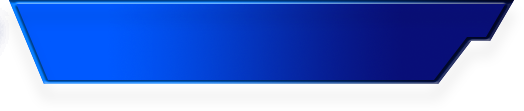 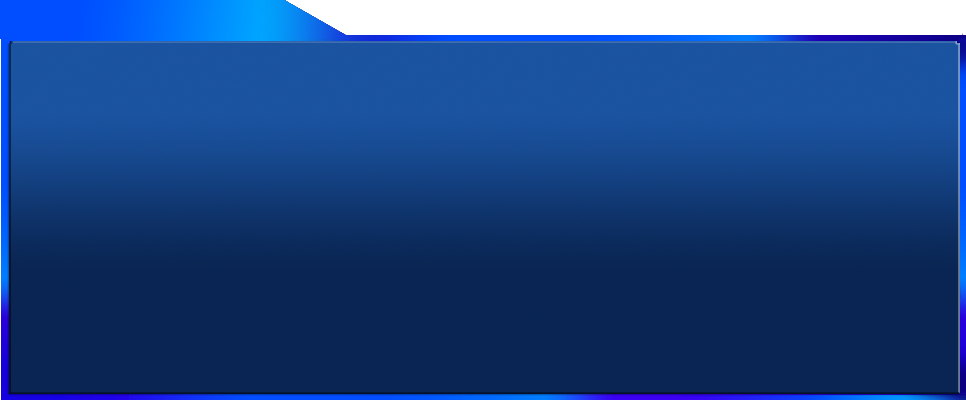 效能容量雙重方案
一機滿足的中小企業工作站
2 x SSD 使用 SSD 快取, RAID1
大容量檔案同步與多媒體工作伺服器
4 x SSD 使用 Qtier, RAID5
加速應用服務隨機讀寫效能！
同時加速隨機與循序讀寫效能！
2
Step
確認欲加入建立 Qtier 儲存池的 SSD 數量
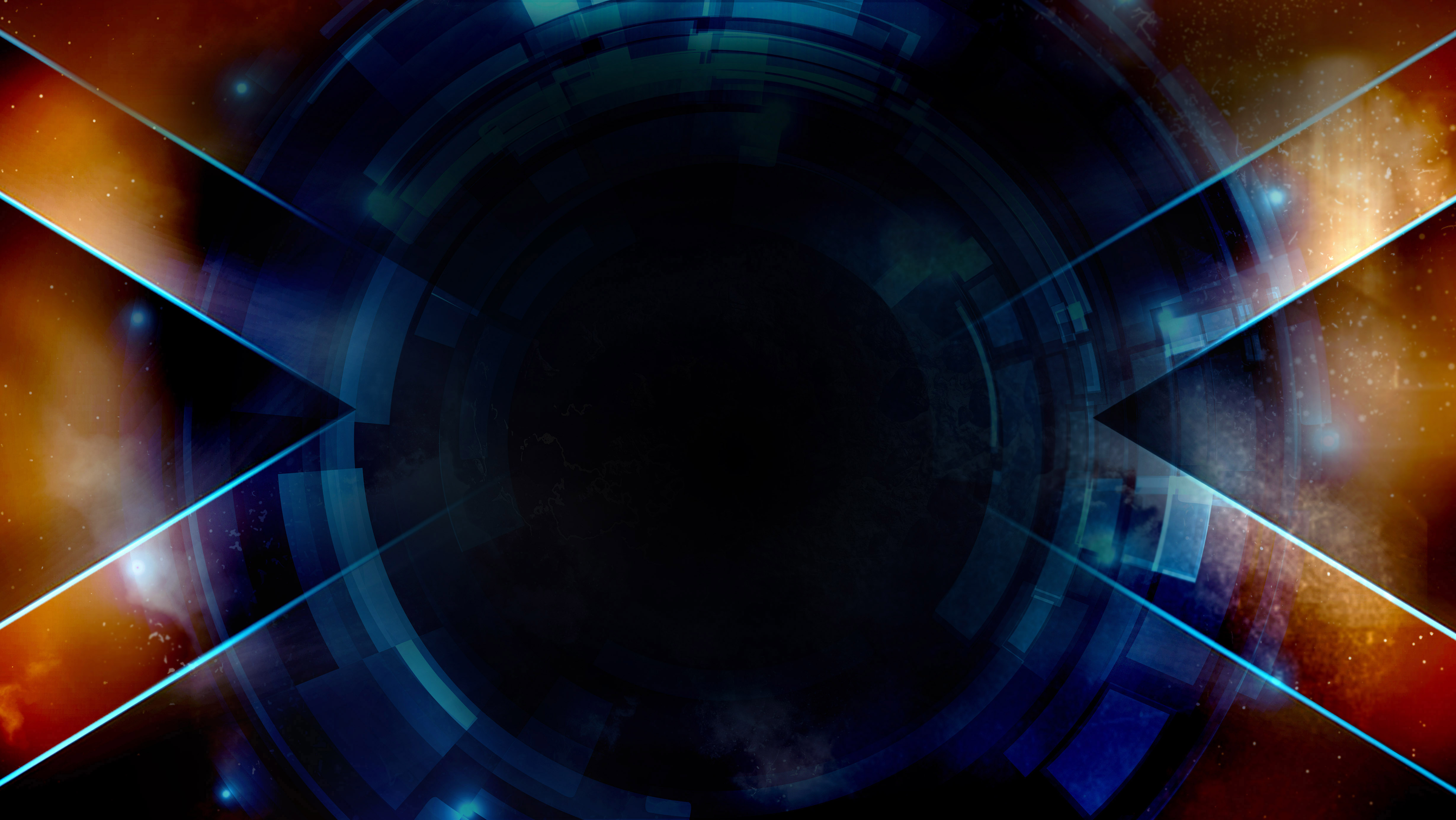 將SSD快取轉換為Qtier以立即提升效益
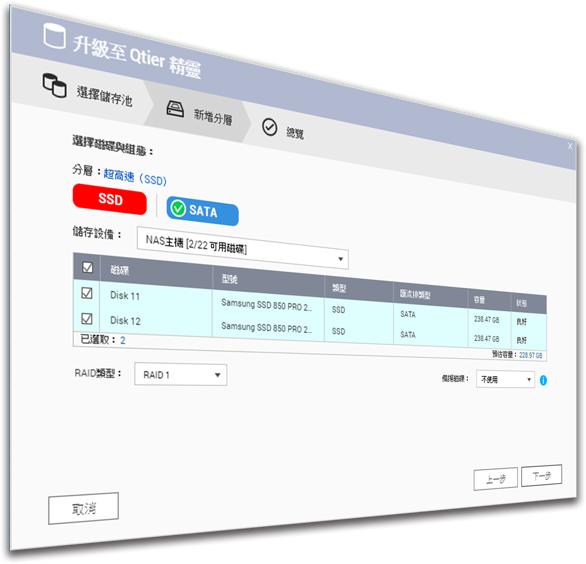 2
3
1
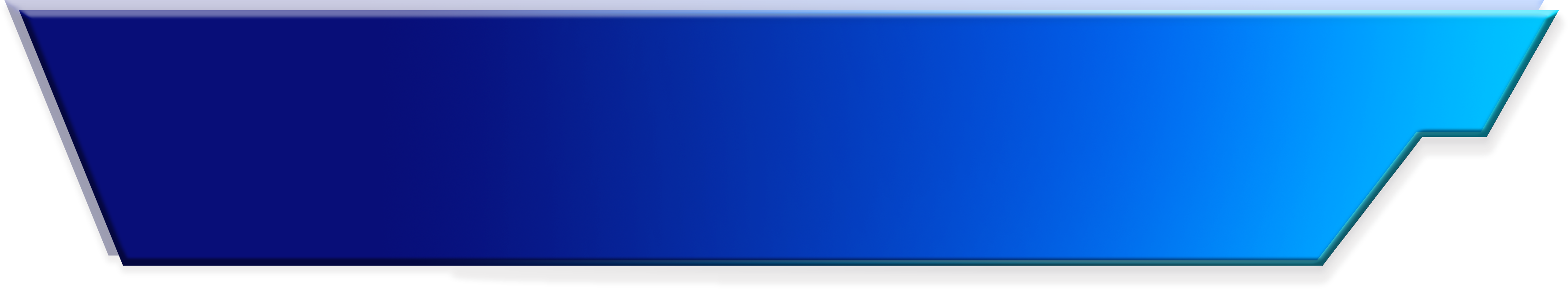 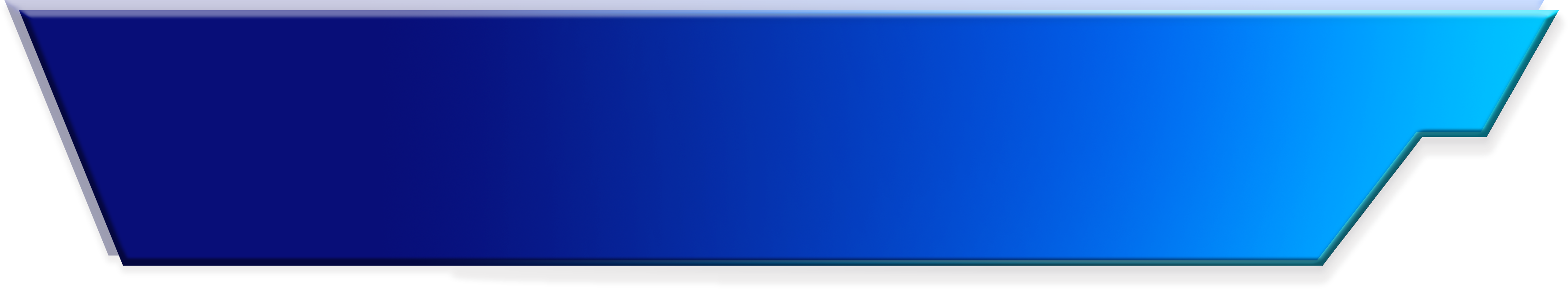 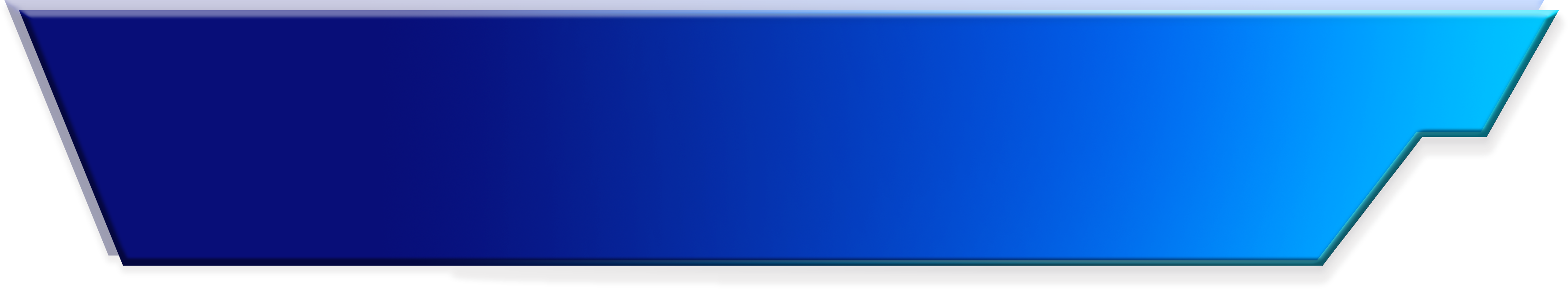 Step
Step
Step
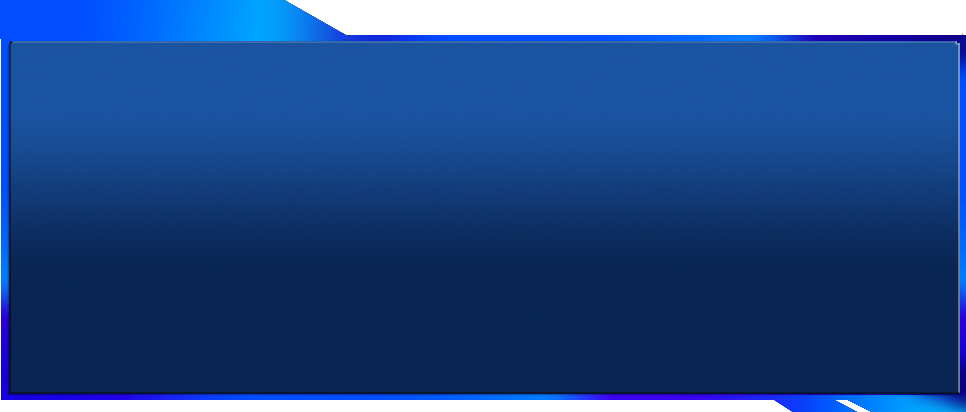 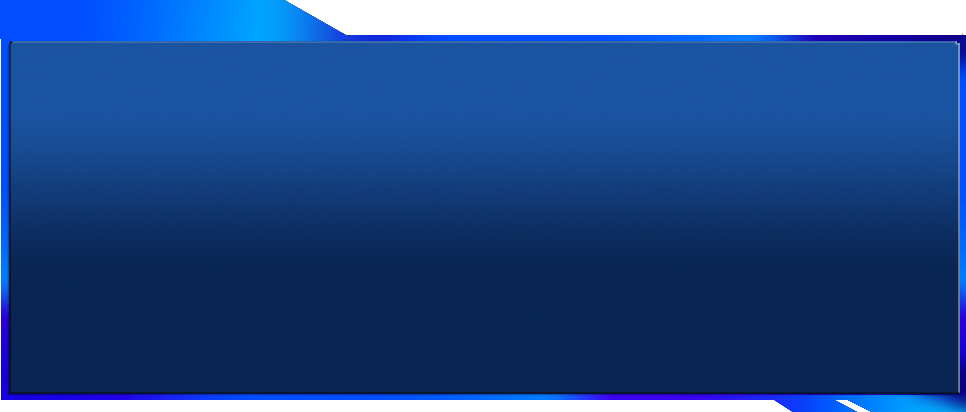 在線停止 SSD 快取服務
確認欲加入建立 Qtier 儲存池的 SSD 數量
使用升級精靈升級為 Qtier 儲存池
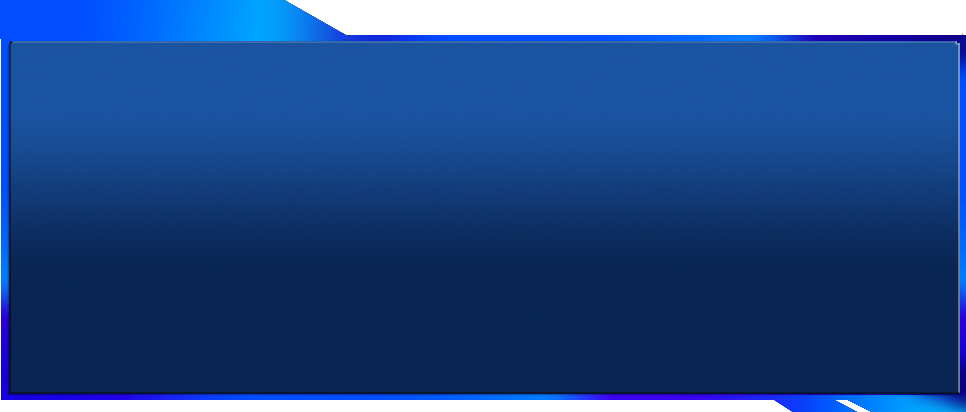 3
Step
使用升級精靈升級為 Qtier 儲存池
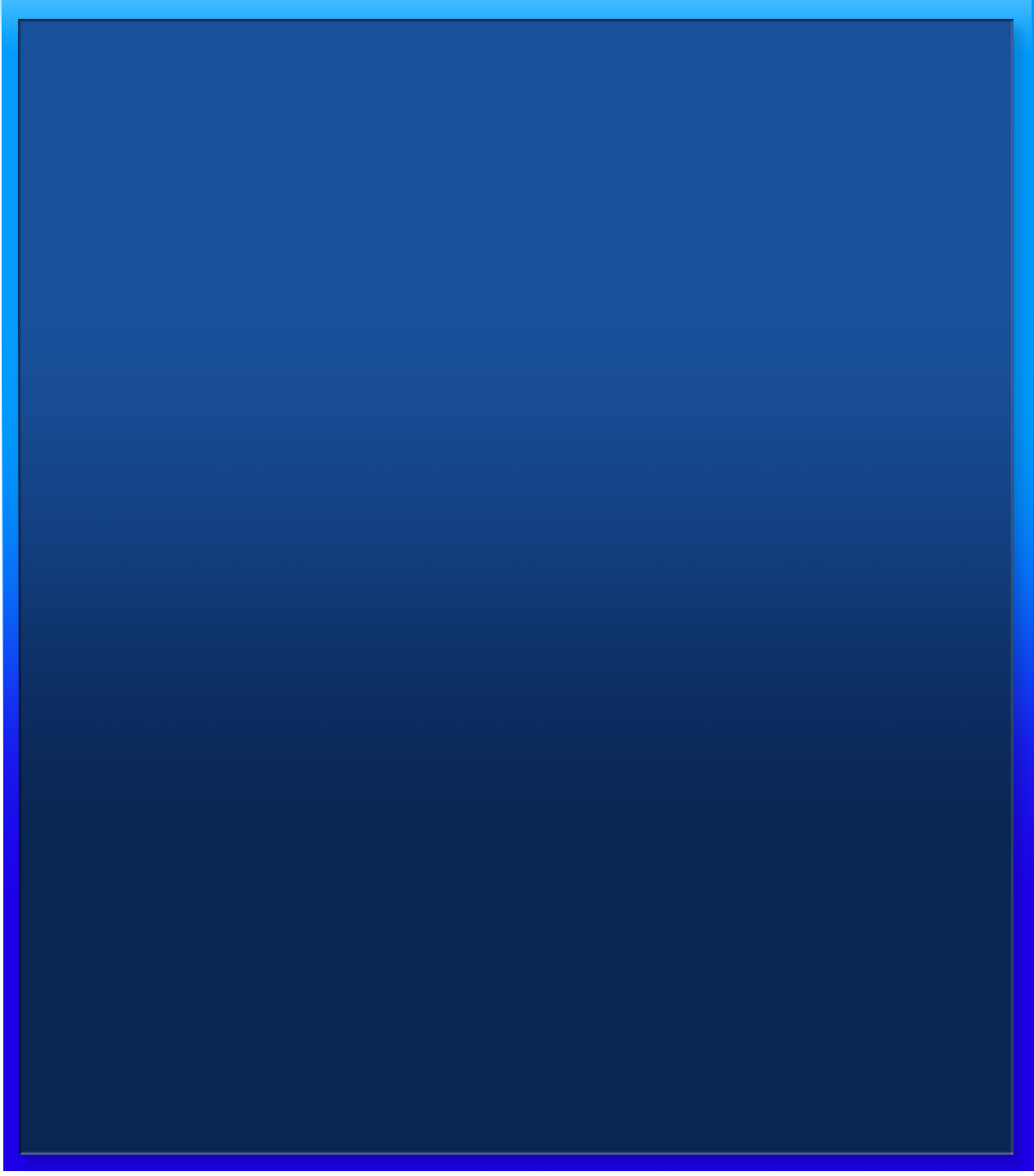 32GB
(2 x 16GB)
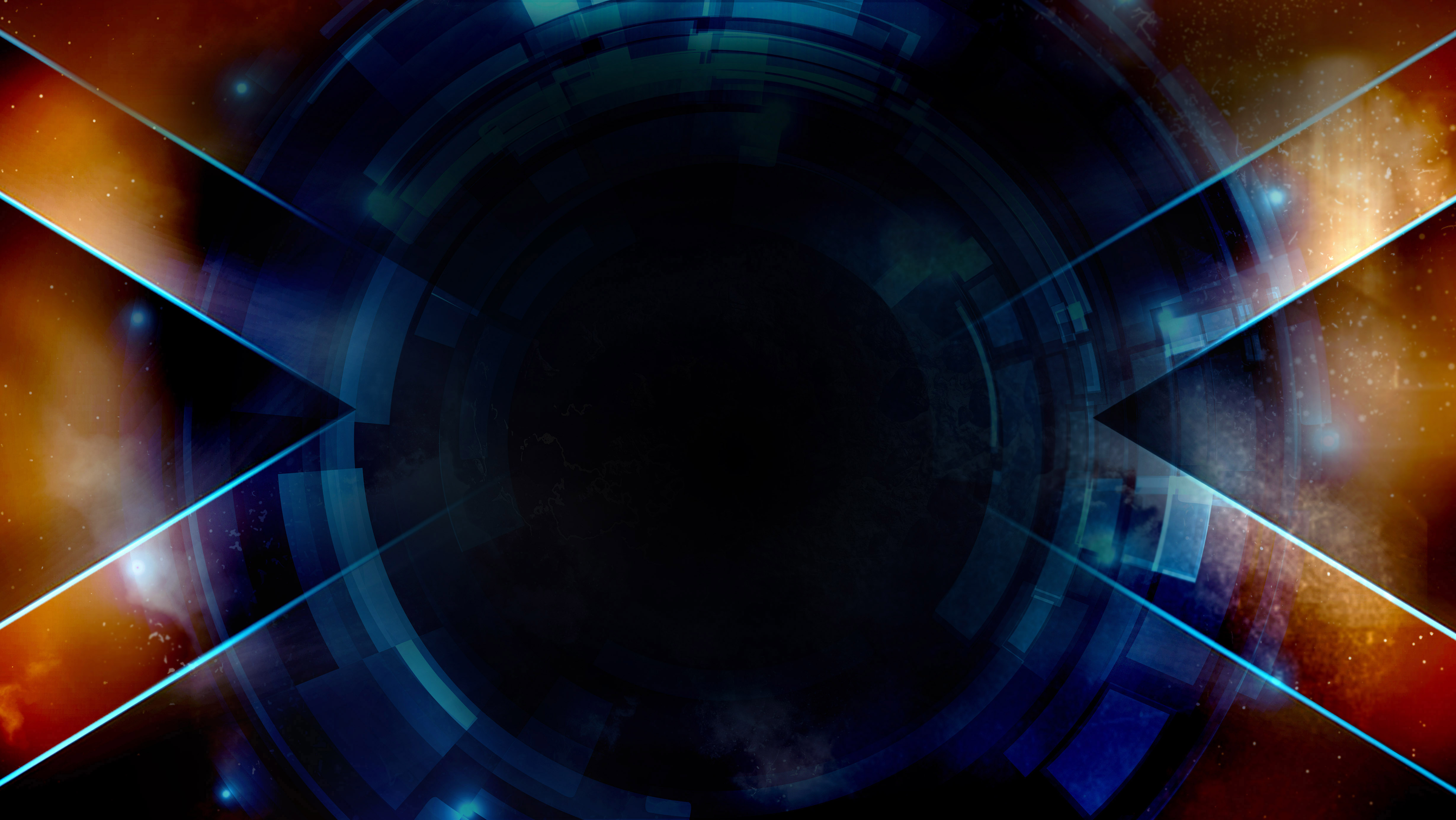 自動分層兼具高效能與大容量
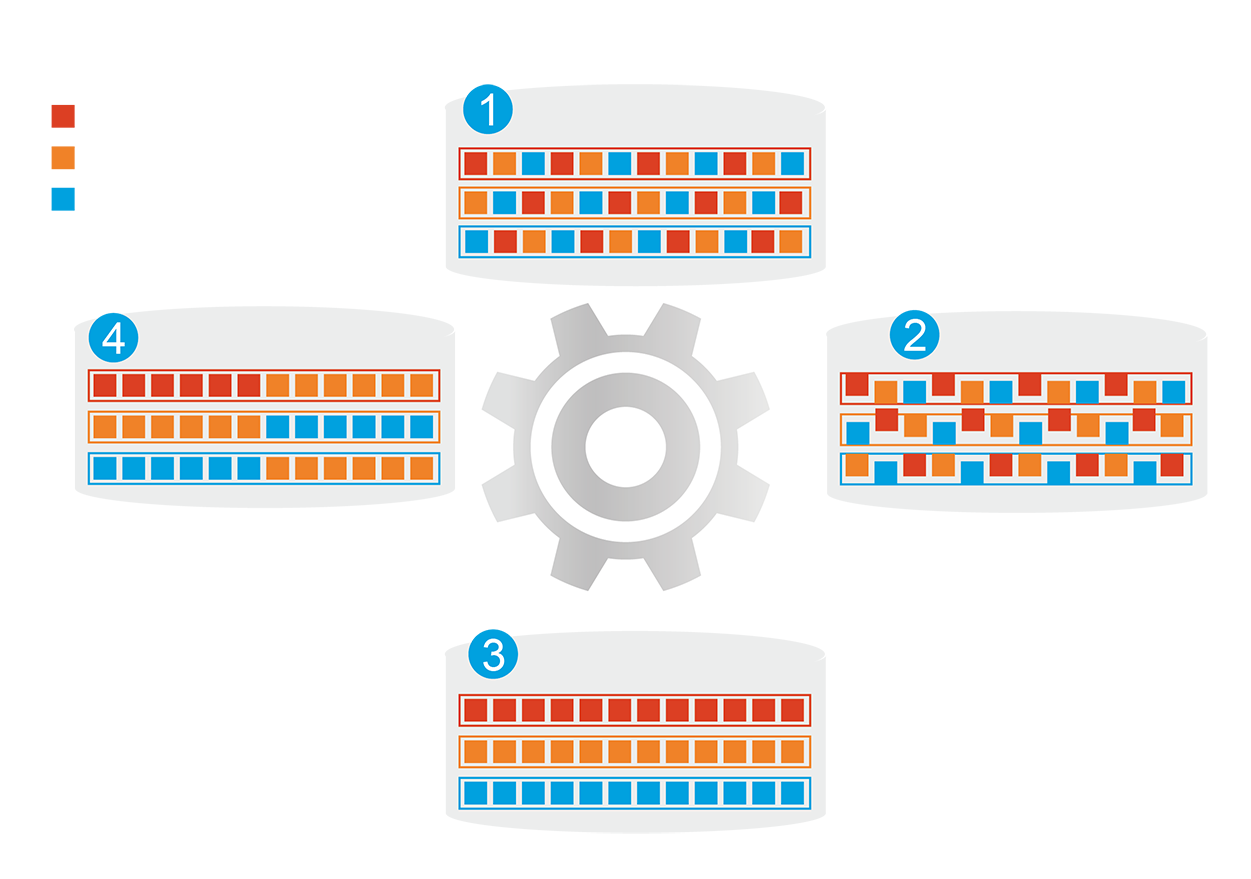 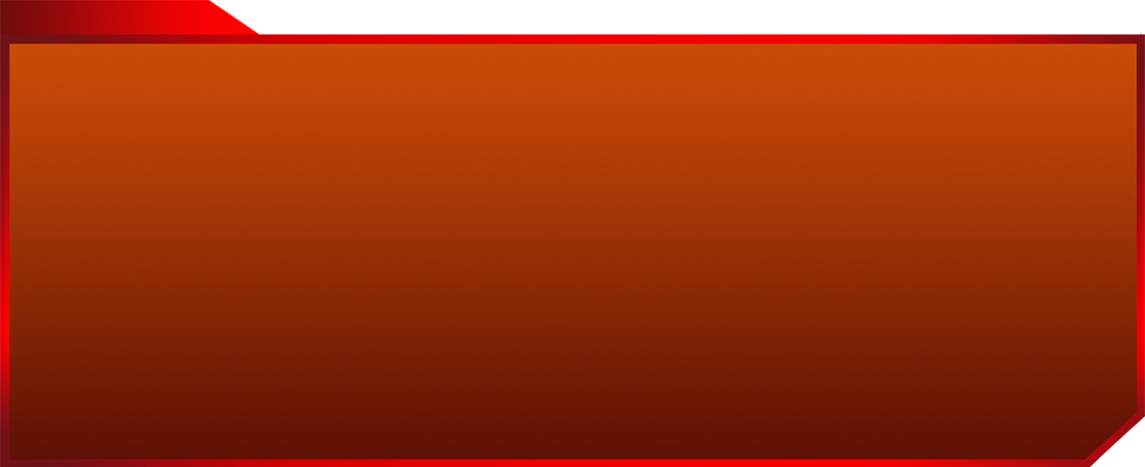 分層前
頻繁存取資料效能未優化
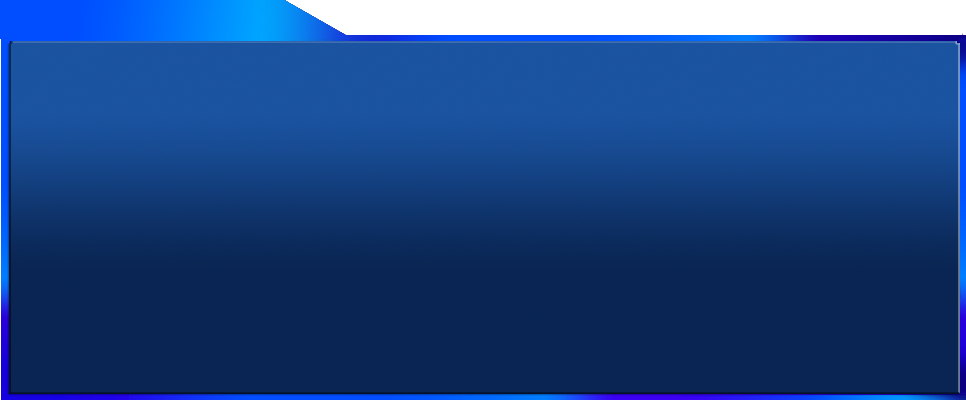 熱資料
暖資料
冷資料
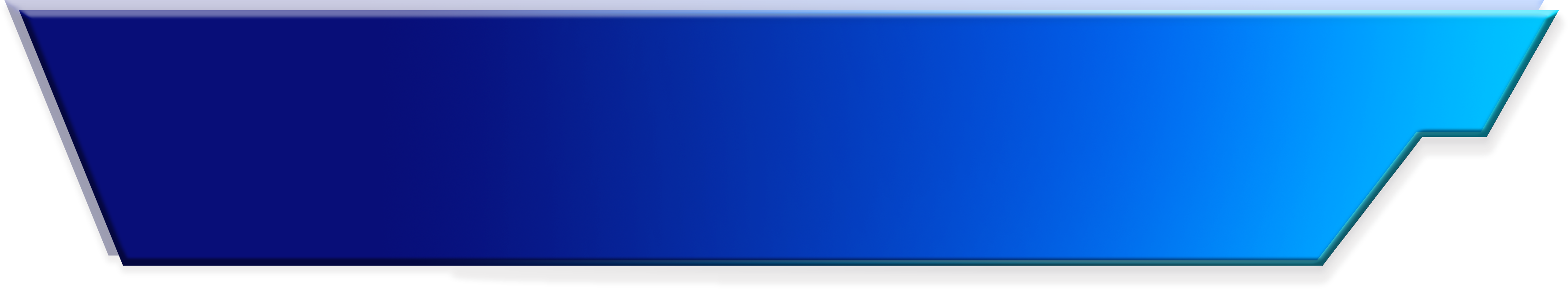 自動將冷熱資料在 SSD與 HDD 層間移動
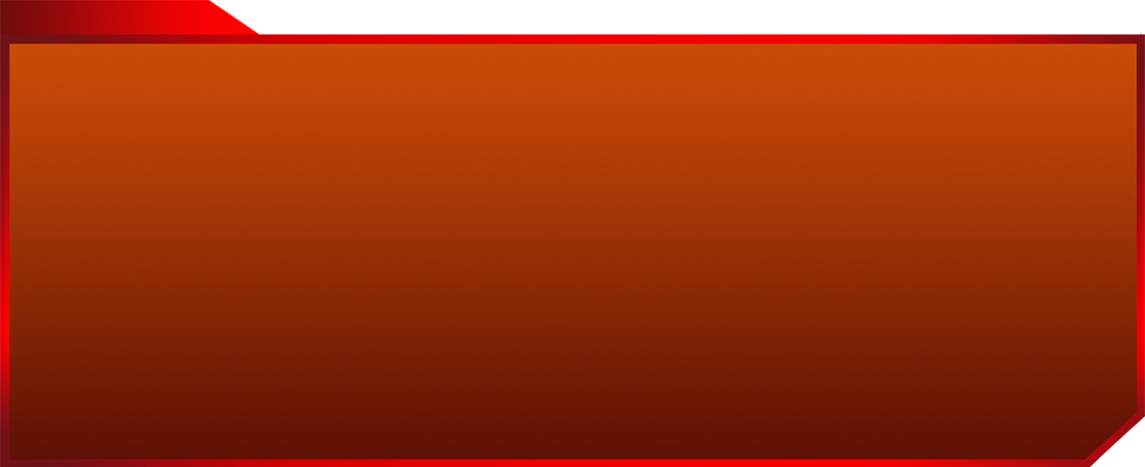 資料存取行為改變
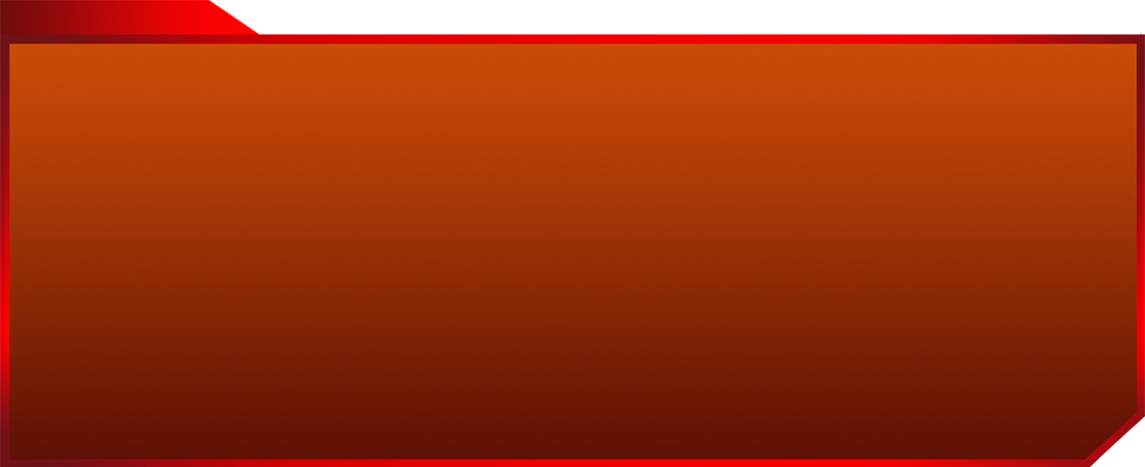 開始分層
How Qtier Works
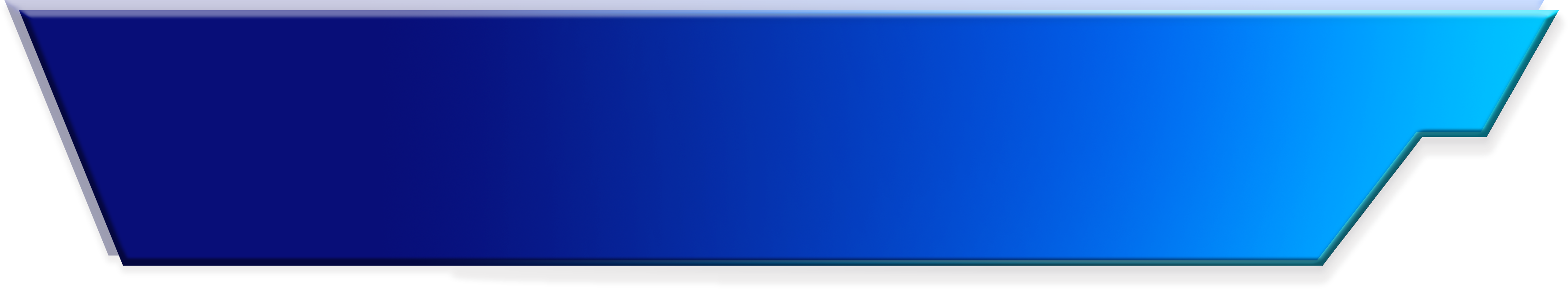 SSD 加速容量不受記憶體大小限制
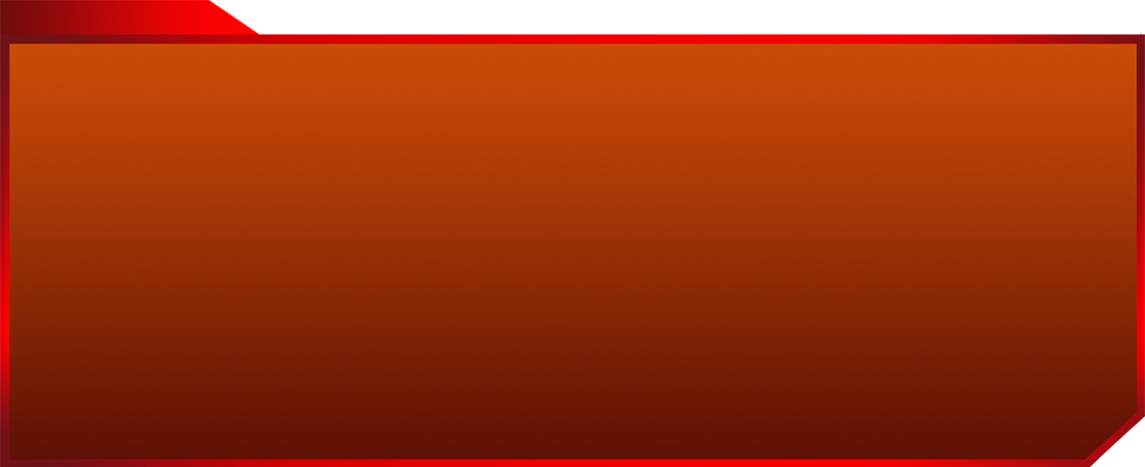 分層後
頻繁存取資料效能已優化
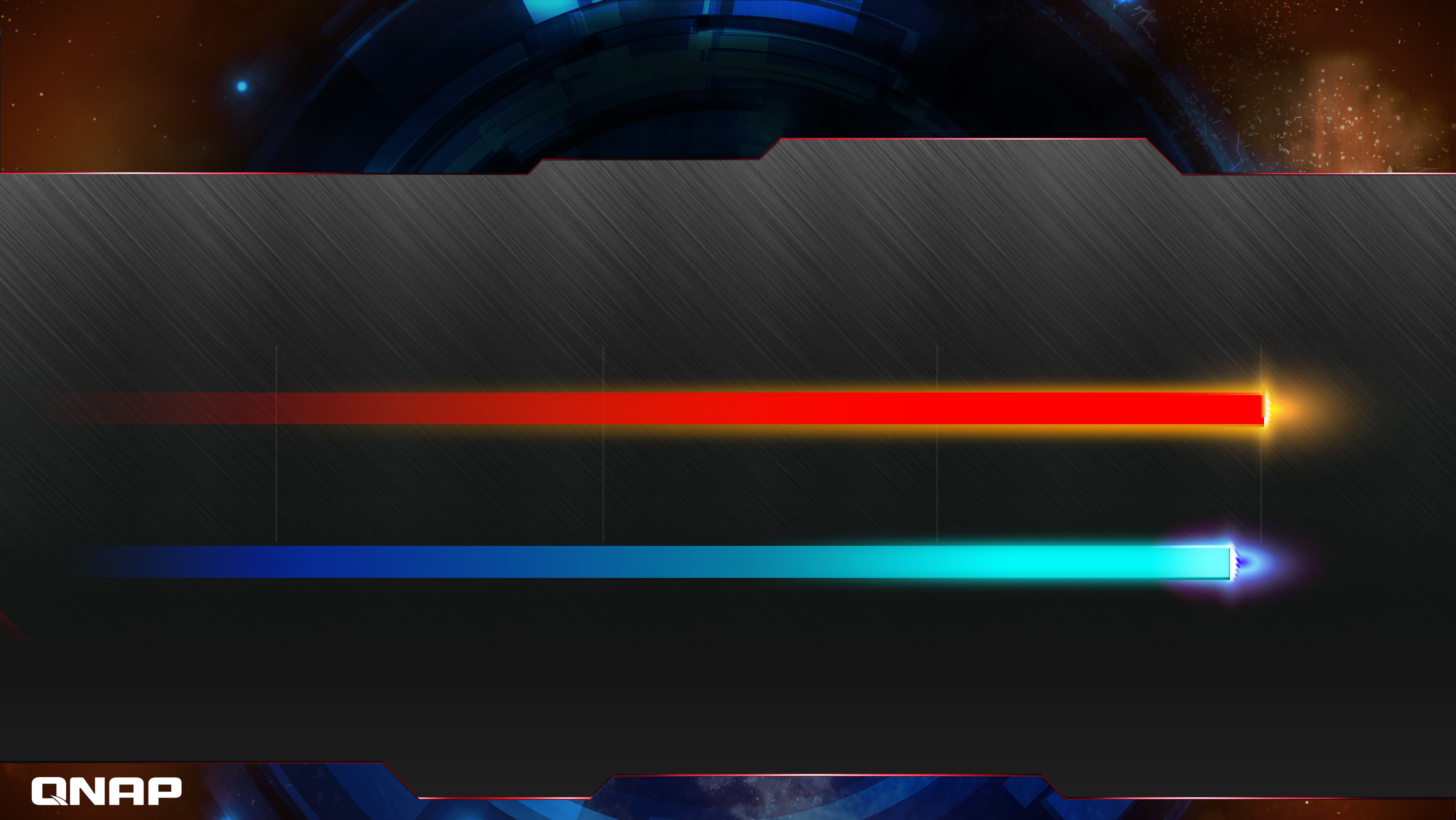 與生俱來的 10GbE 高速效能
TVS-951X 內建 1 個 10GbE 10GBASE-T 埠，無需額外花費
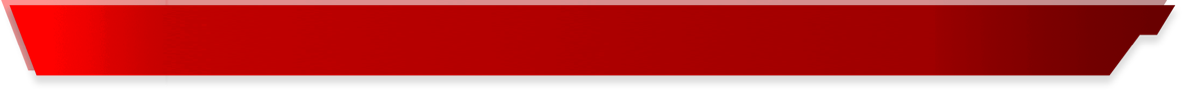 File transfer
Read
770 MB/s
Write
735 MB/s
測試於 QNAP 實驗室，數據會因實際環境而有所不同。1 x 10GbE iSCSI 傳輸測試環境：NAS： TVS-951XOS：QTS 4.3.4磁碟群組：RAID 5; 5 x Intel SSDSC2BB240G4 SSD
客戶端 PC：Windows 10, Intel Core i7-6700 3.4 GHz, 32GB RAM, QNAP LAN-10G2T-X550 網路卡
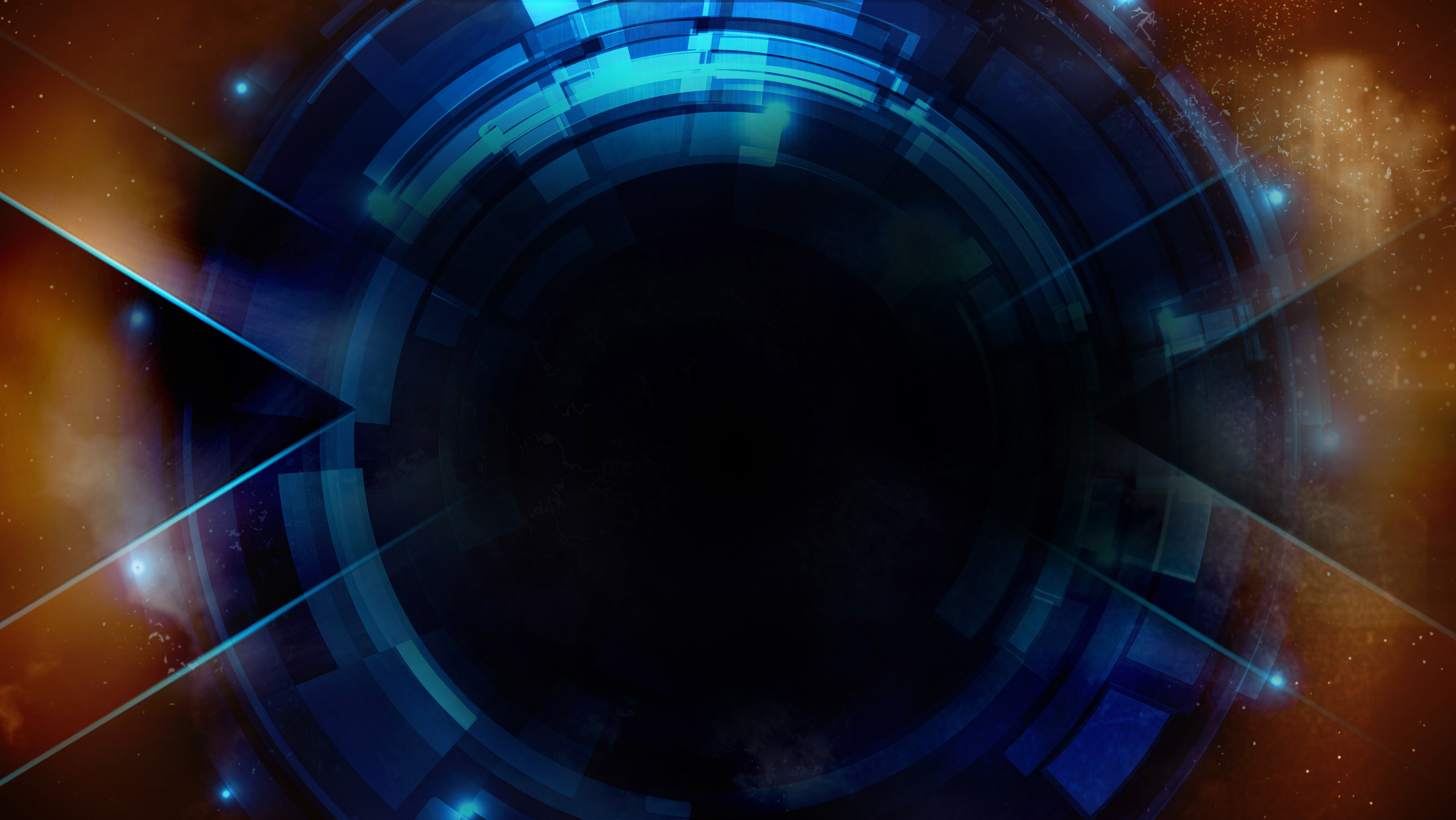 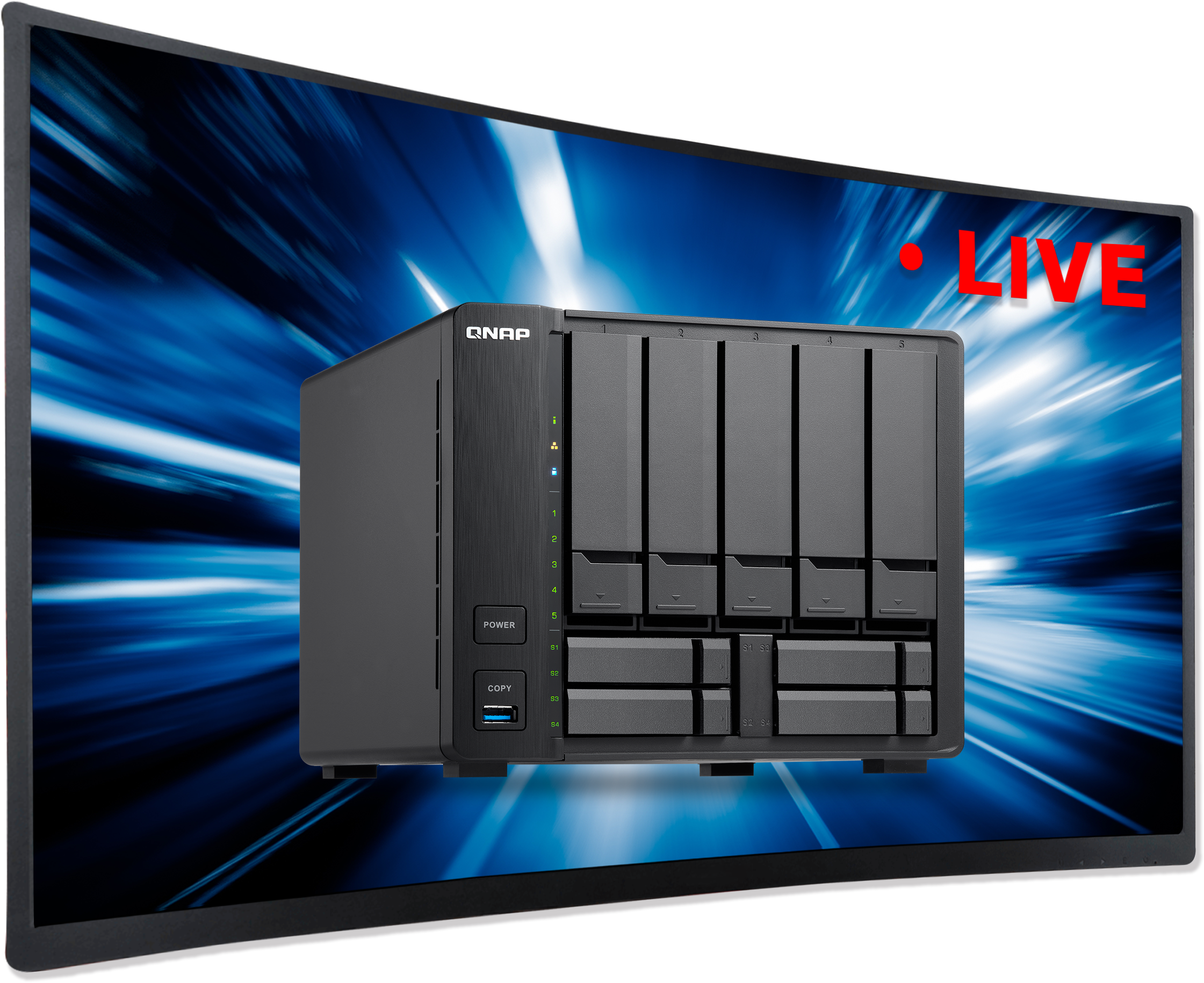 Demo
10GbE 效能
最實惠的企業級快照保護
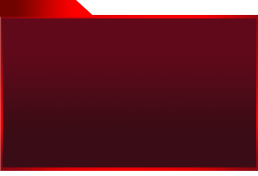 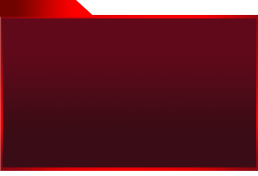 8GB 
RAM
2GB 
RAM
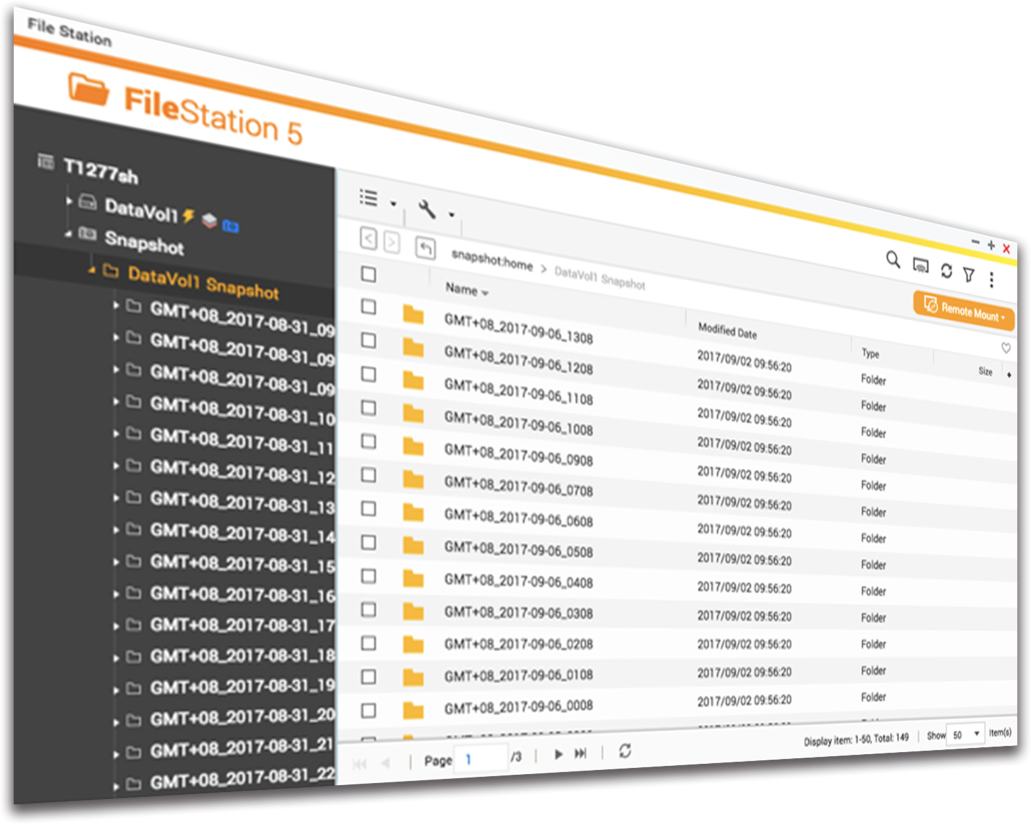 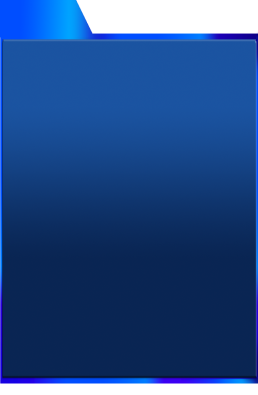 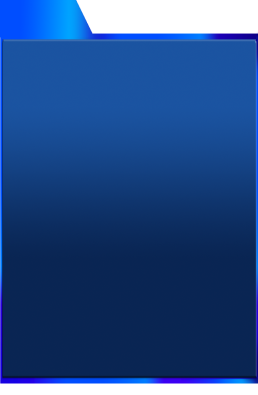 1024
64
整機最大
快照數量
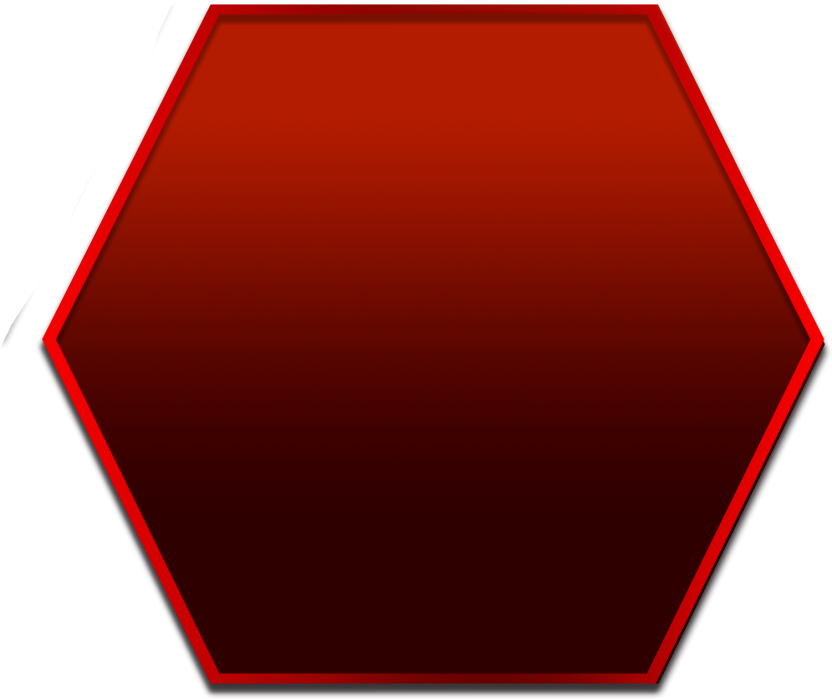 ---------------------------------------------------------
單磁碟區/LUN
最大快照數量
256
32
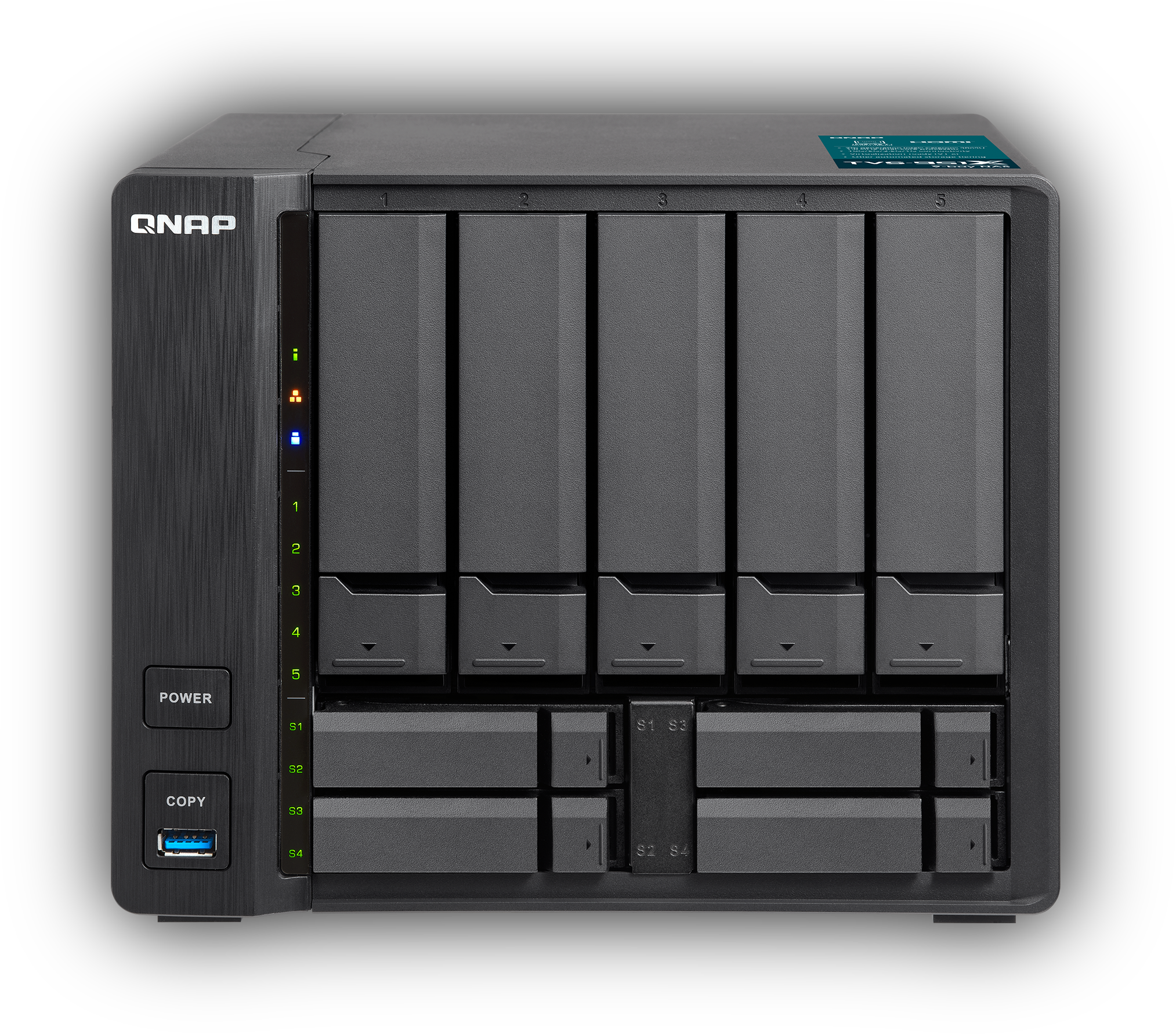 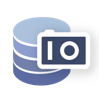 最超值的備份選擇
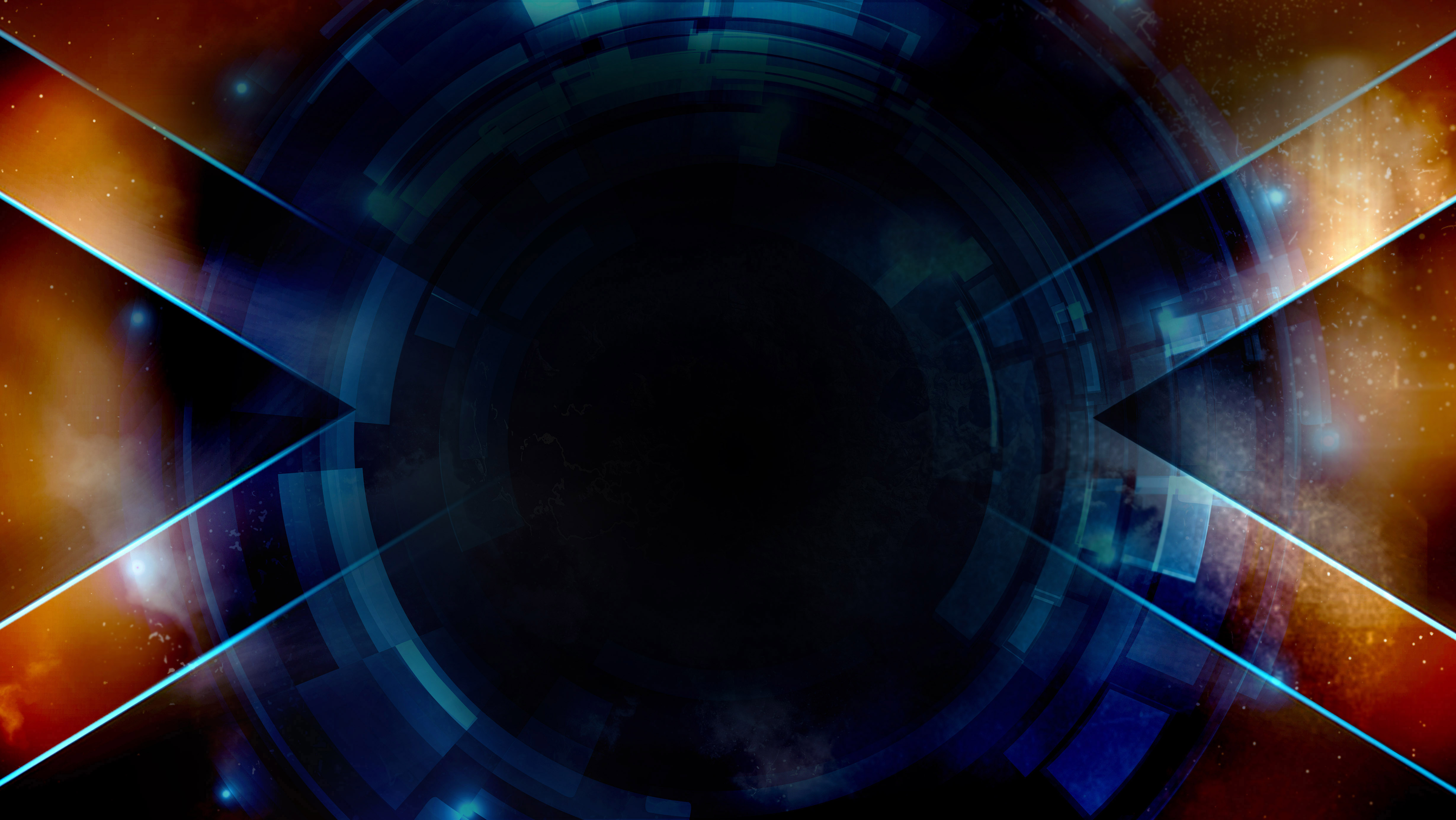 QTS 與虛擬化應用提升生產力
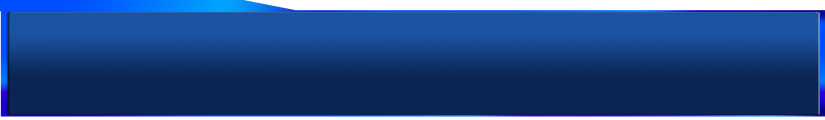 一機多系統
運行 Windows/Linux 虛擬機與各式軟體容器
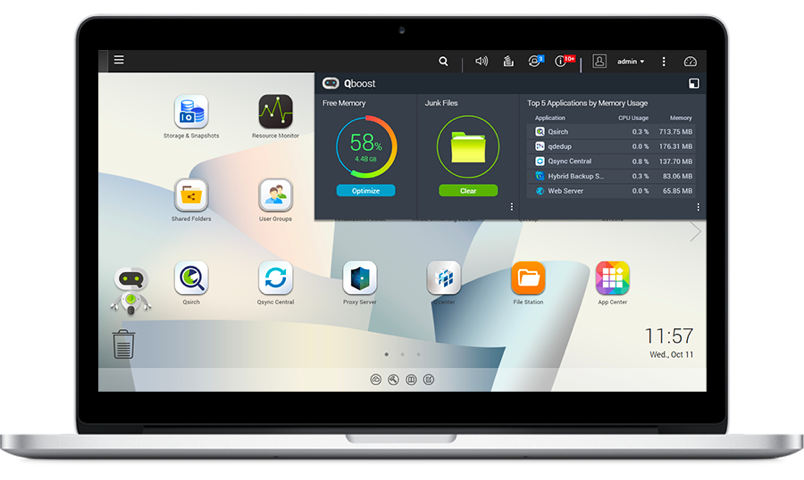 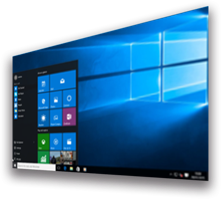 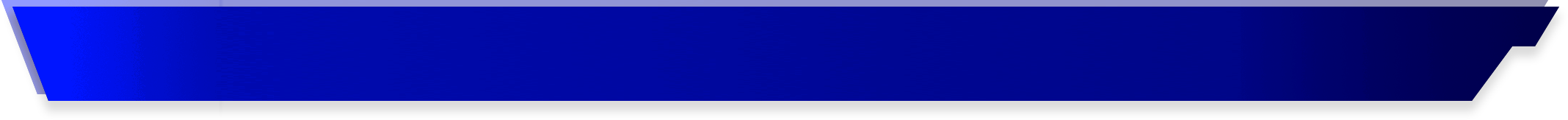 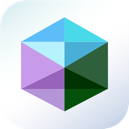 虛擬機工作站
(Virtualization Station)
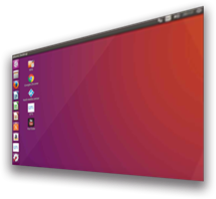 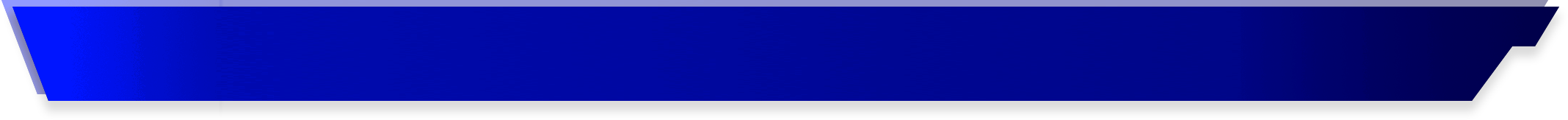 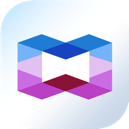 軟體容器工作站
(Container Station)
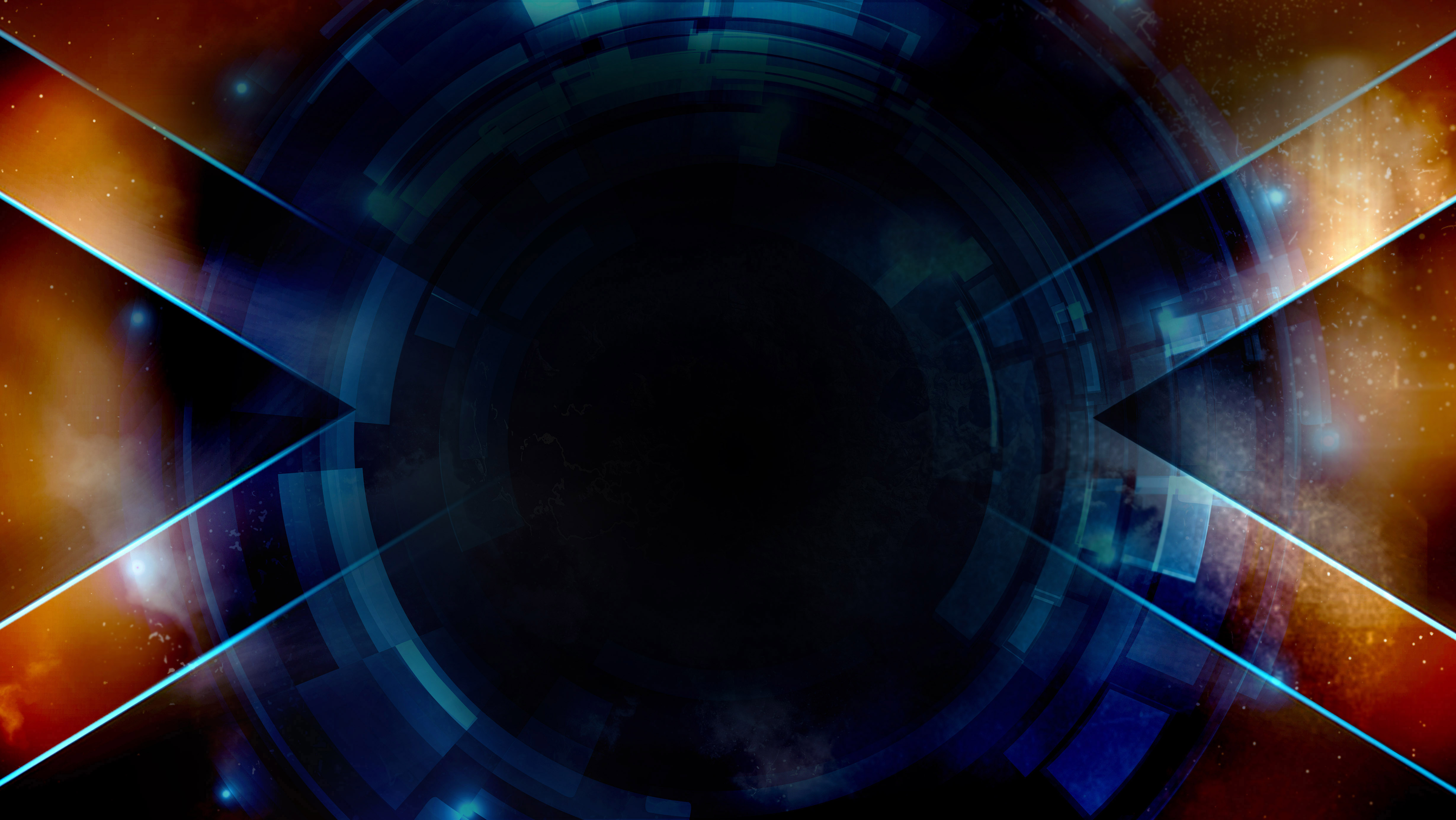 QVR Pro 監控應用，守護環境安全
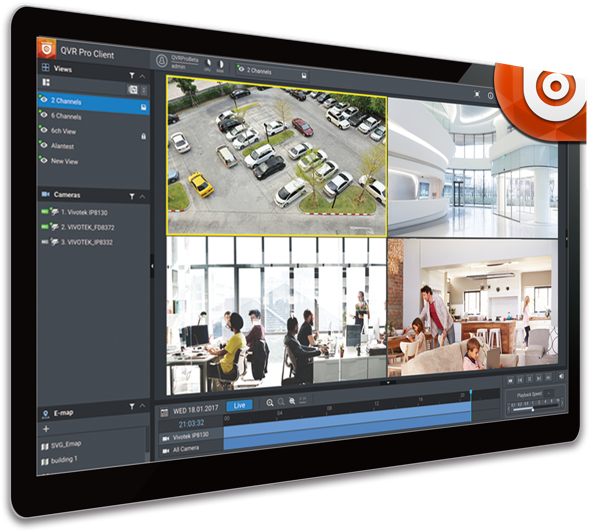 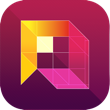 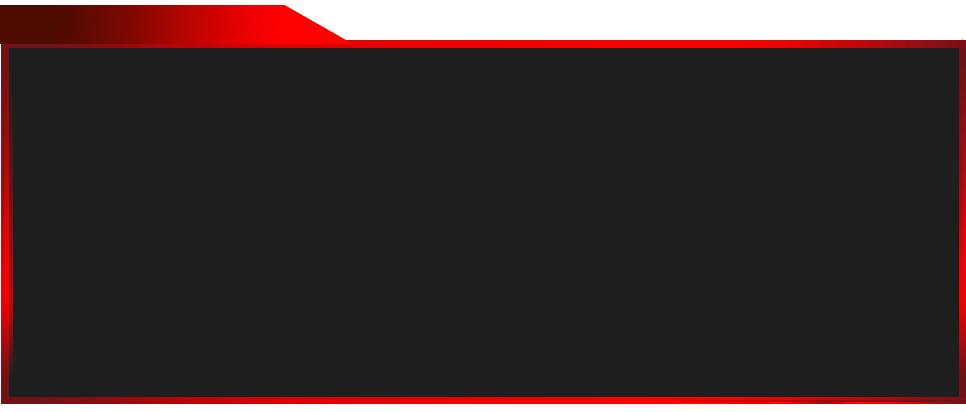 5,000+ 支相容網路攝影機
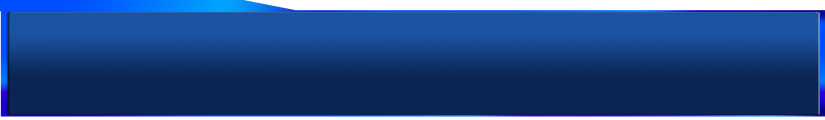 8 路免費攝影機頻道
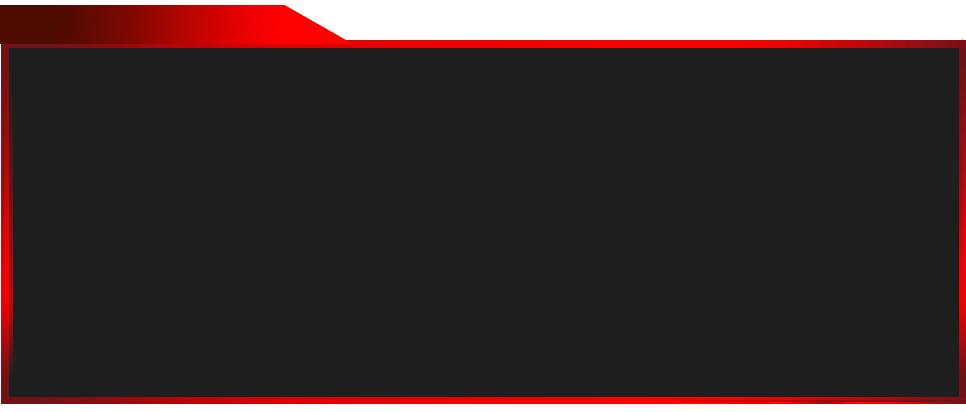 128 路最高攝影機頻道支援總數
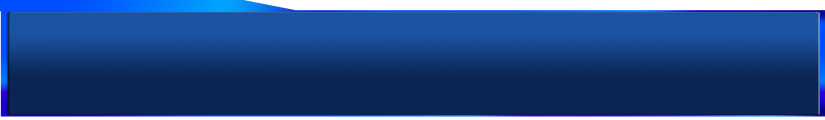 QUSBCam2 觀看 USB 攝影機影像
Surveillance Station 5.1
4 路免費頻道
40 路最高總頻道數擴充
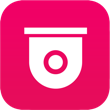 透過 VJBOD 與擴充櫃彈性擴充空間
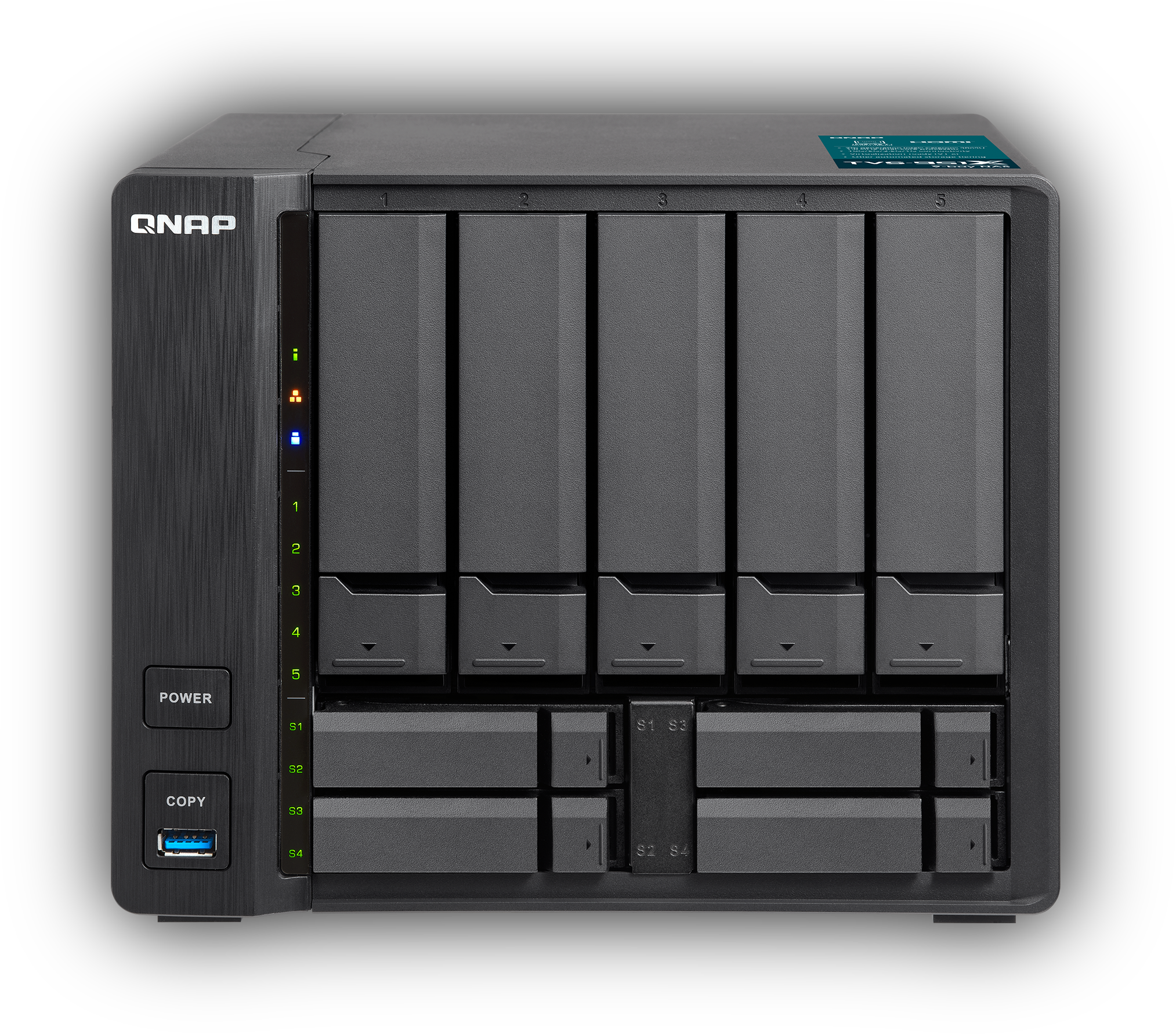 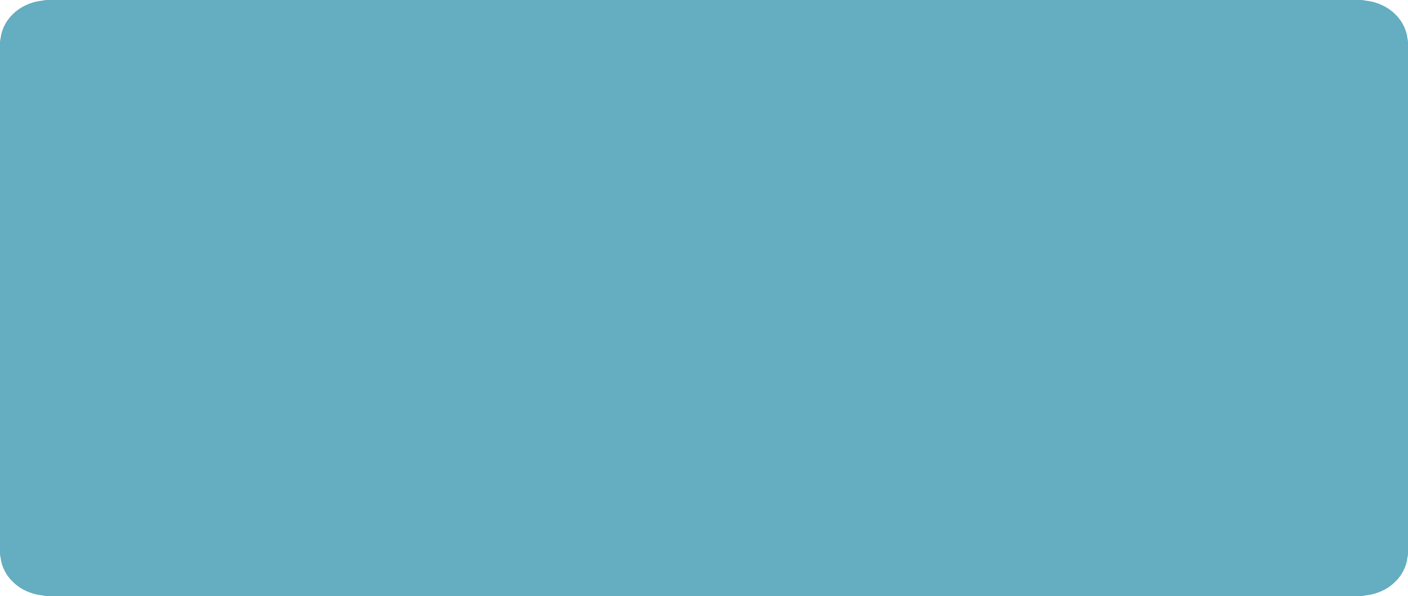 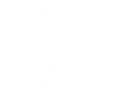 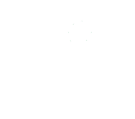 TVS-951X
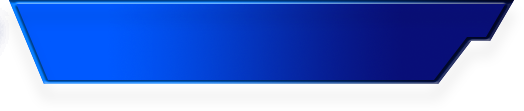 USB 3.0 線連接
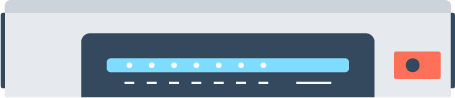 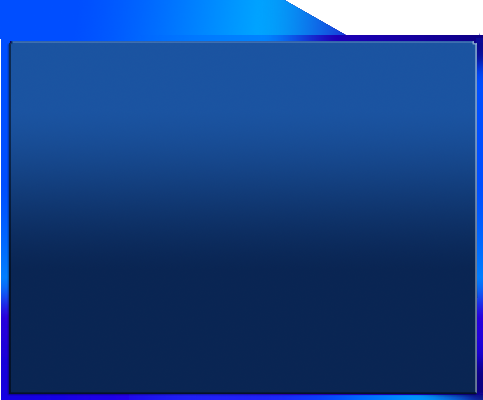 最高連接 １ 台
UX-800P/UX-500P 裝置
最高連接 8 台 VJBOD 裝置
1GbE / 10GbE
高速 iSCSI 網路連接
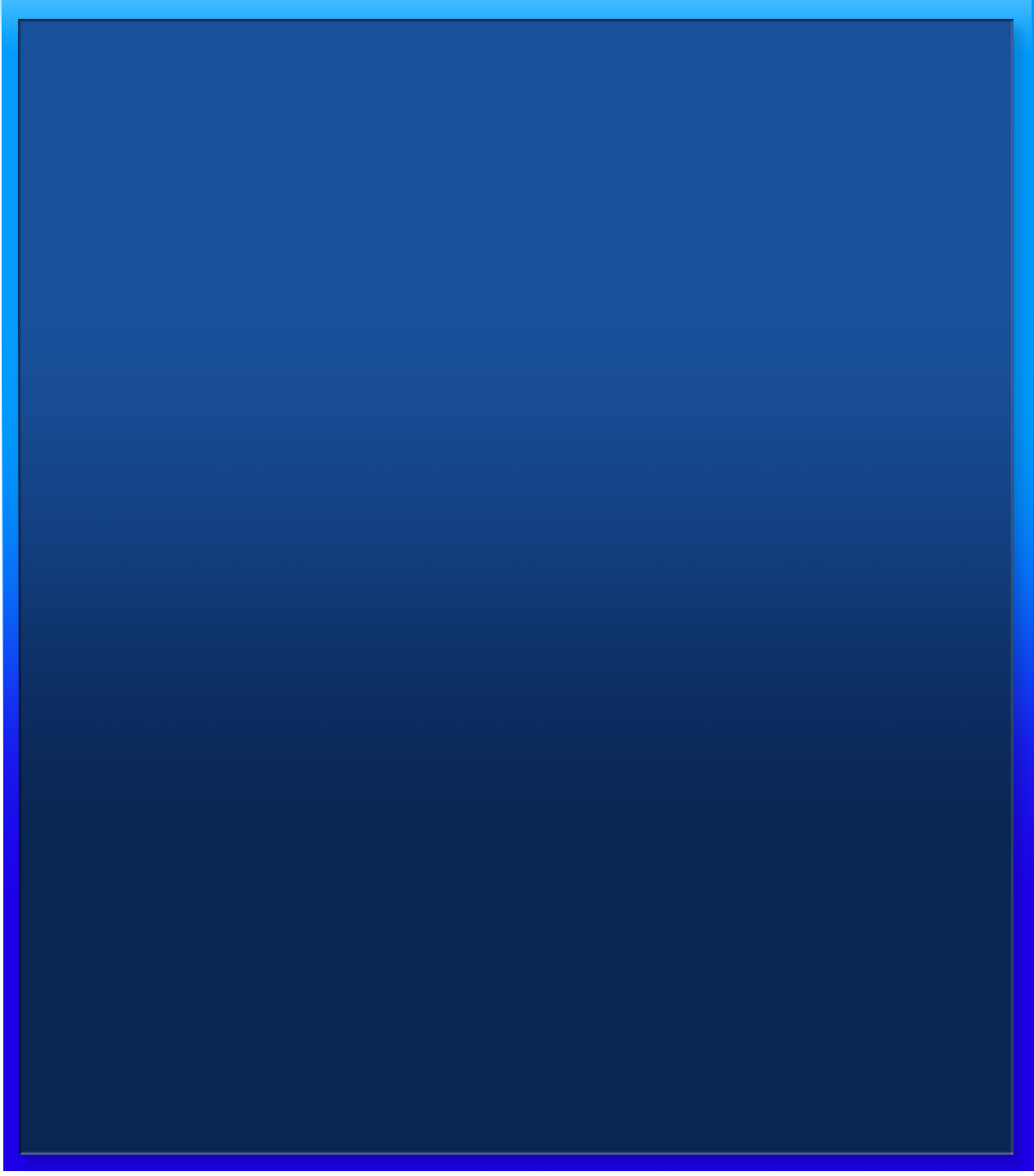 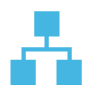 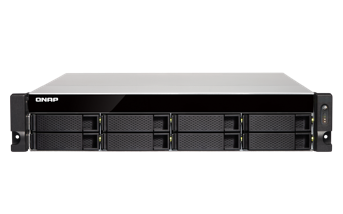 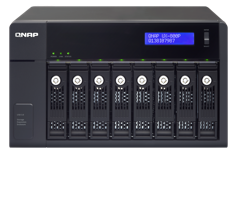 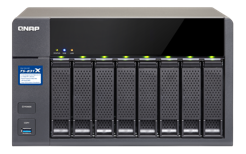 TS-831XU
TS-831X
UX-800P
9-bay NAS 家族總有一台適合你
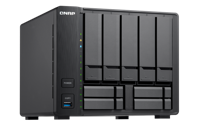 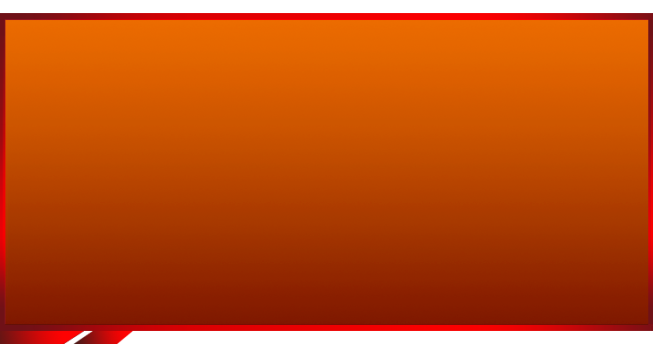 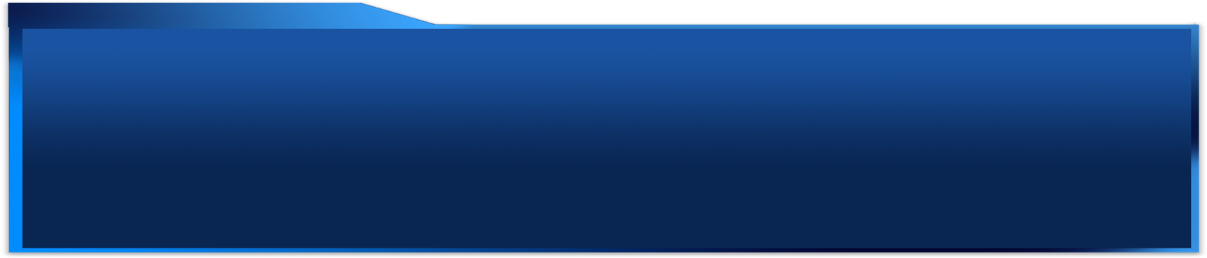 9-bay TVS-951X NAS
10GBASE-T 多媒體專家
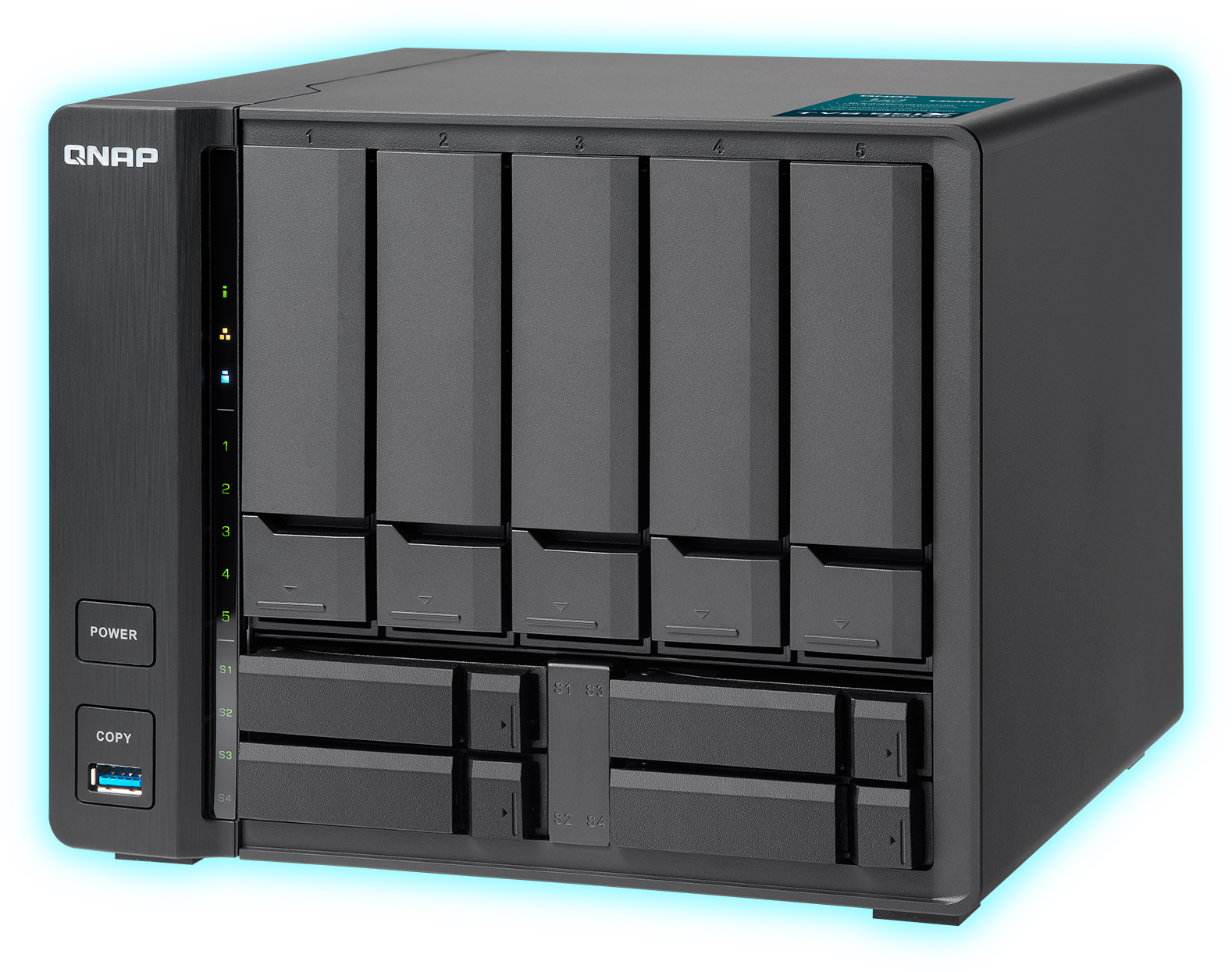 9-bay NAS
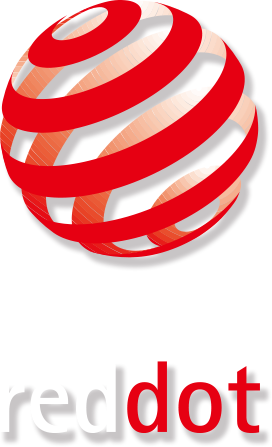 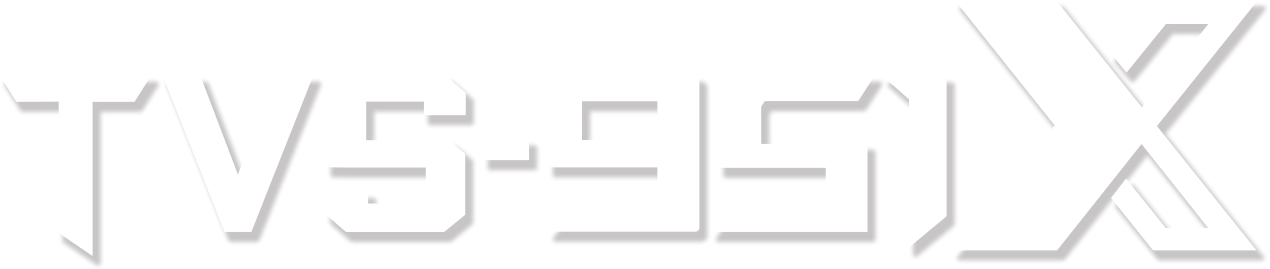 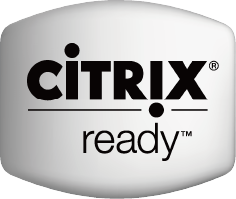 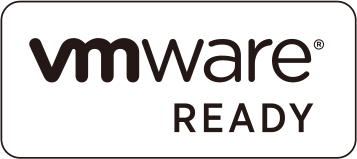 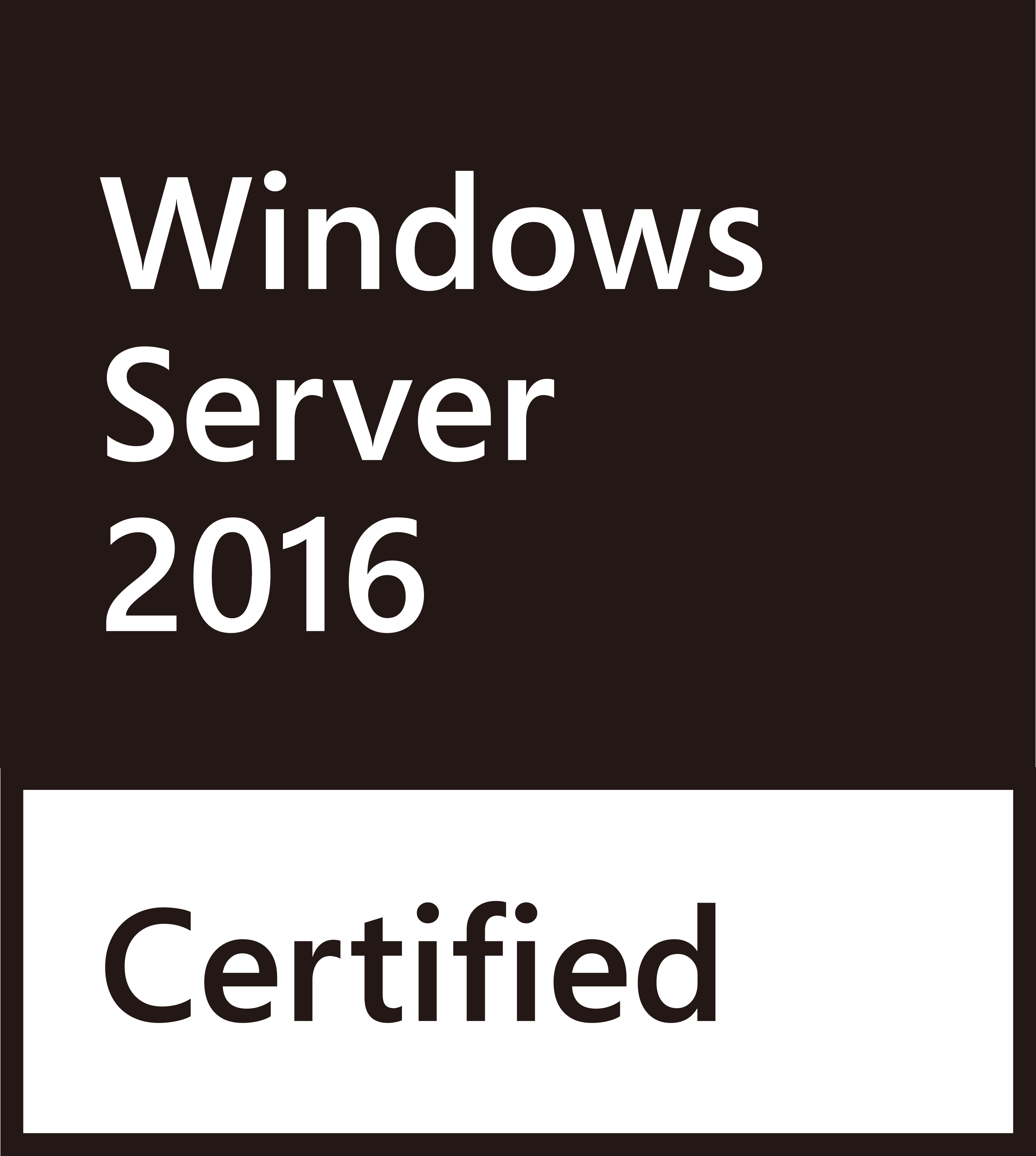 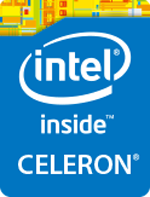 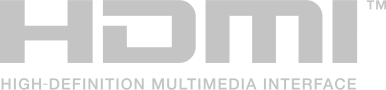 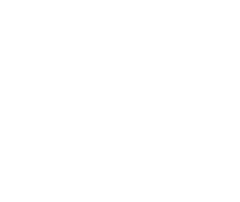 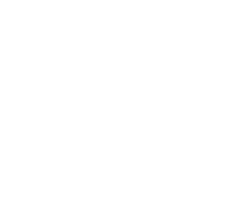 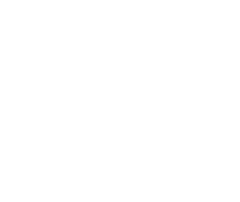 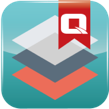 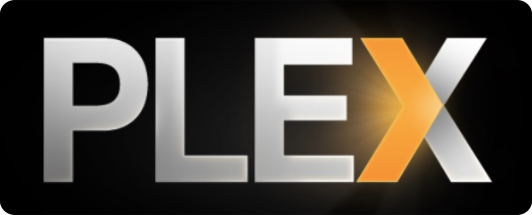 Intel HD
Graphics 610
高達 32GB
雙通道 DDR4
揚聲器與 line out
Intel Kaby Lake
處理器  1.80 GHz
Qtier